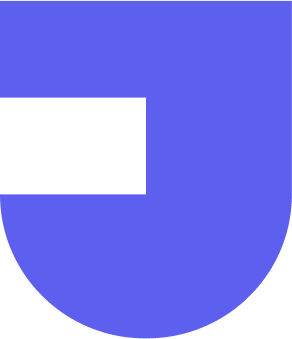 Jobby
Платформа для поиска работы
для студентов и начинающих специалистов


Регистрация на сайте
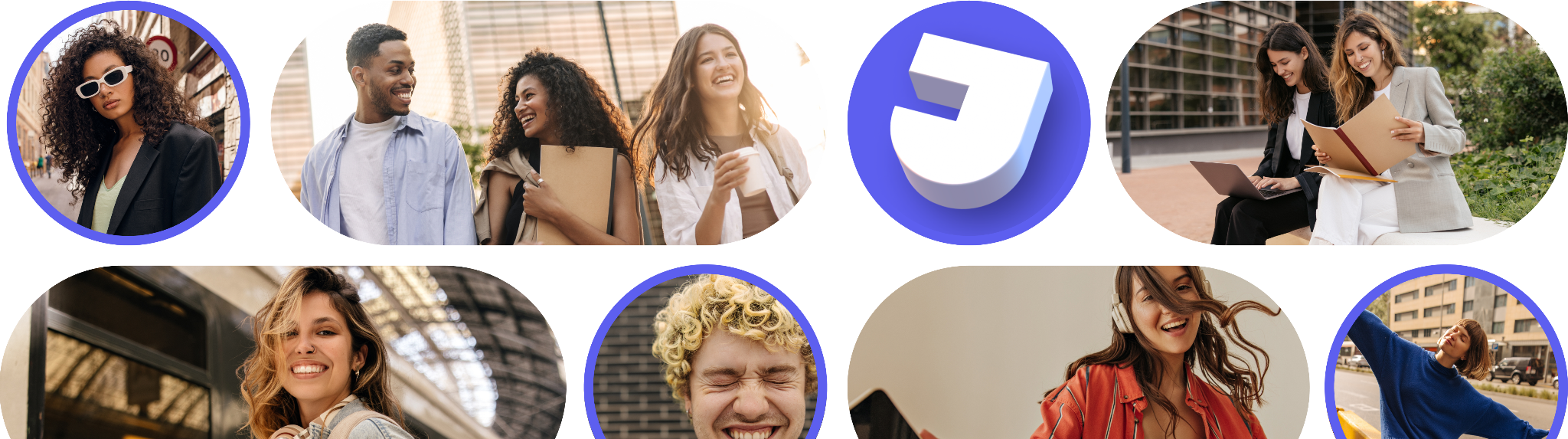 Открой двери карьеры: основы составления резюме
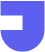 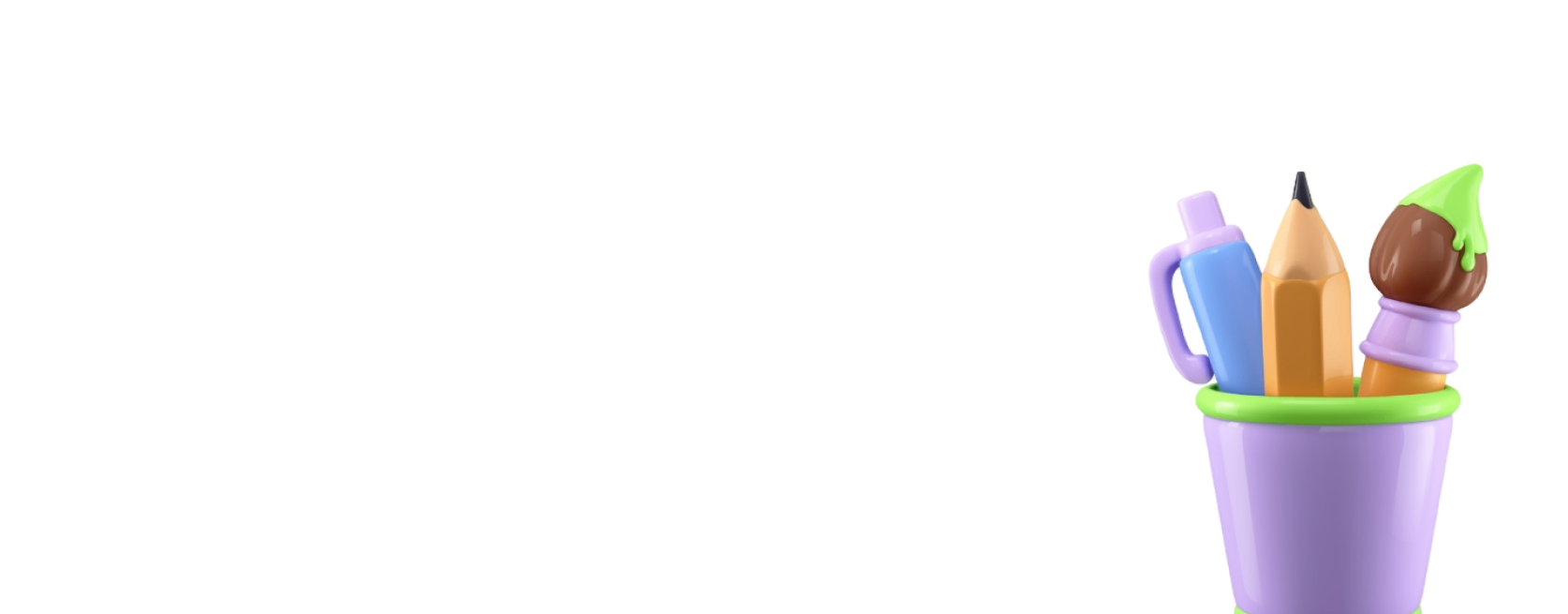 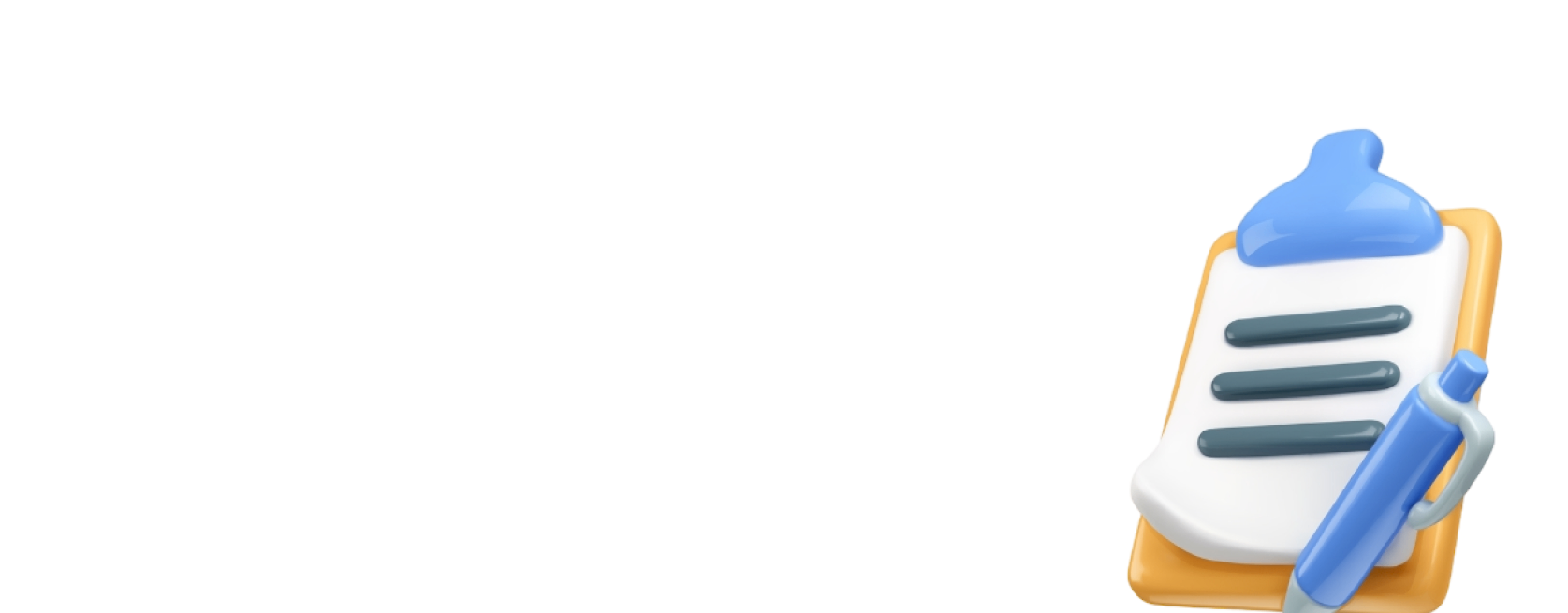 Ошибки
Роль резюме при отборе
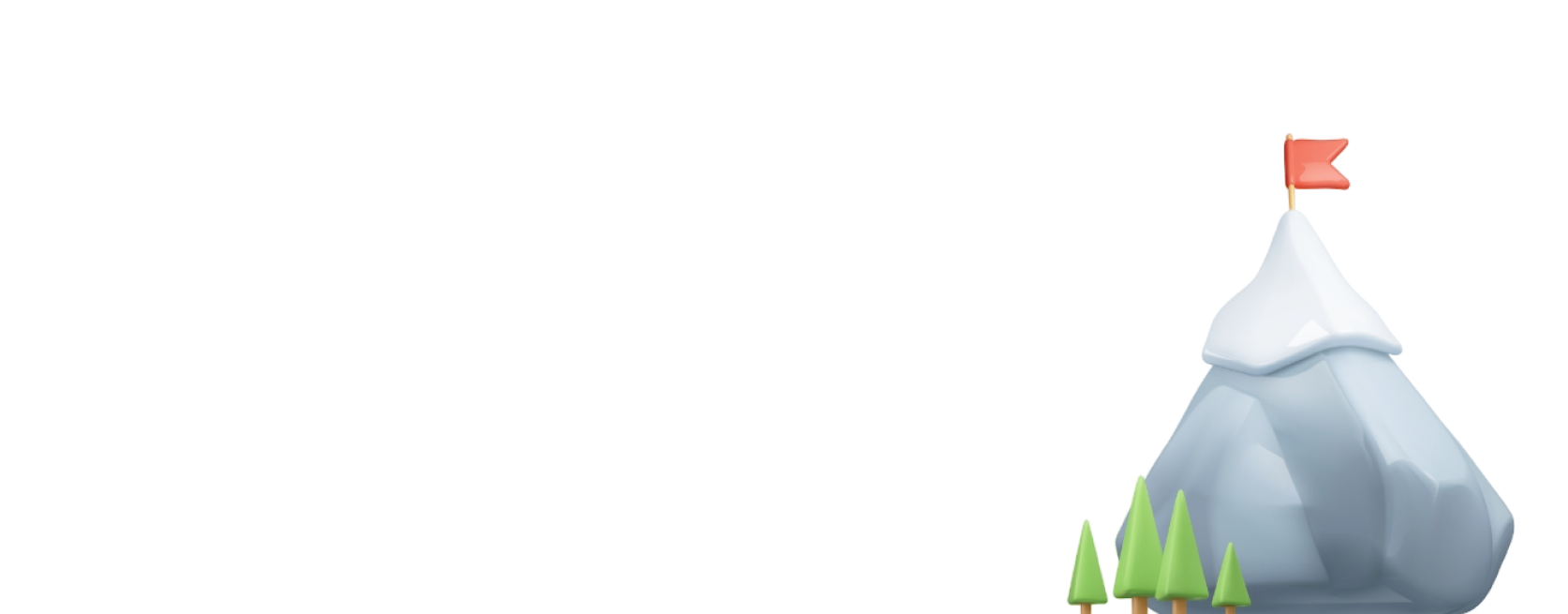 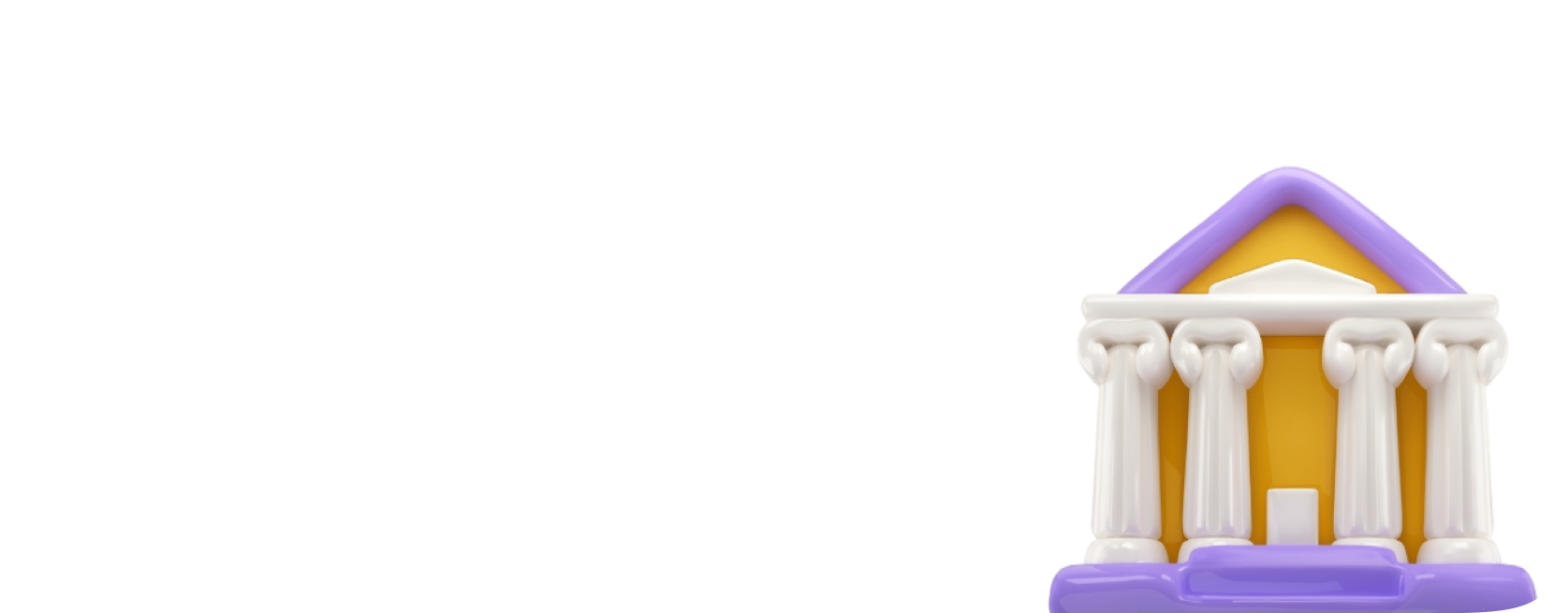 Сопроводительные письма
Структура
Почему важно иметь убедительное резюме?
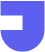 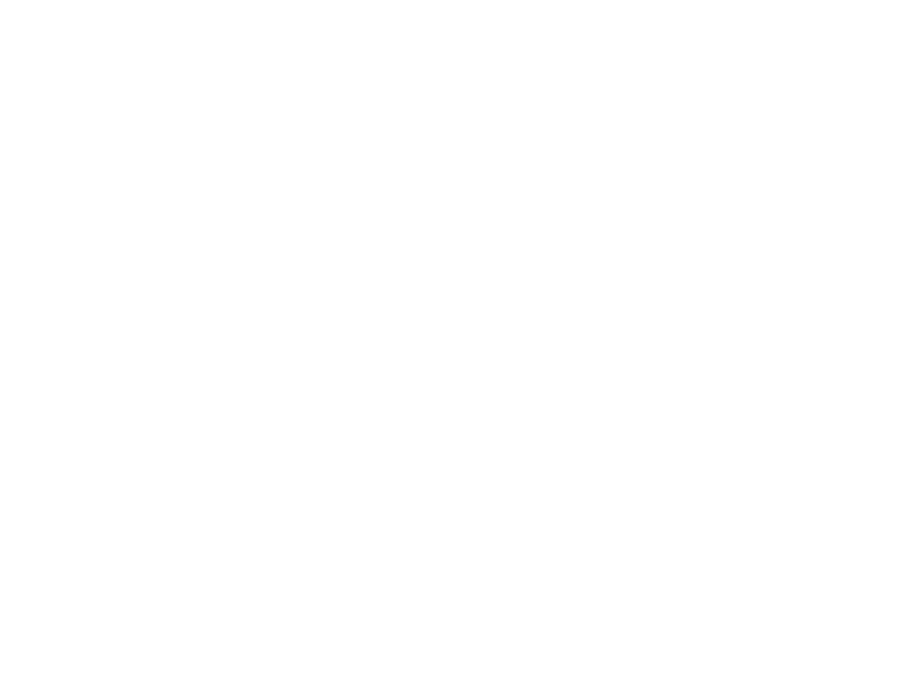 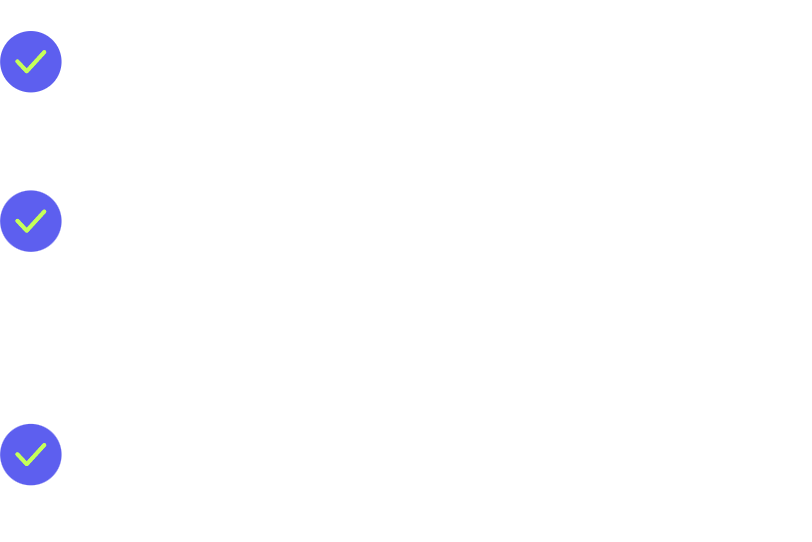 Преимущество при трудоустройстве
Позиционирование
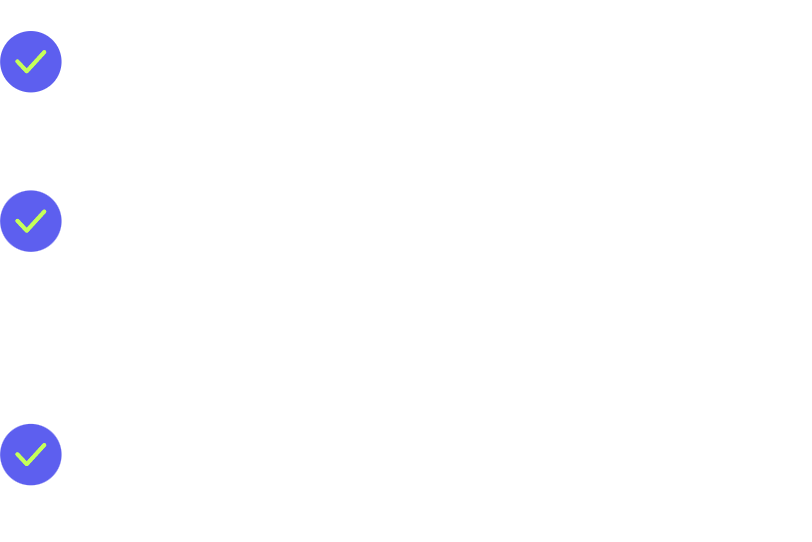 Уважение к HR
Уверенность
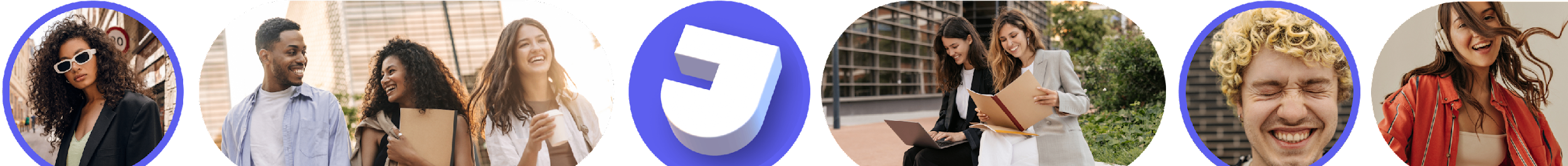 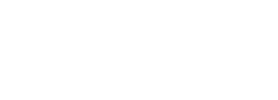 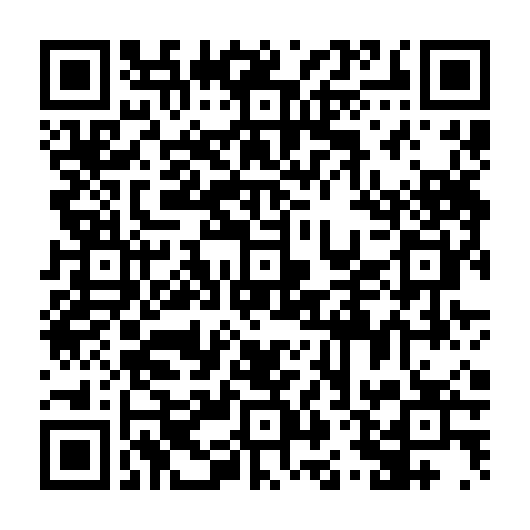 Сканируй QR-код
Чтобы зарегистрироваться на Jobby
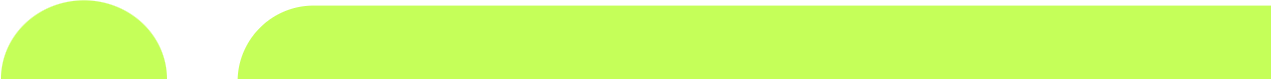 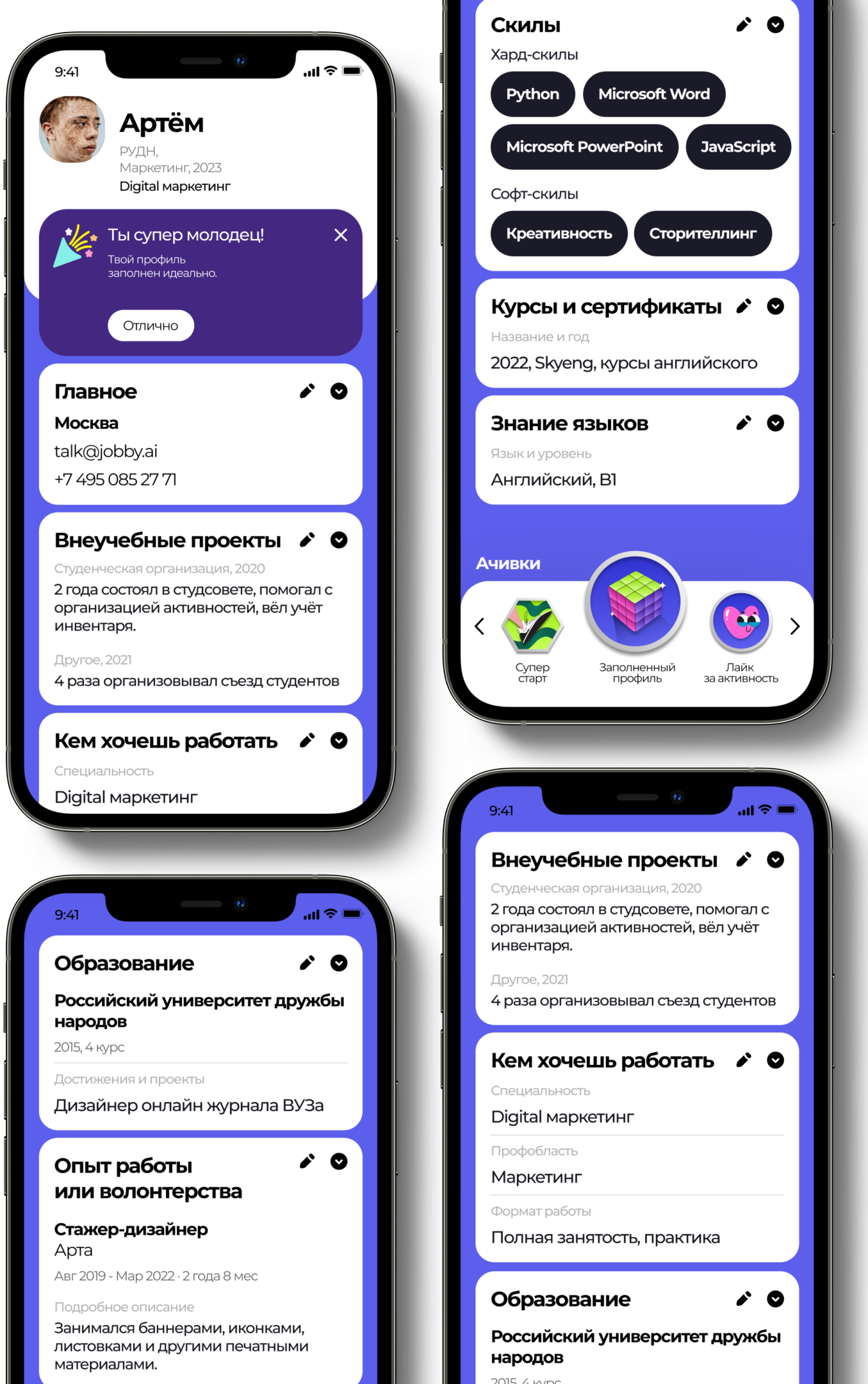 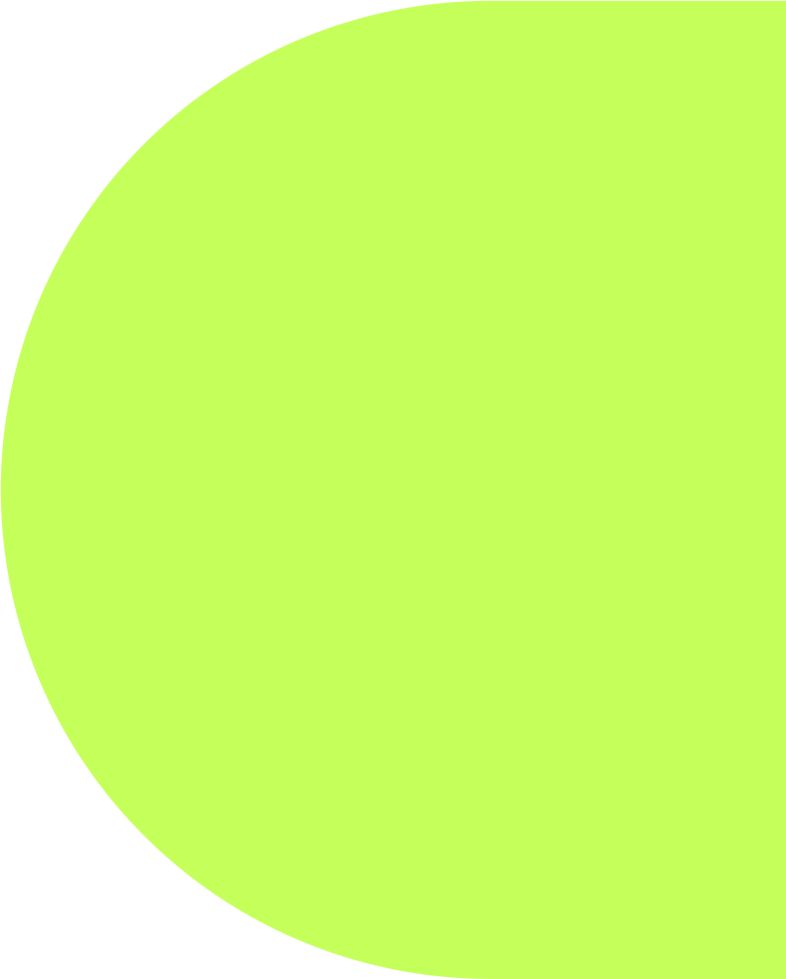 Ошибки в оформлении
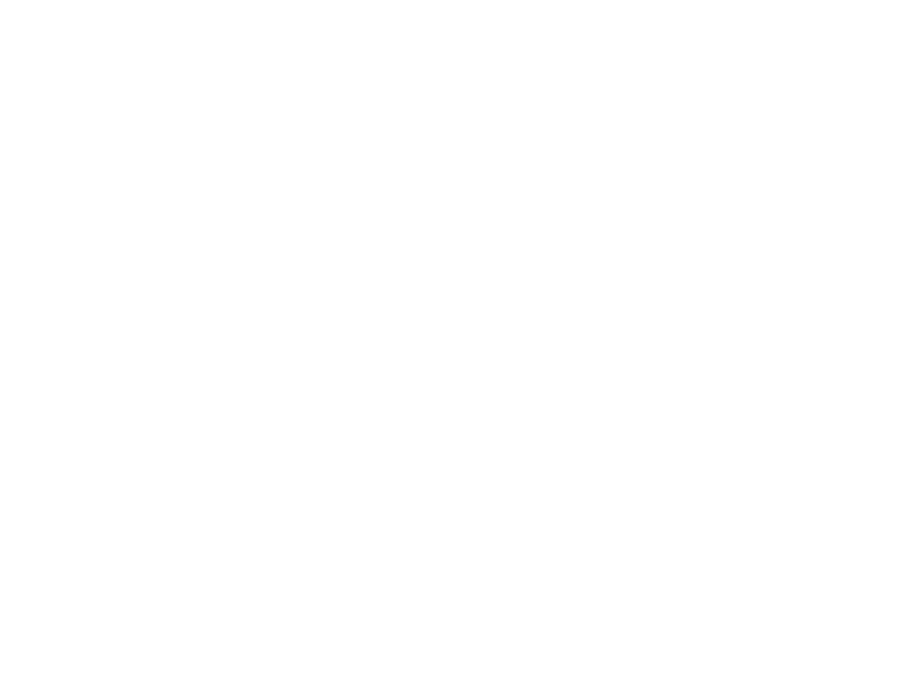 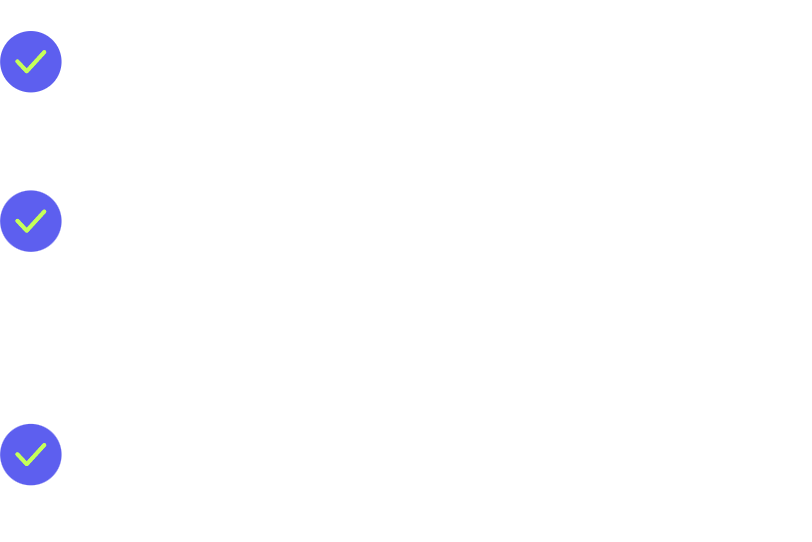 Непрезентабельная электронная почта
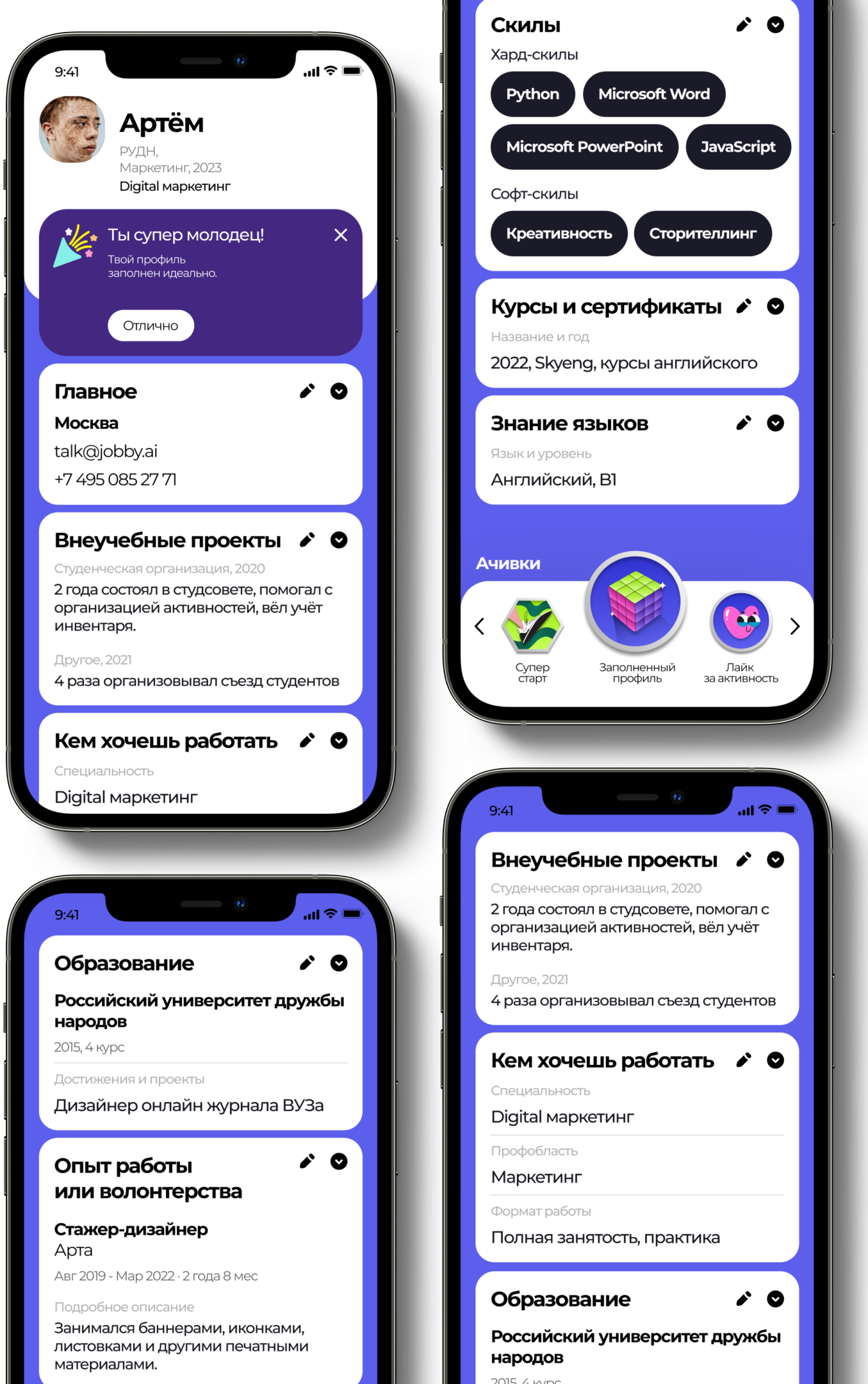 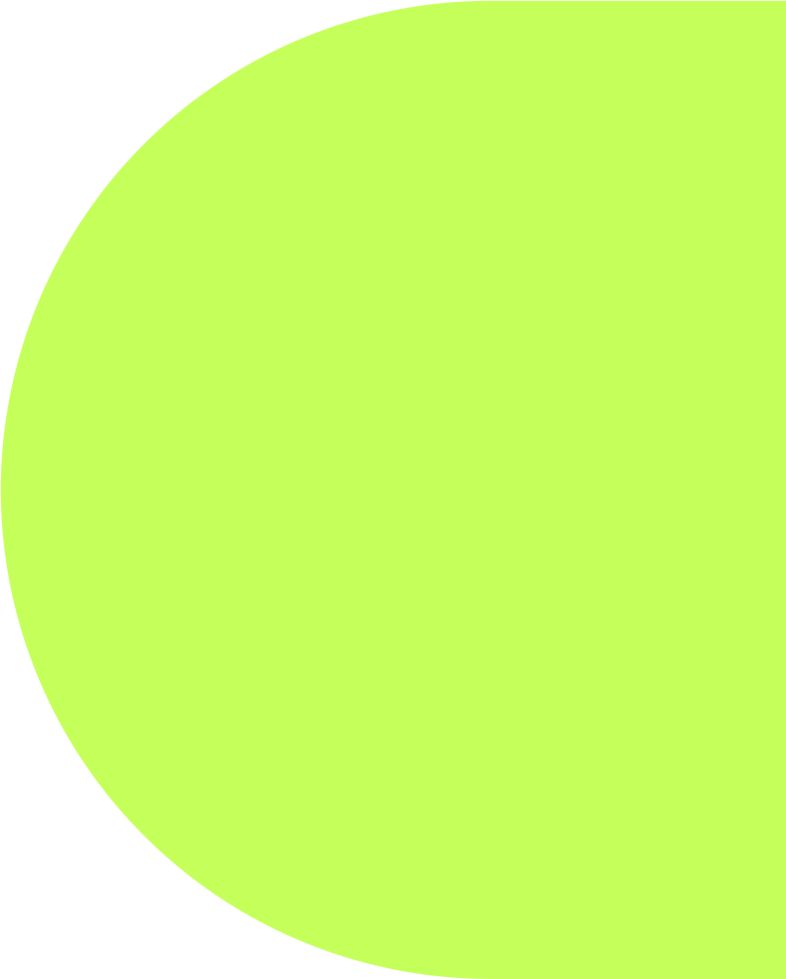 Как не надо!
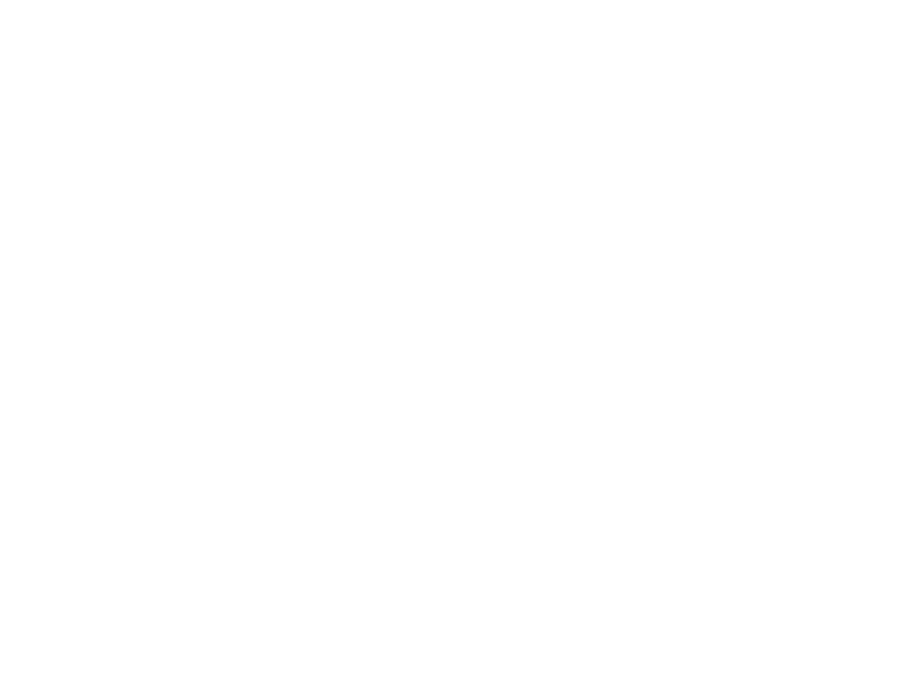 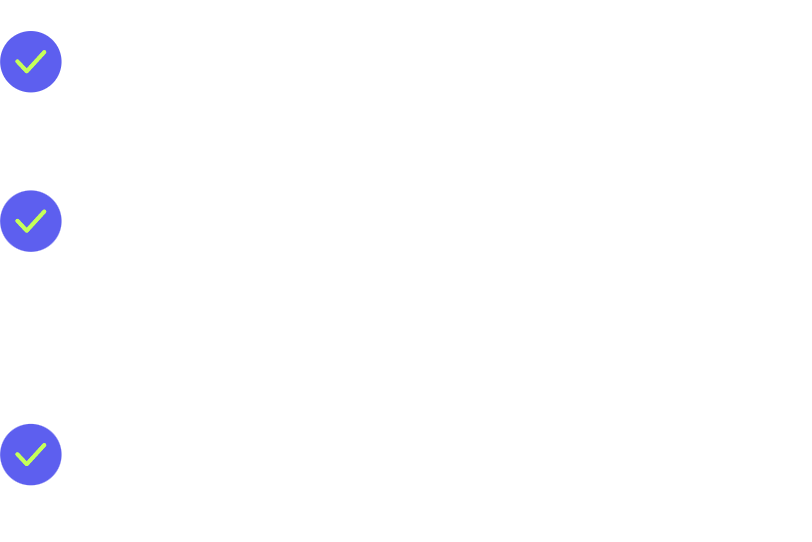 stervo4ka_80@yandex.ru
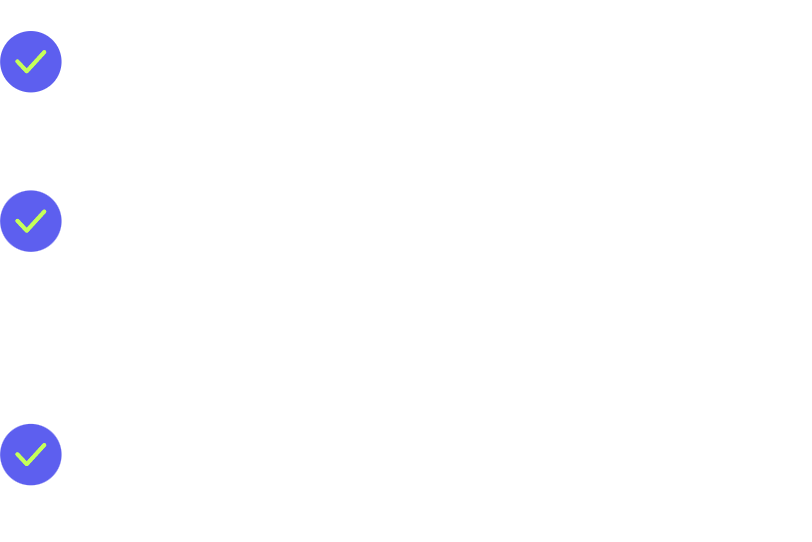 bablolub@mail.ru
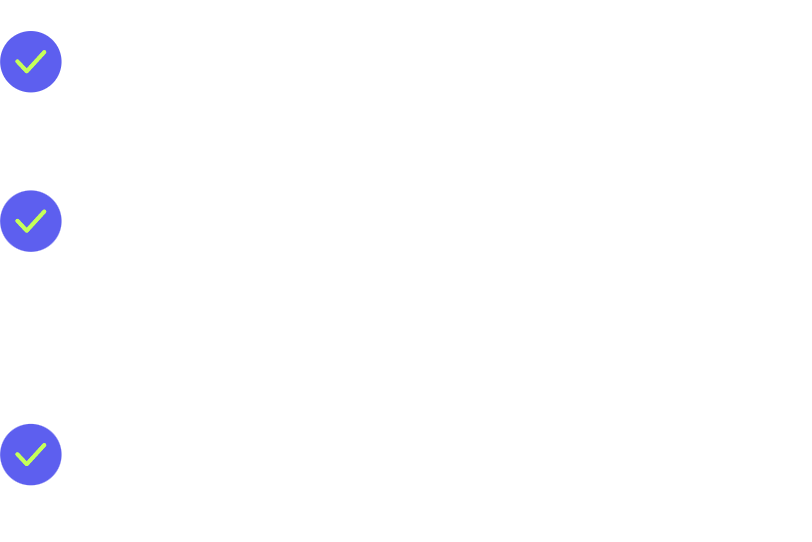 jskhfaur@gmail.com


Elena_89@yandex.ru
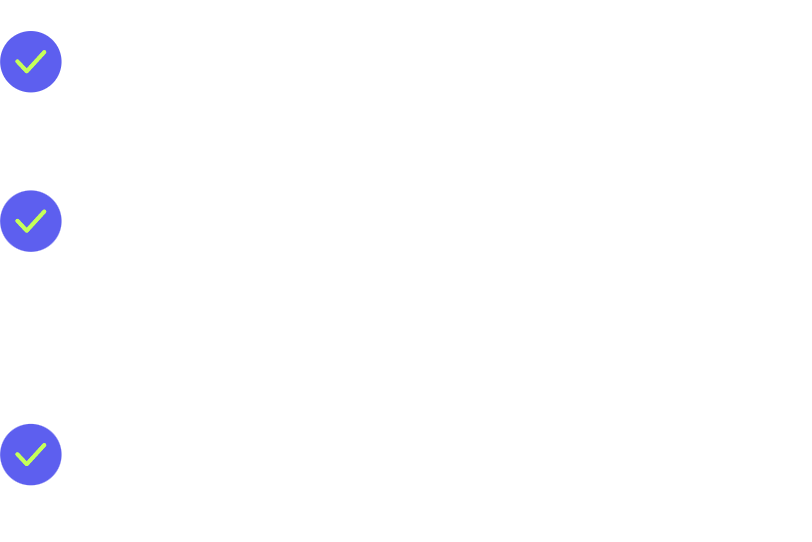 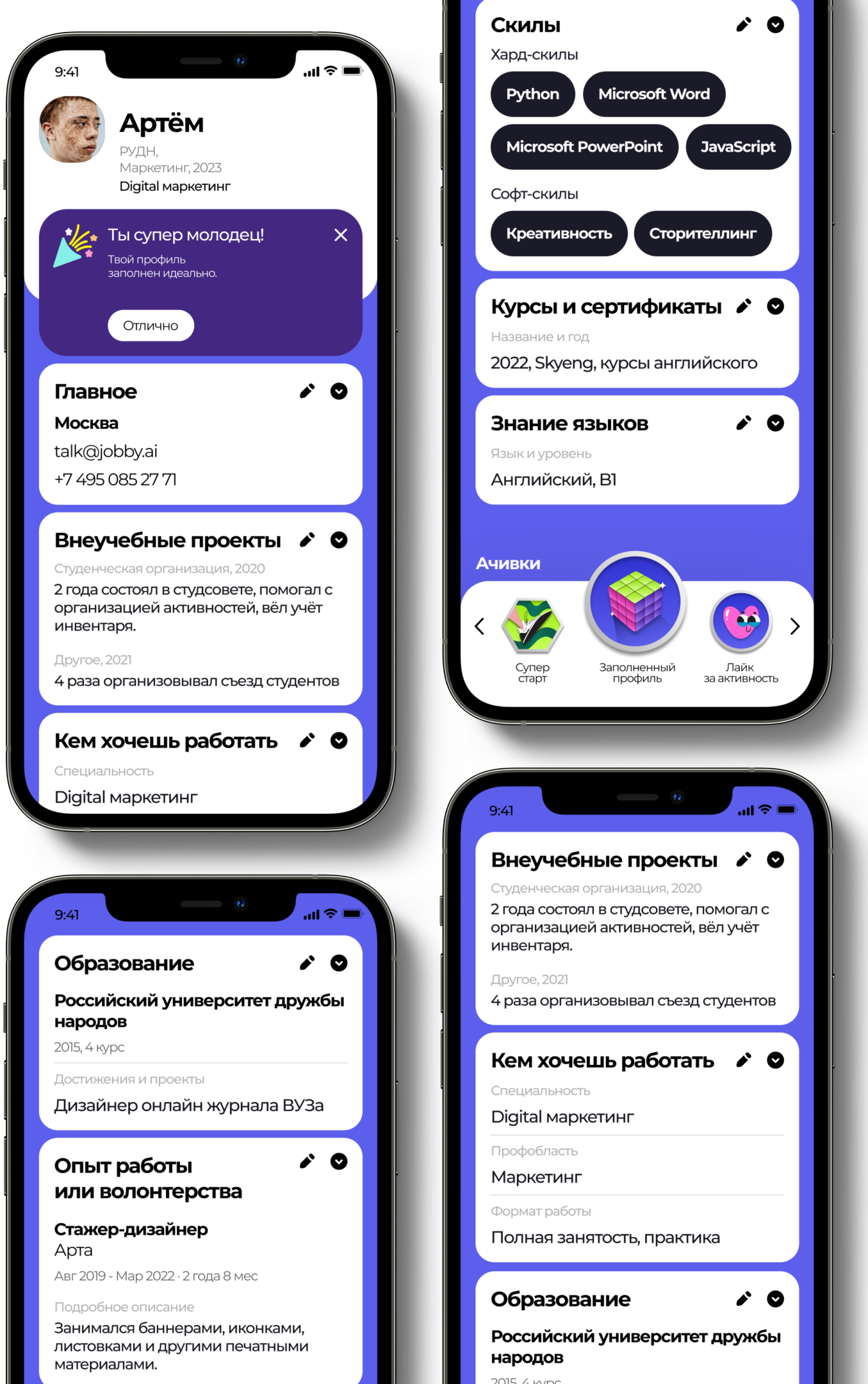 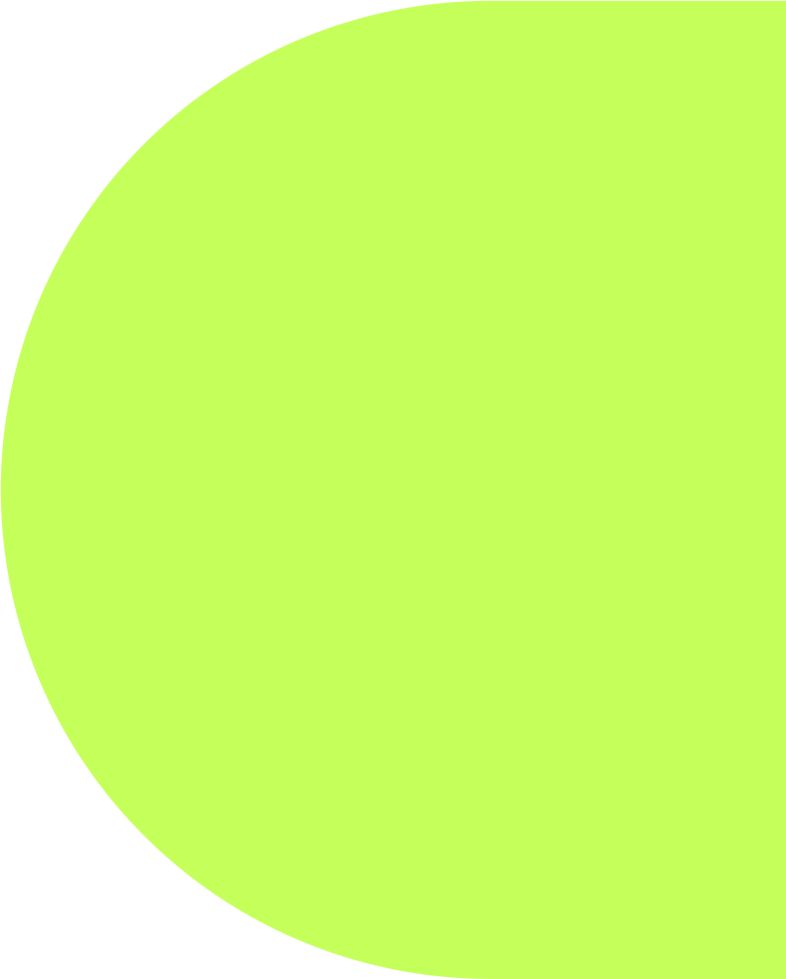 Лучшее из лучших
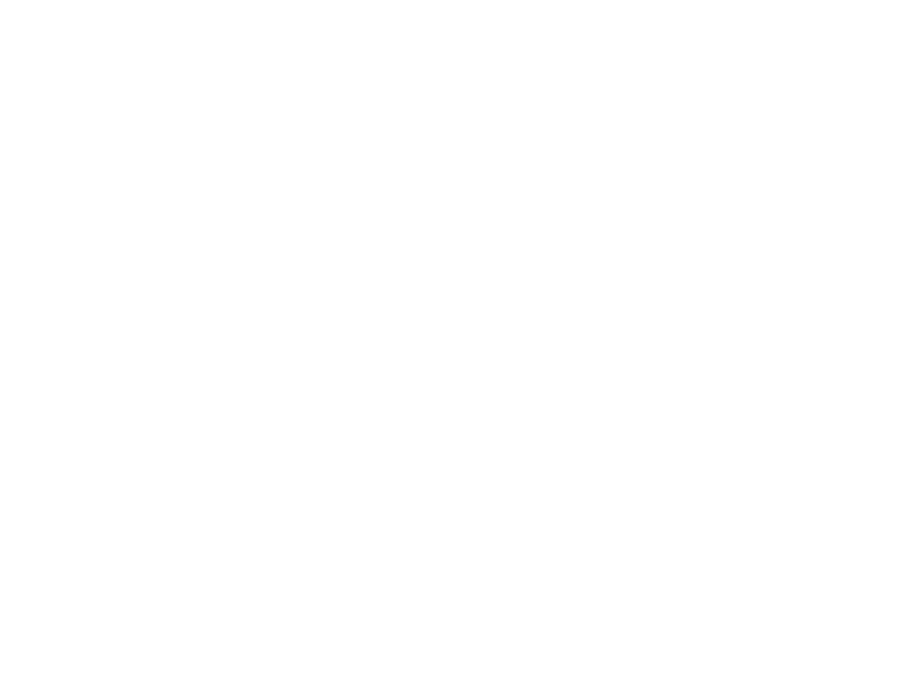 - Нет ничего лучше твоего имени и фамилии flppvsasha@gmail.com

- Если все занято – добавь цифру, нижнее подчеркивание или поиграй с интерпретацией
ШАГ #1
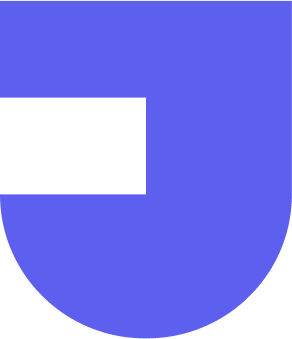 Введи свой email и придумай пароль
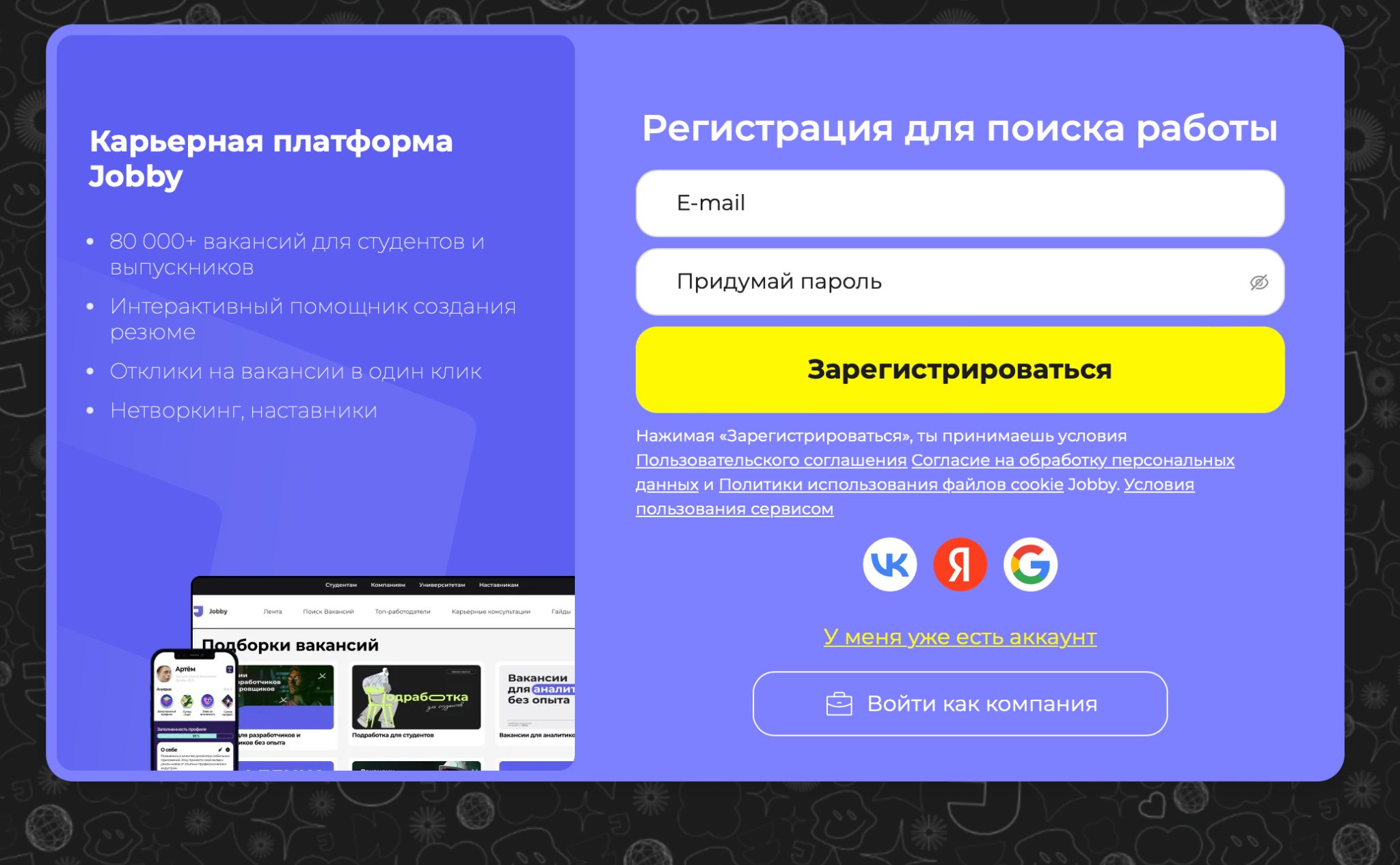 Ты также можешь быстро зарегистрироваться, используя свой ВК / Яндекс / Google аккаунт
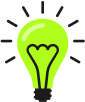 8
Ошибки в информации
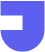 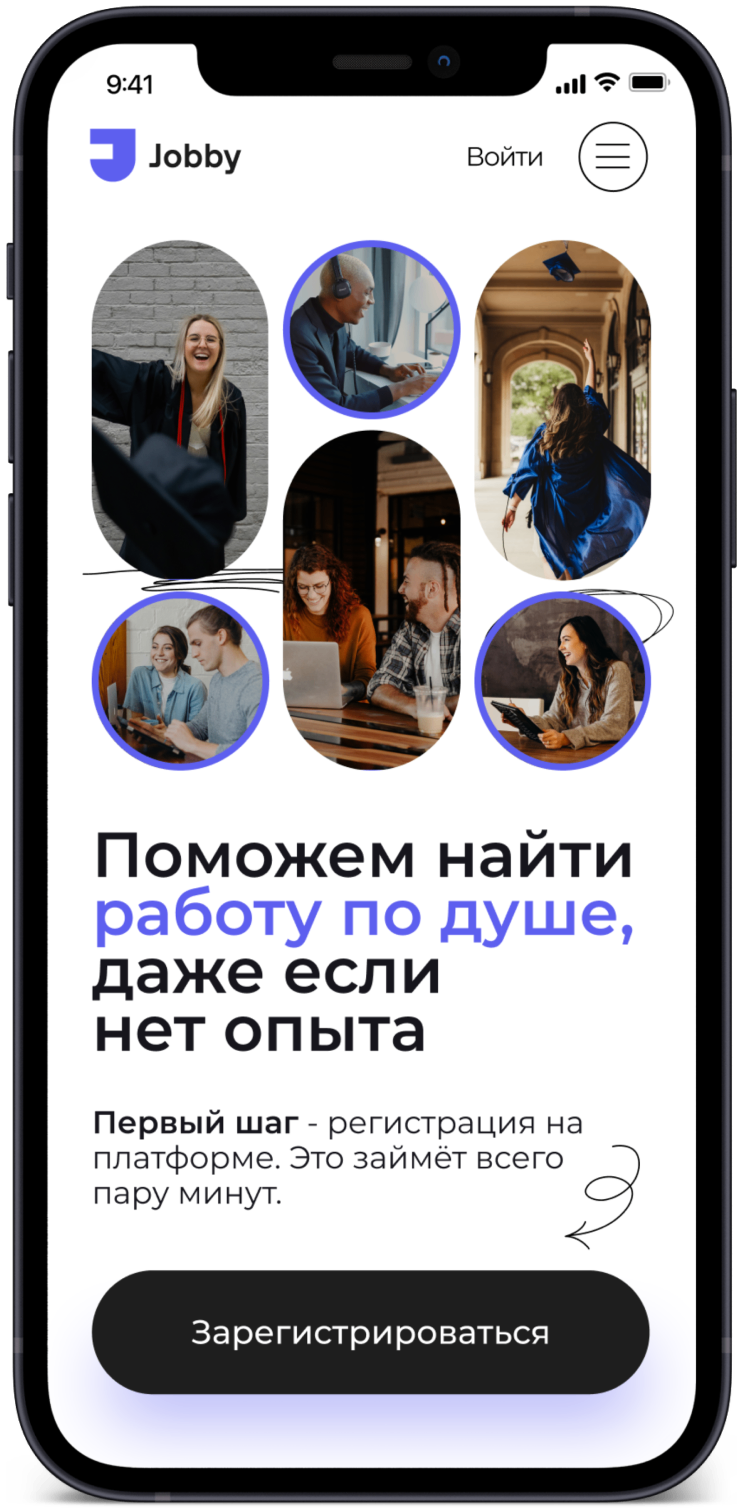 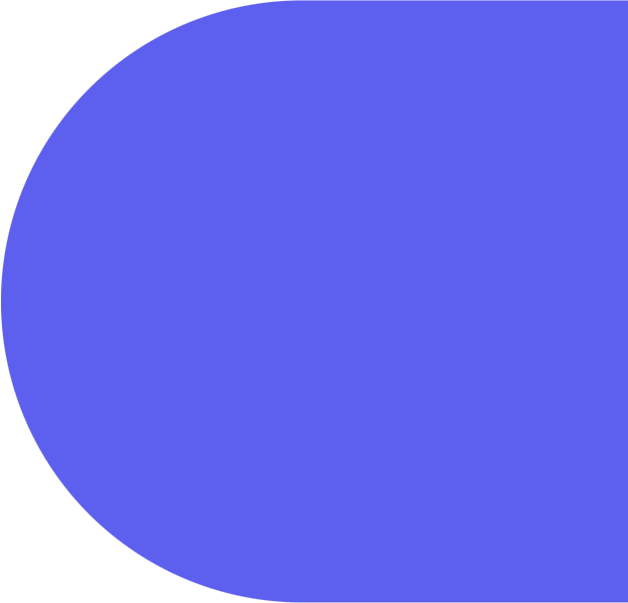 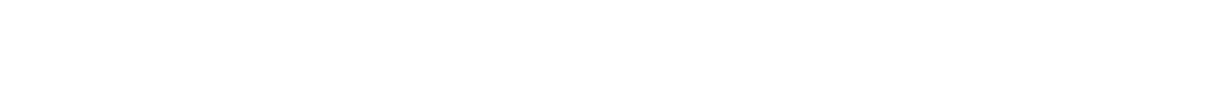 Отсутствие ключевых данных
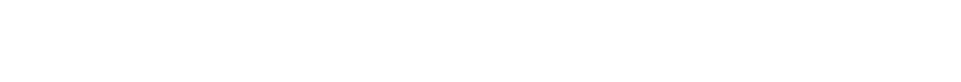 Важность контактной информации, образования, опыта
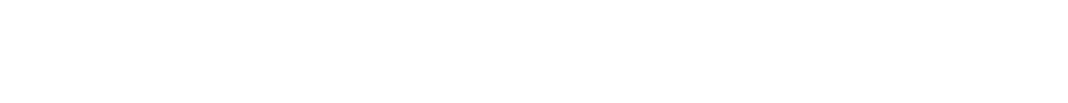 Избегайте избыточных деталей
ШАГ #2
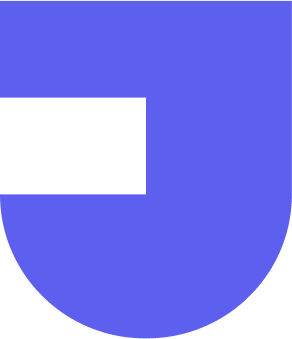 Укажи свои имя, фамилию, город и телефон
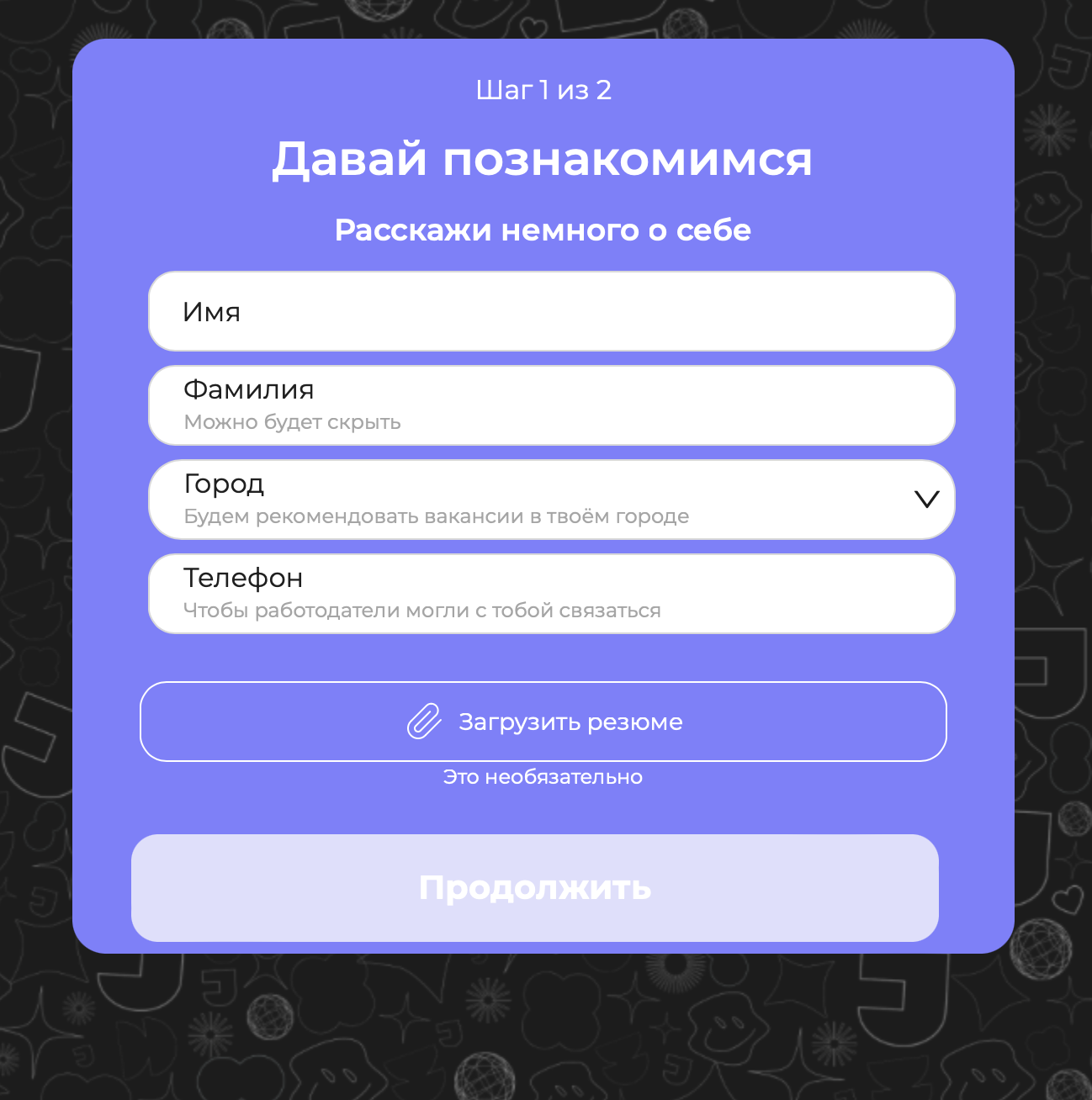 На этом этапе предлагаем еще загрузить резюме (если оно у тебя есть). 
Если резюме пока нет, то заполняй профиль на  Jobby как можно подробнее – он заменит тебе CV!
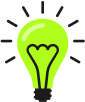 10
ШАГ #3
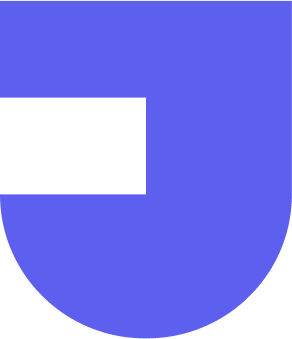 Как насчет того, чтобы наш AI откликнулся за тебя?
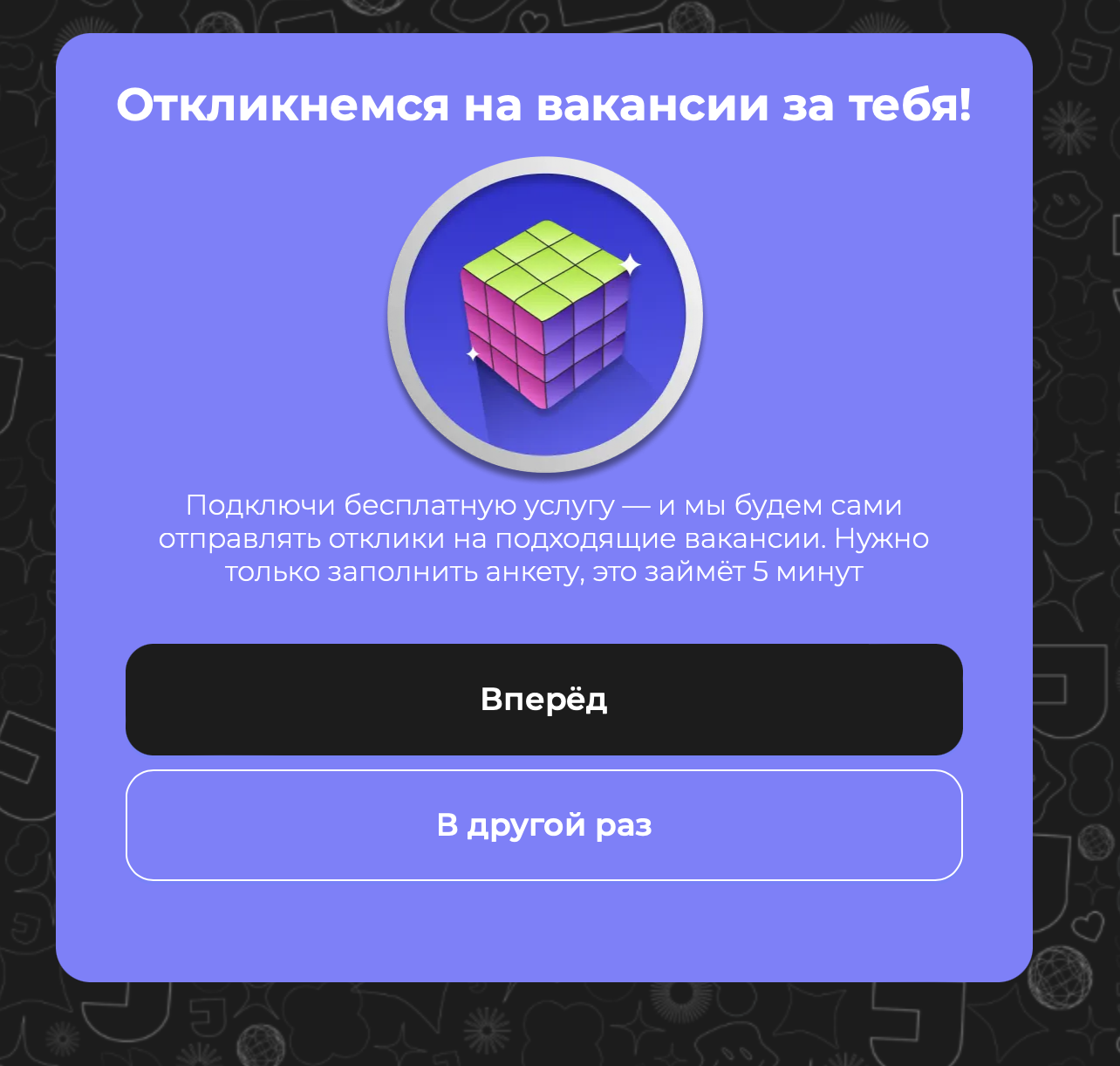 Здесь мы предлагаем тебе подключить бесплатную услугу – мы можем отправлять отклики на подходящие вакансии за тебя. 
Расскажи о предпочтениях по вакансиям дальше!
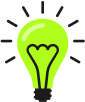 Если не хочешь, нажми “В другой раз” – и сразу попадешь на страницу поиска вакансий.
11
ШАГ #4
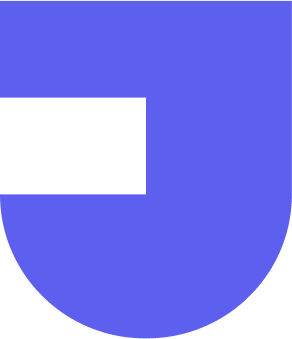 Расскажи о своем образовании
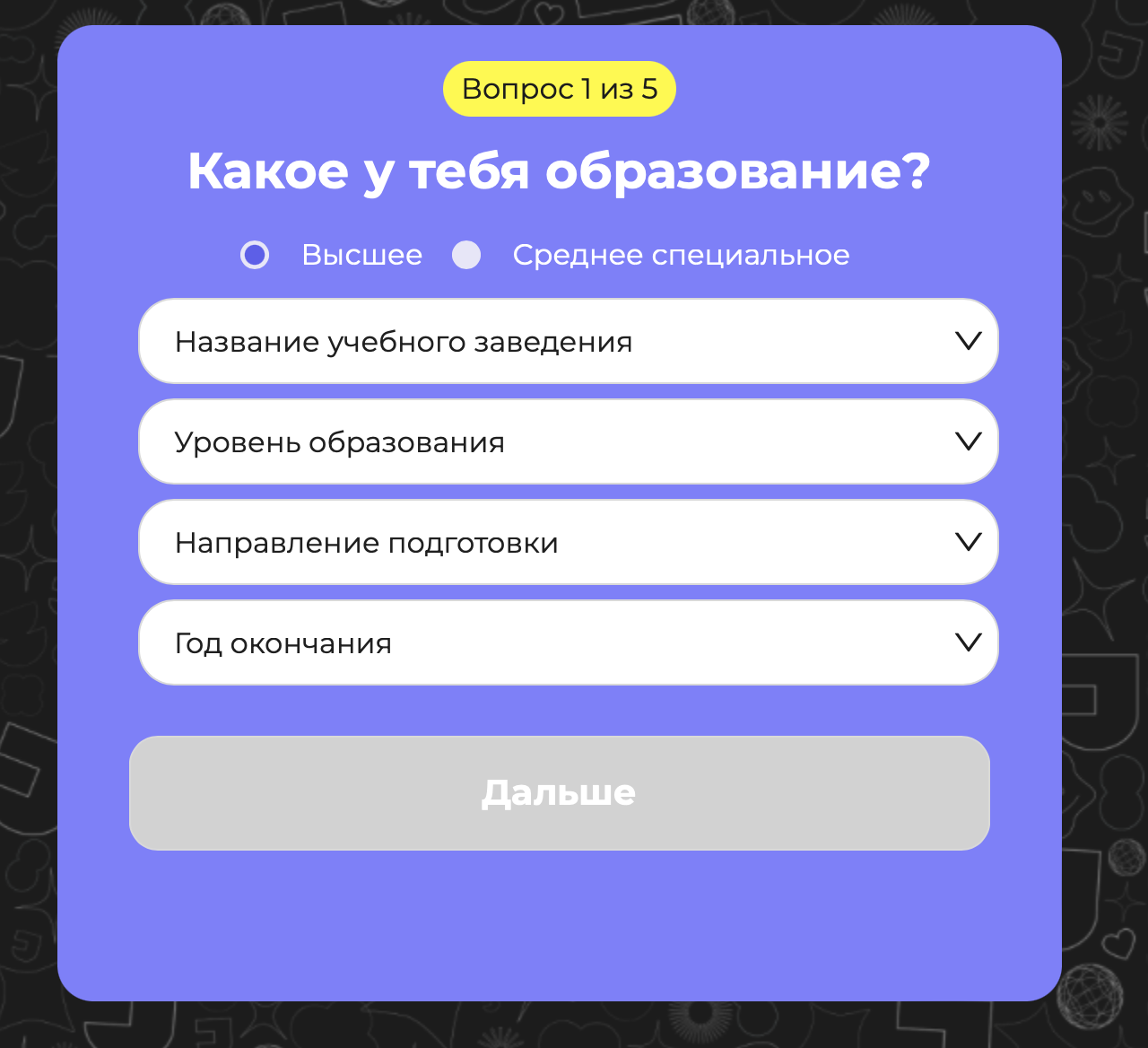 Тут всё просто: выбери, какое образование у тебя – высшее или среднее специальное. 
А затем укажи название учебного заведения, уровень образования, направление подготовки и год окончания.
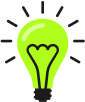 12
ШАГ #5
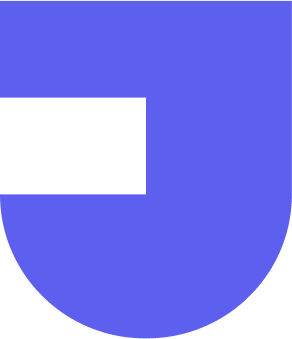 Поговорим о твоем опыте
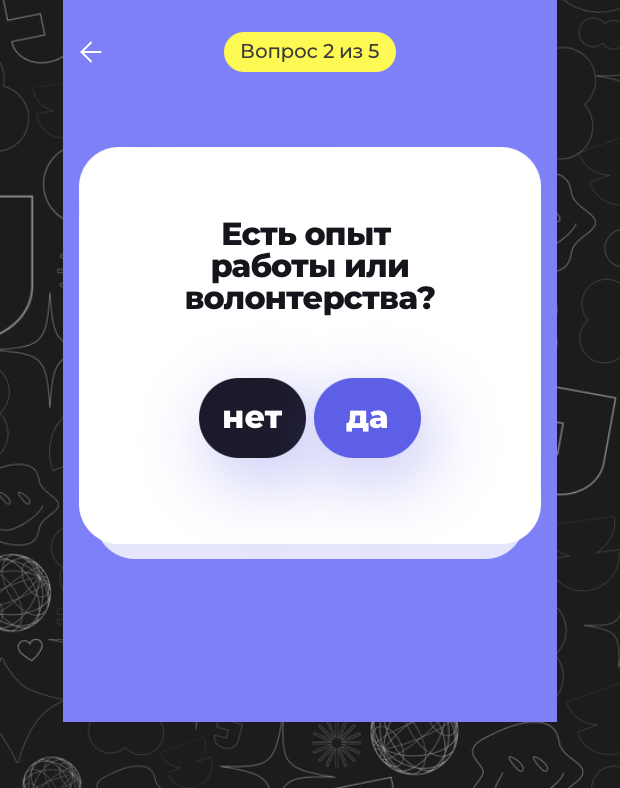 Здесь мы спросим, есть ли у тебя опыт работы или волонтерства.
Если у тебя уже есть опыт, то нажми “Да” и расскажи об этом подробнее.
Если опыта пока нет, нажми “Нет” и переходи к следующему вопросу.
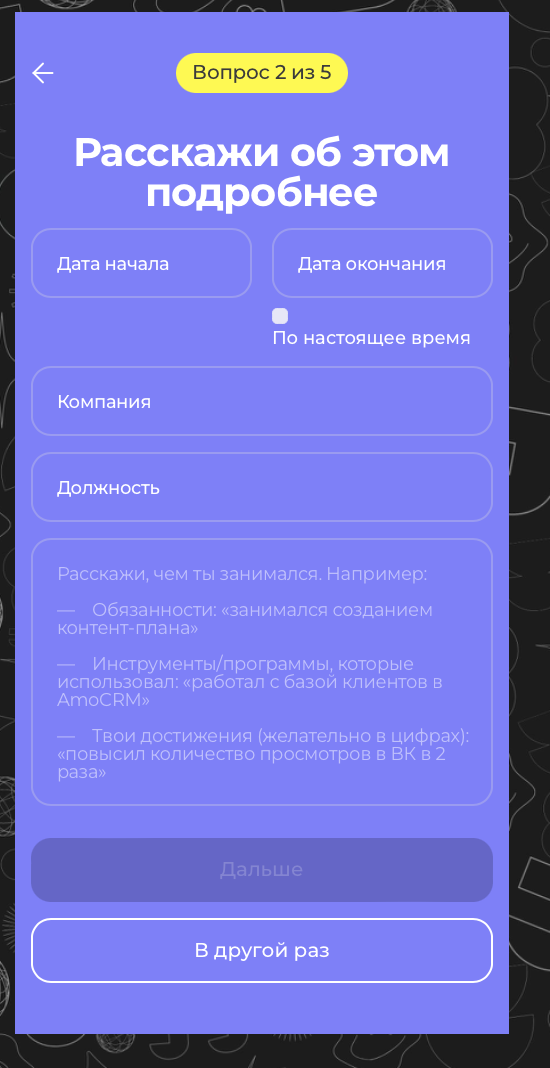 13
ШАГ #6
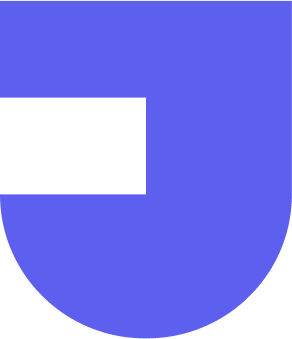 Выбери область и профессию для будущей работы
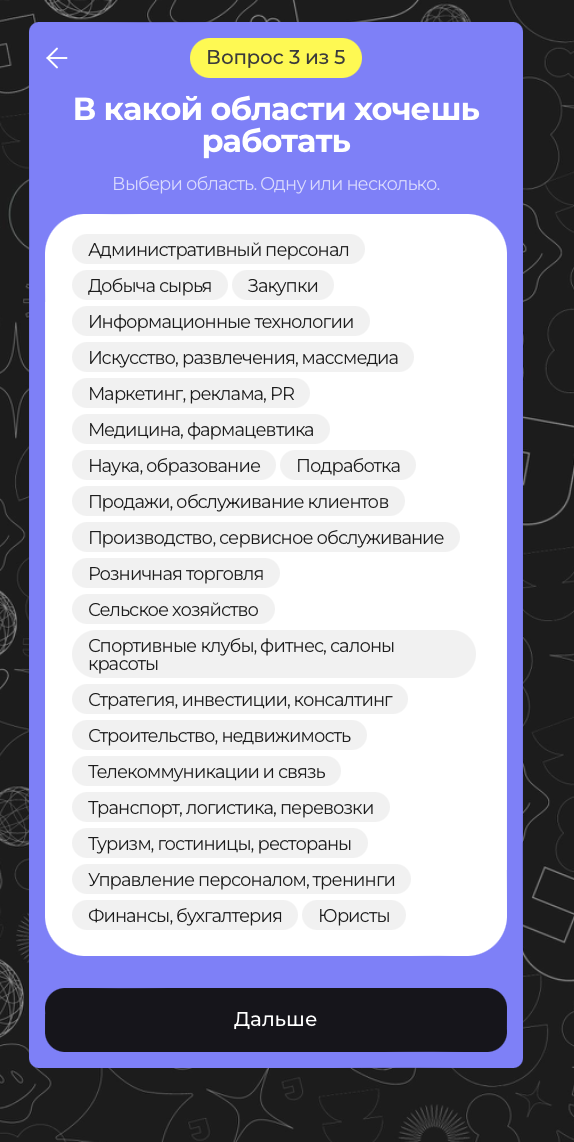 20+ профессиональных областей
Мы предлагаем нажать на те области, где бы ты хотел работать. Можешь выбрать одну или несколько!
После выбора профобластей, ты сможешь выбрать в них конкретные желаемые профессии.
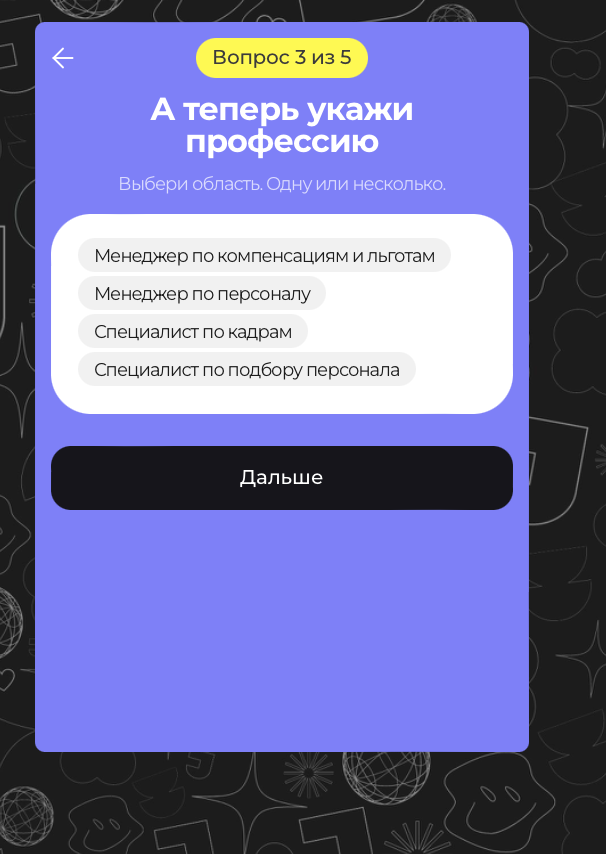 14
ШАГ #7
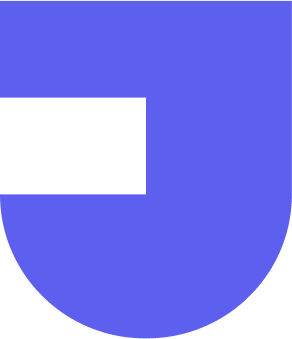 Еще чуть-чуть! Не забудь про хард и софт скиллы!
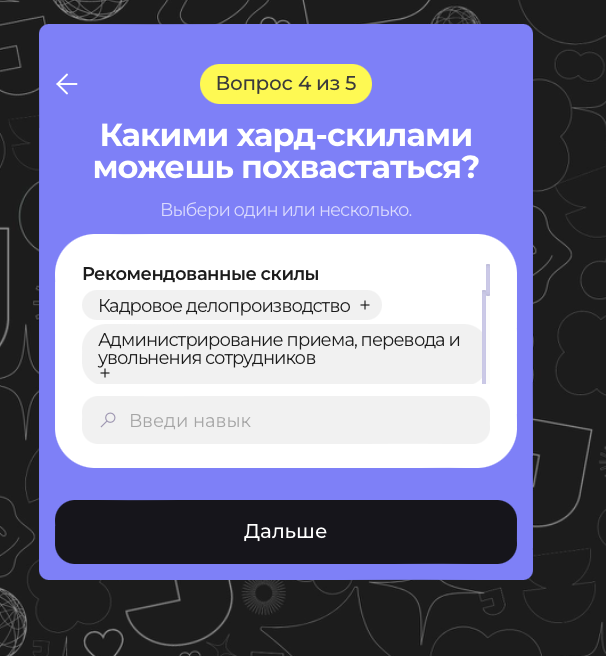 Укажи свои гибкие и технические навыки, которыми ты обладаешь :)
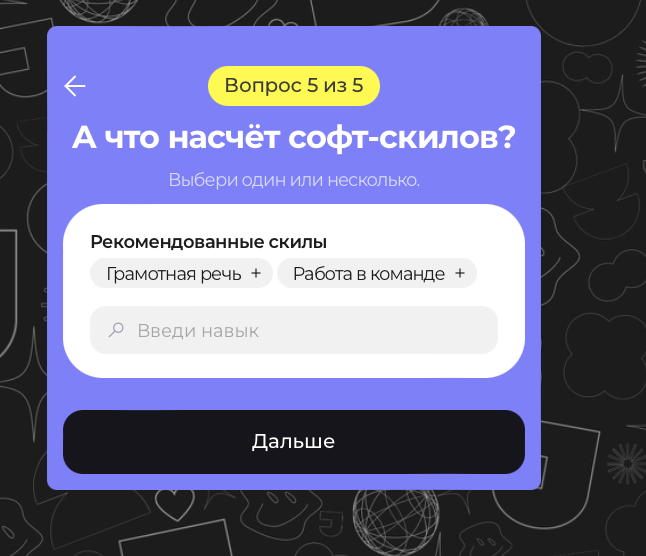 15
ШАГ #8
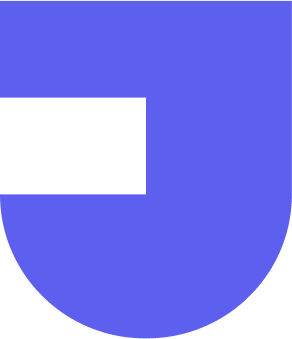 Доделай профиль или начинай искать вакансии
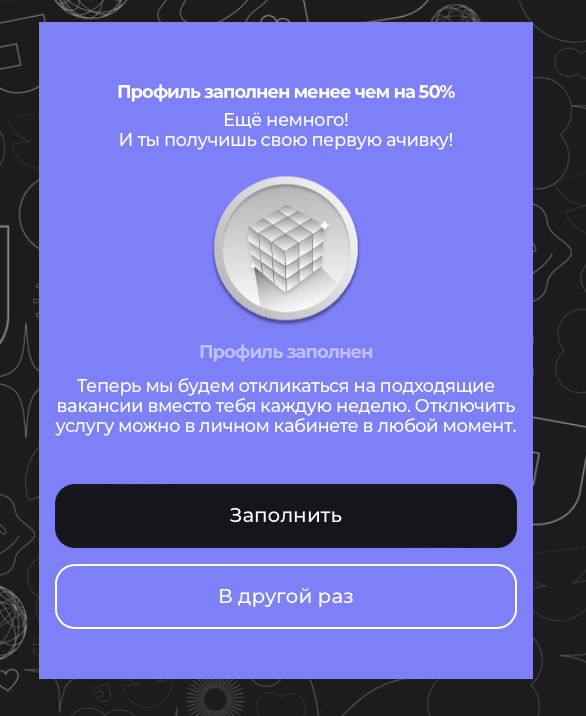 Выбери, что делать дальше
Чем хочешь заняться: искать вакансии или доработать свой профиль?
Если нажмешь “Заполнить”, то попадешь на страницу со своим digital-резюме, где сможешь дозаполнить курсы, языки, проекты и тд.
Если нажмешь “В другой раз”, то попадешь сразу на страницу поиска вакансий – и вперед откликаться!
16
ШАГ #9
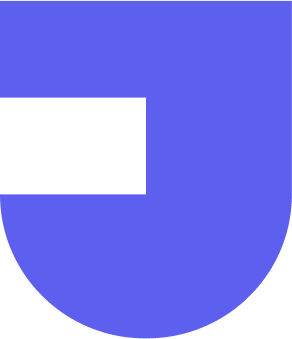 Окей, давай доделаем твой профиль
Вот так выглядит твое Jobby-резюме
Пройдемся по каждому блоку
Кстати, вот тут ты можешь потом скачать свое резюме в формате pdf
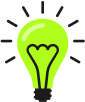 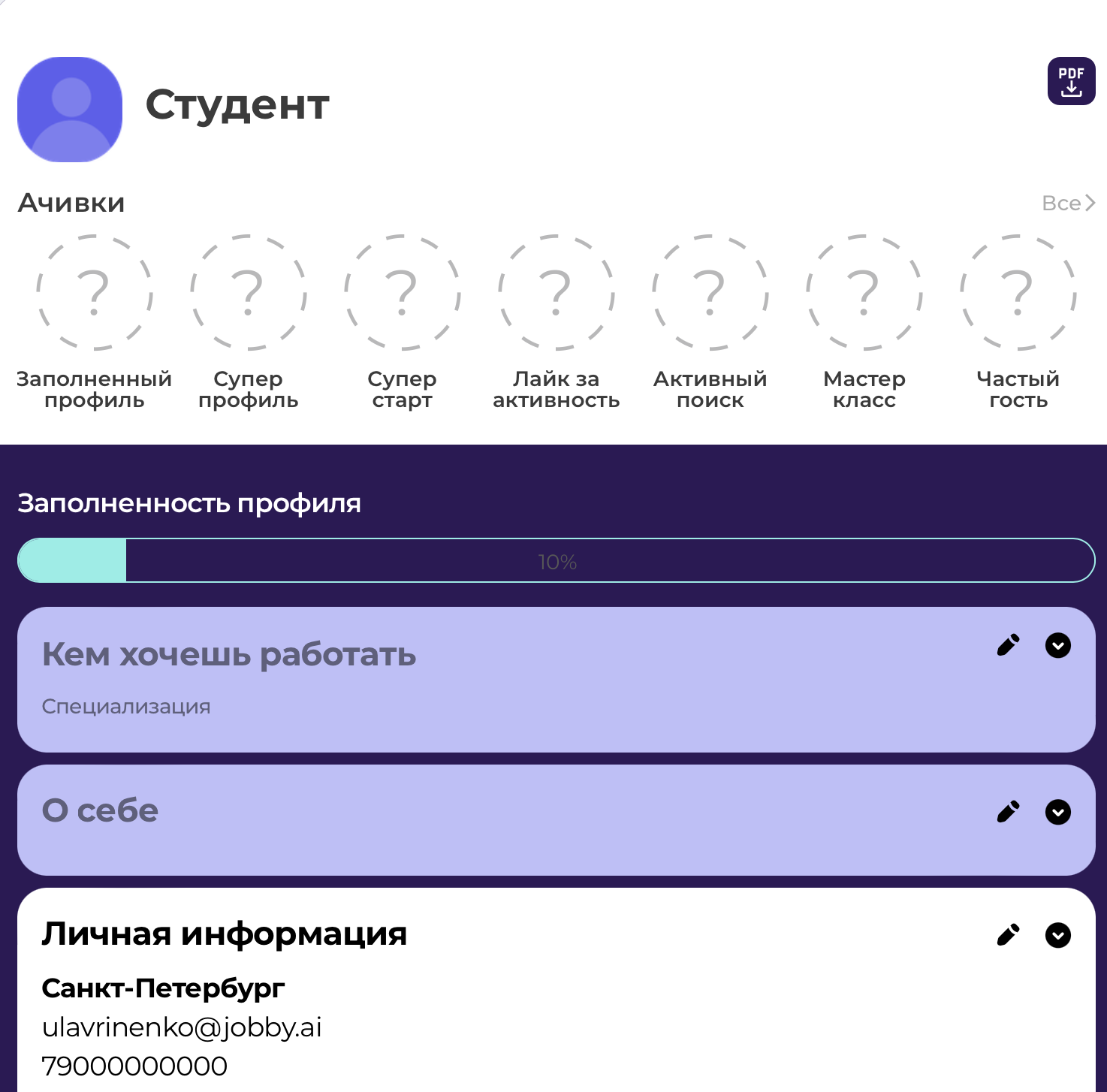 17
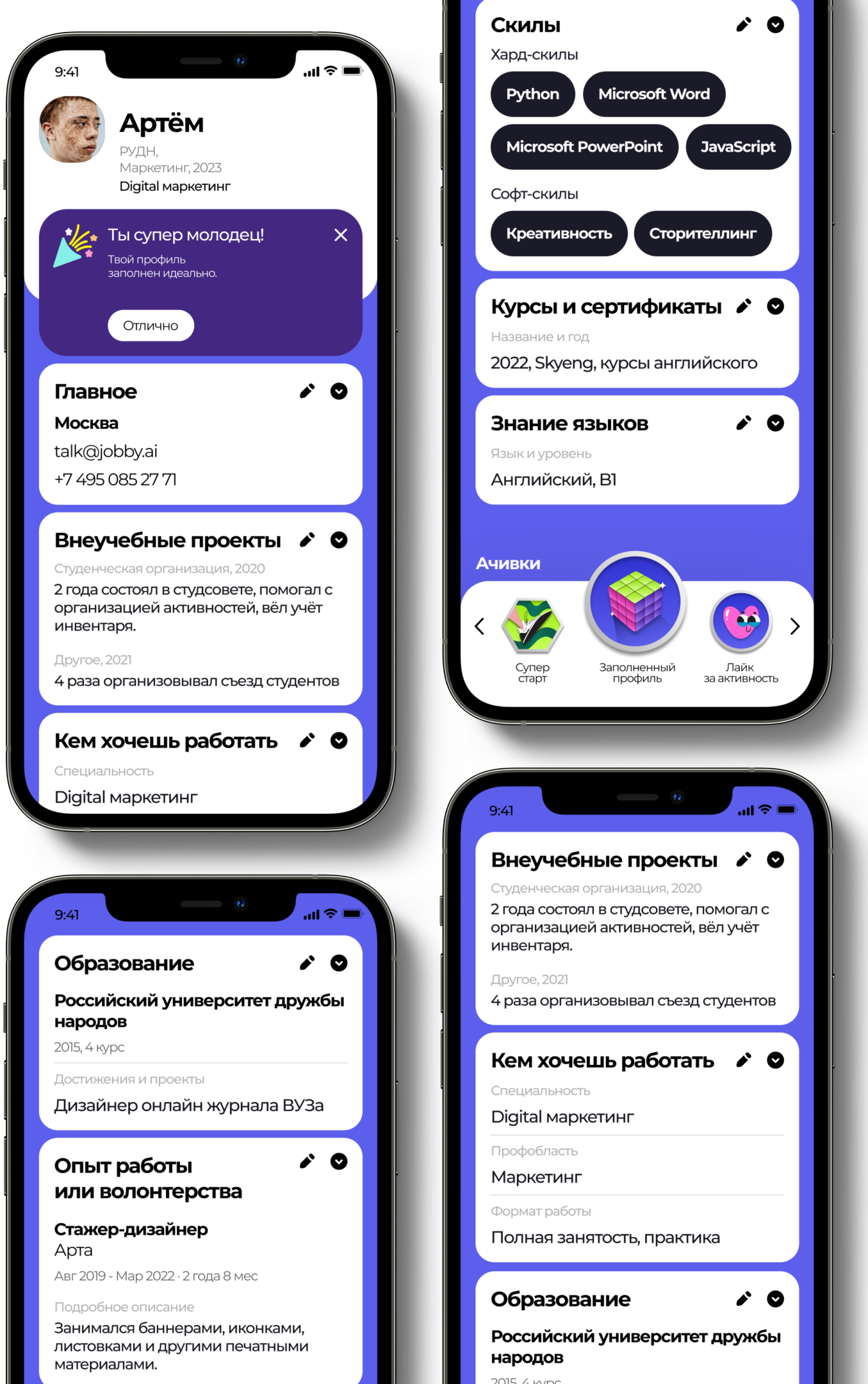 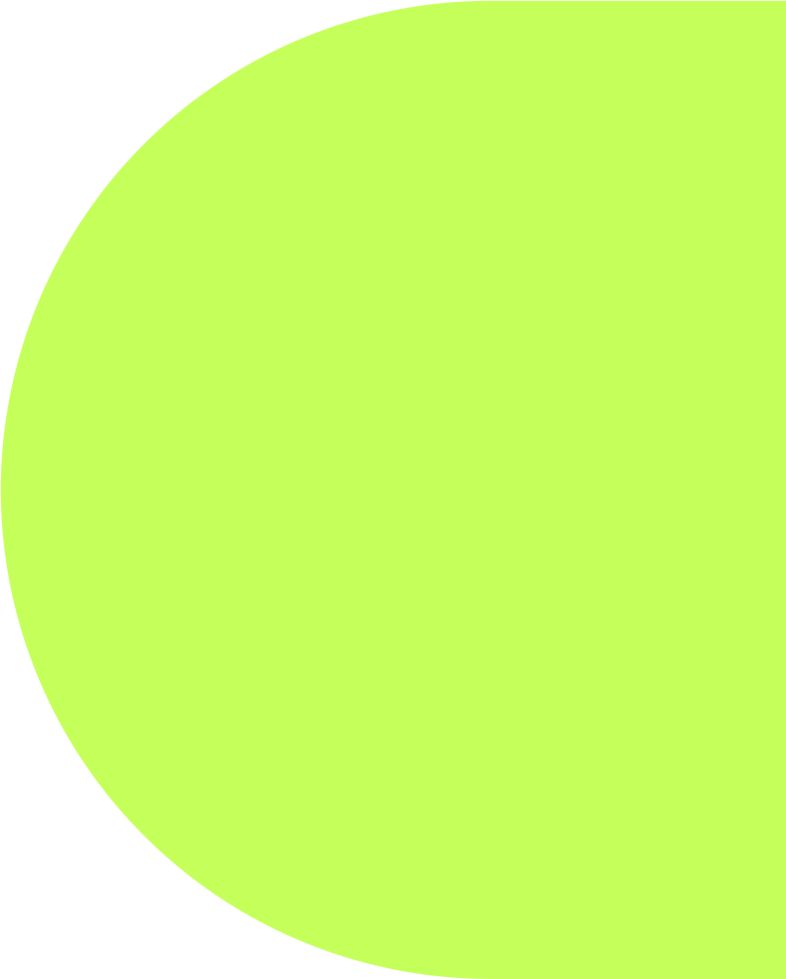 Основные ошибки с фото
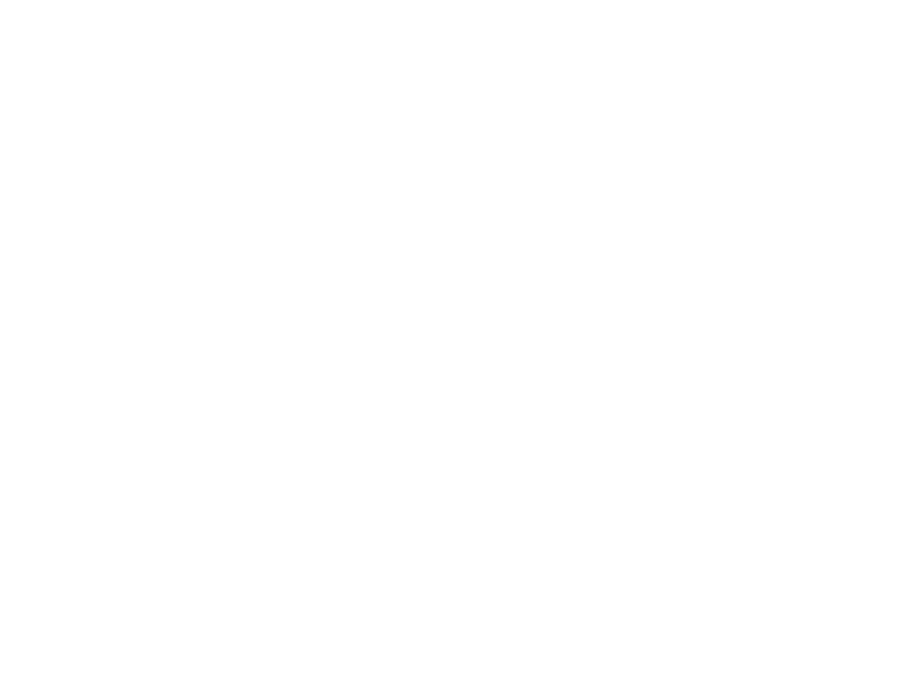 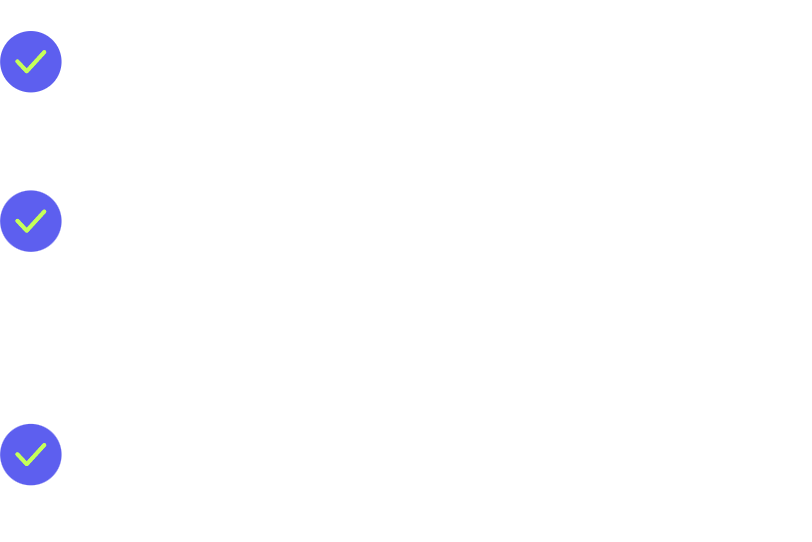 Значение профессионального внешнего вида
Пожалуйста, не делай так!
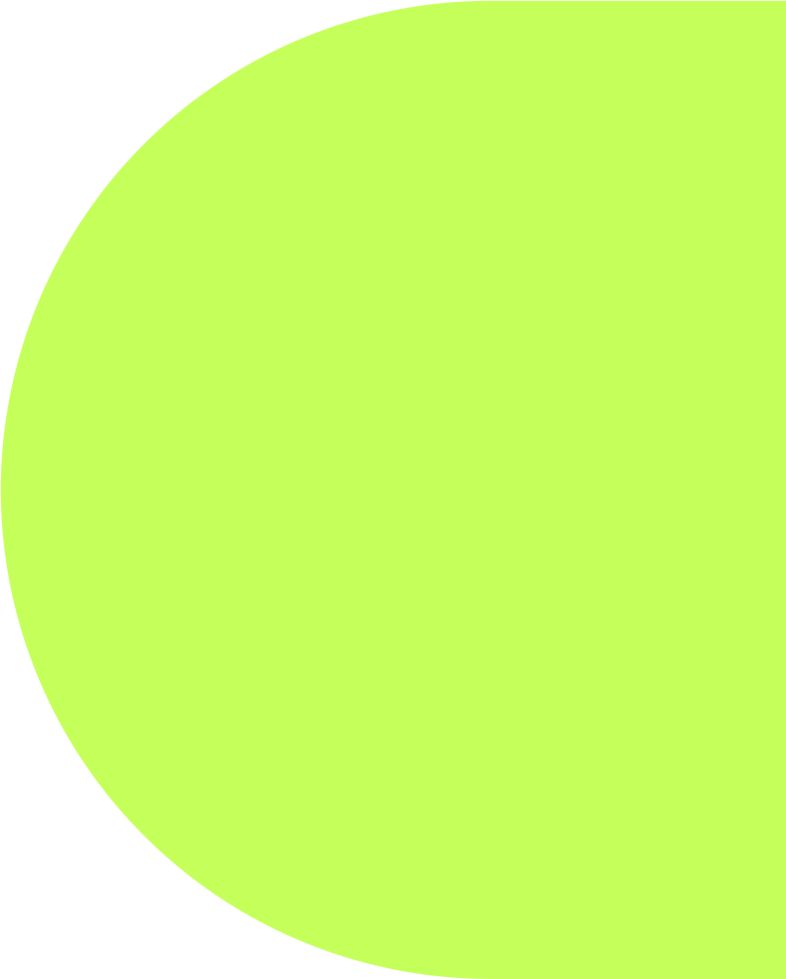 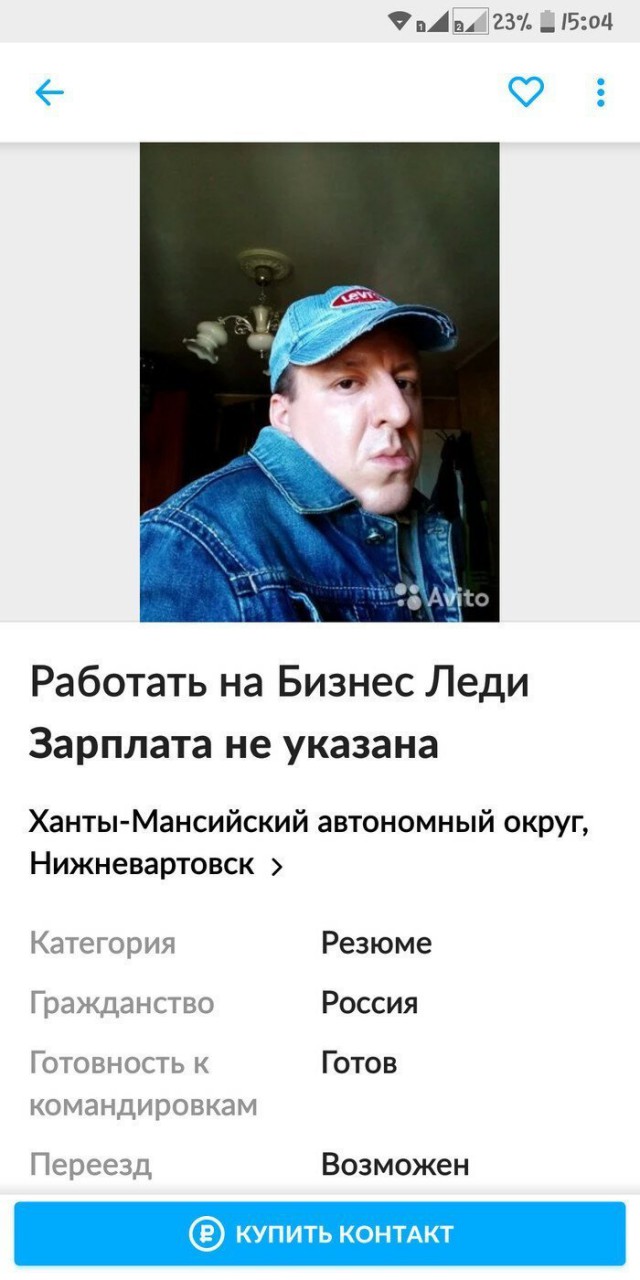 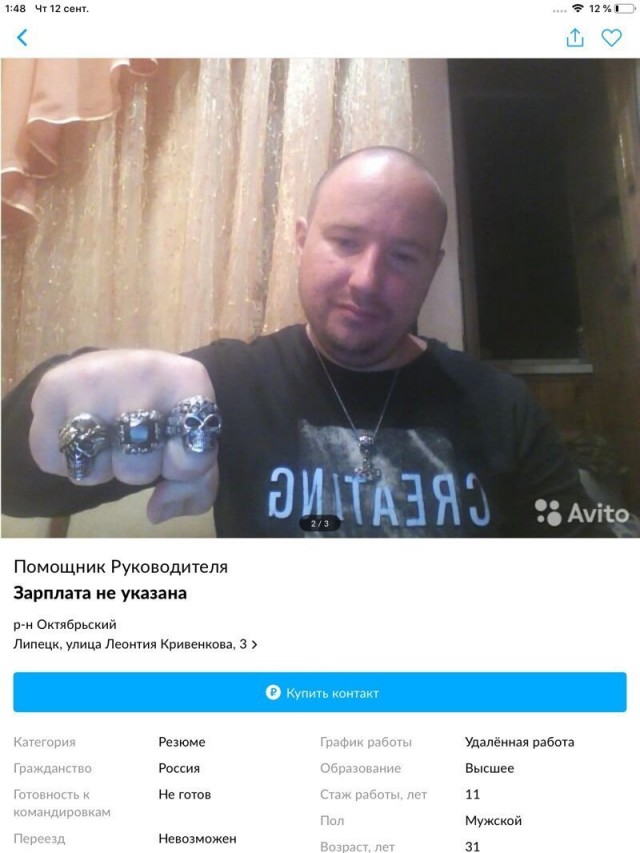 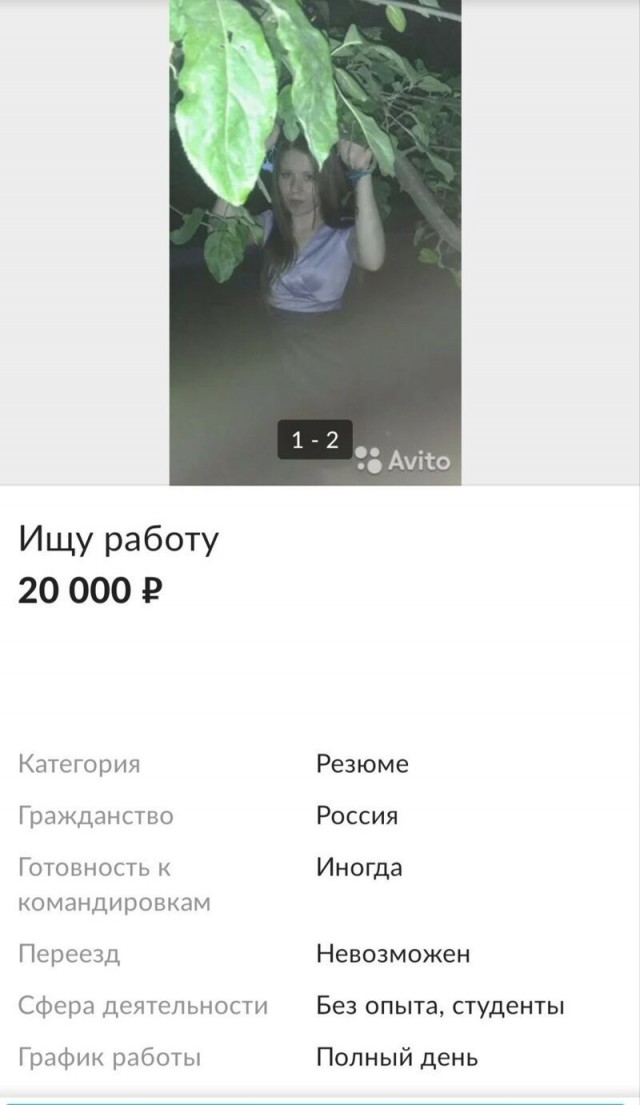 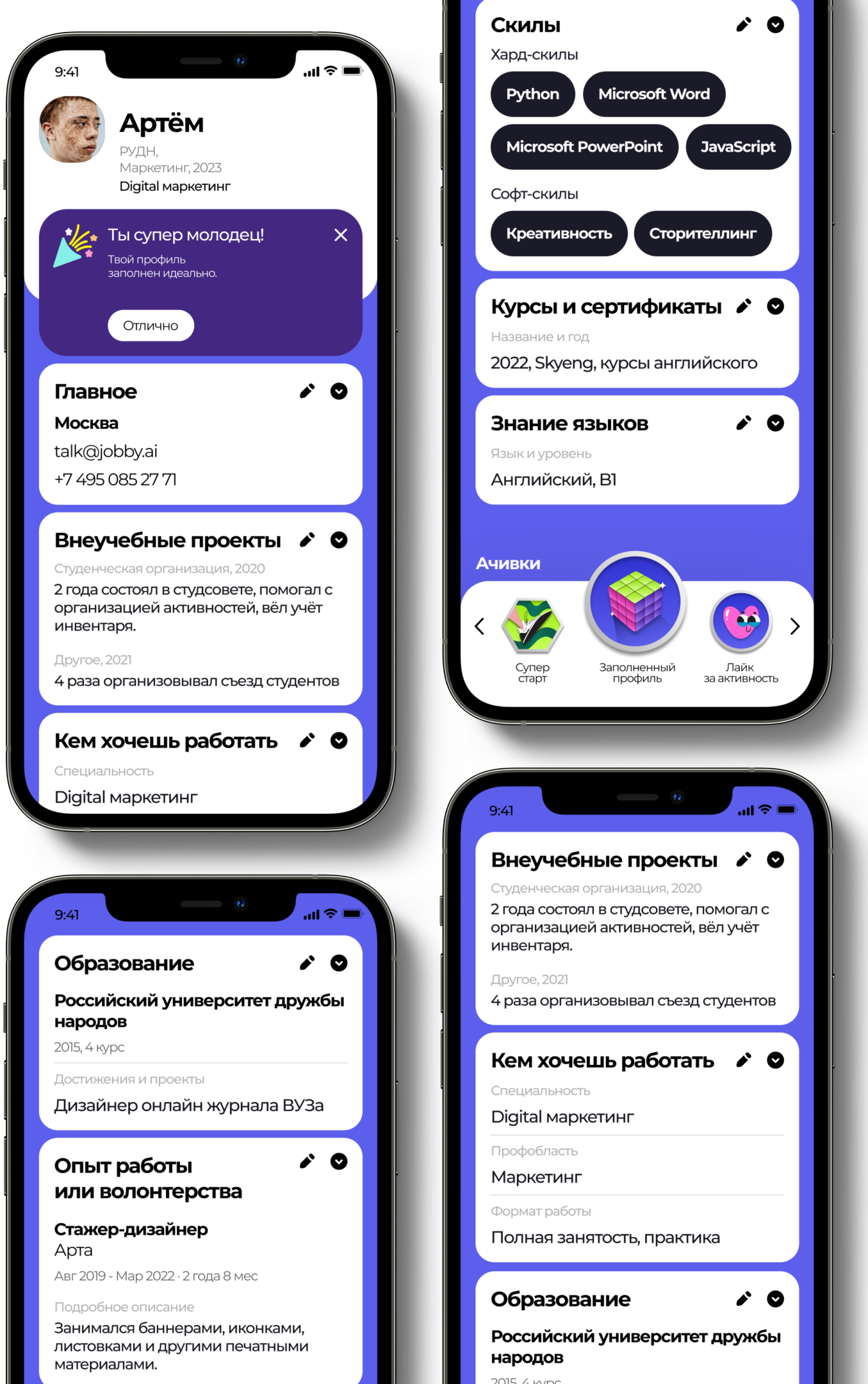 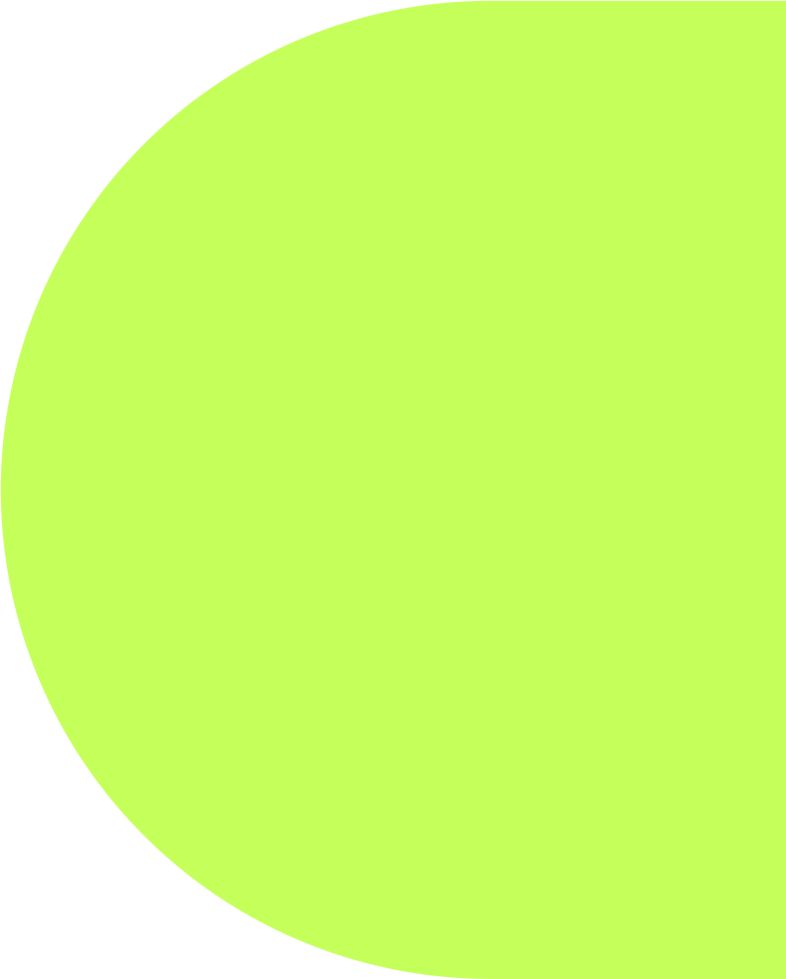 Как надо
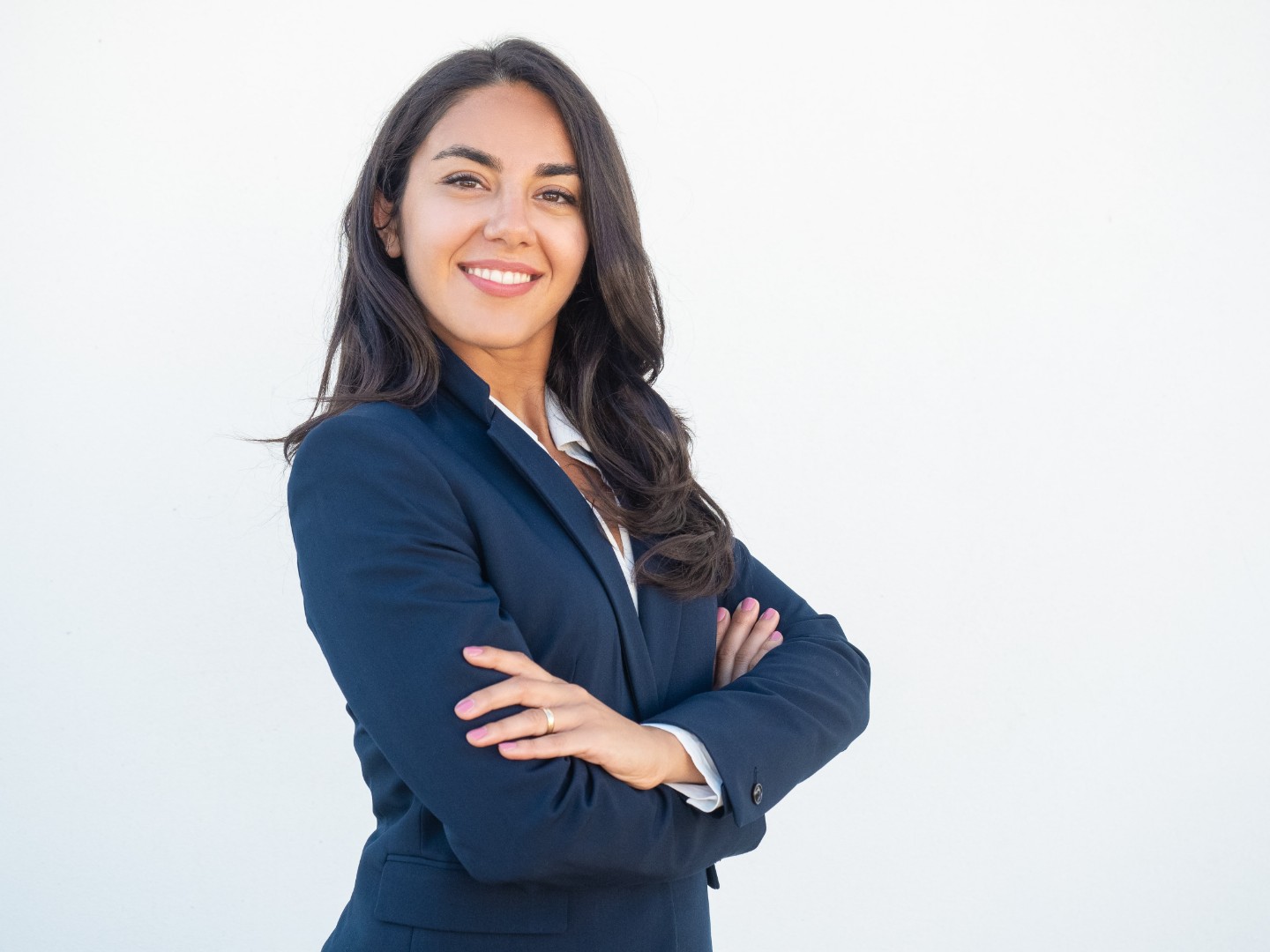 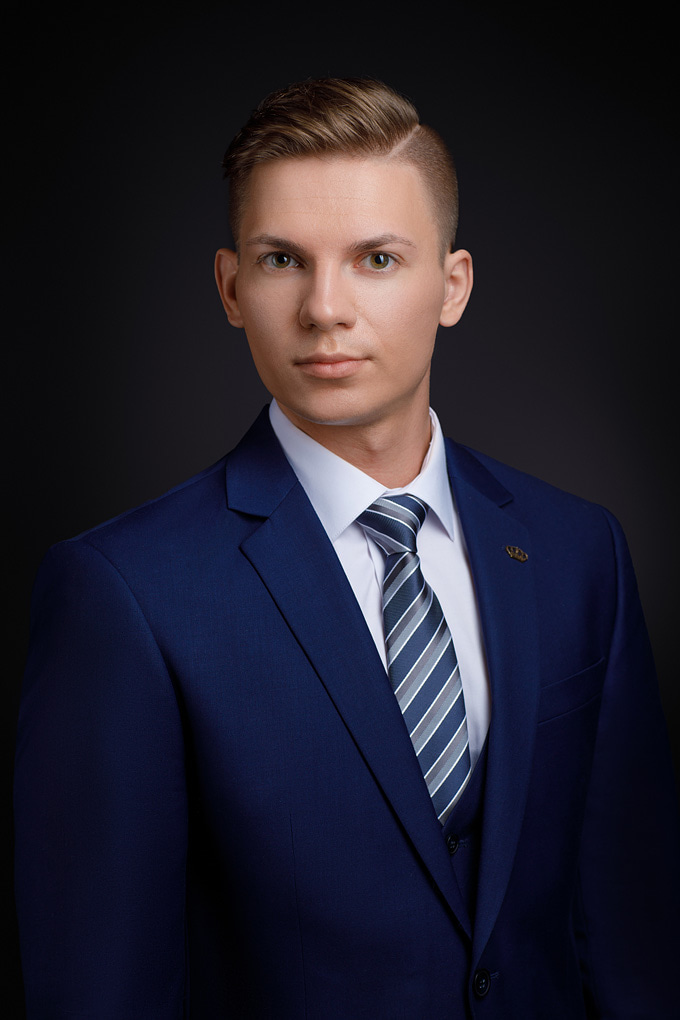 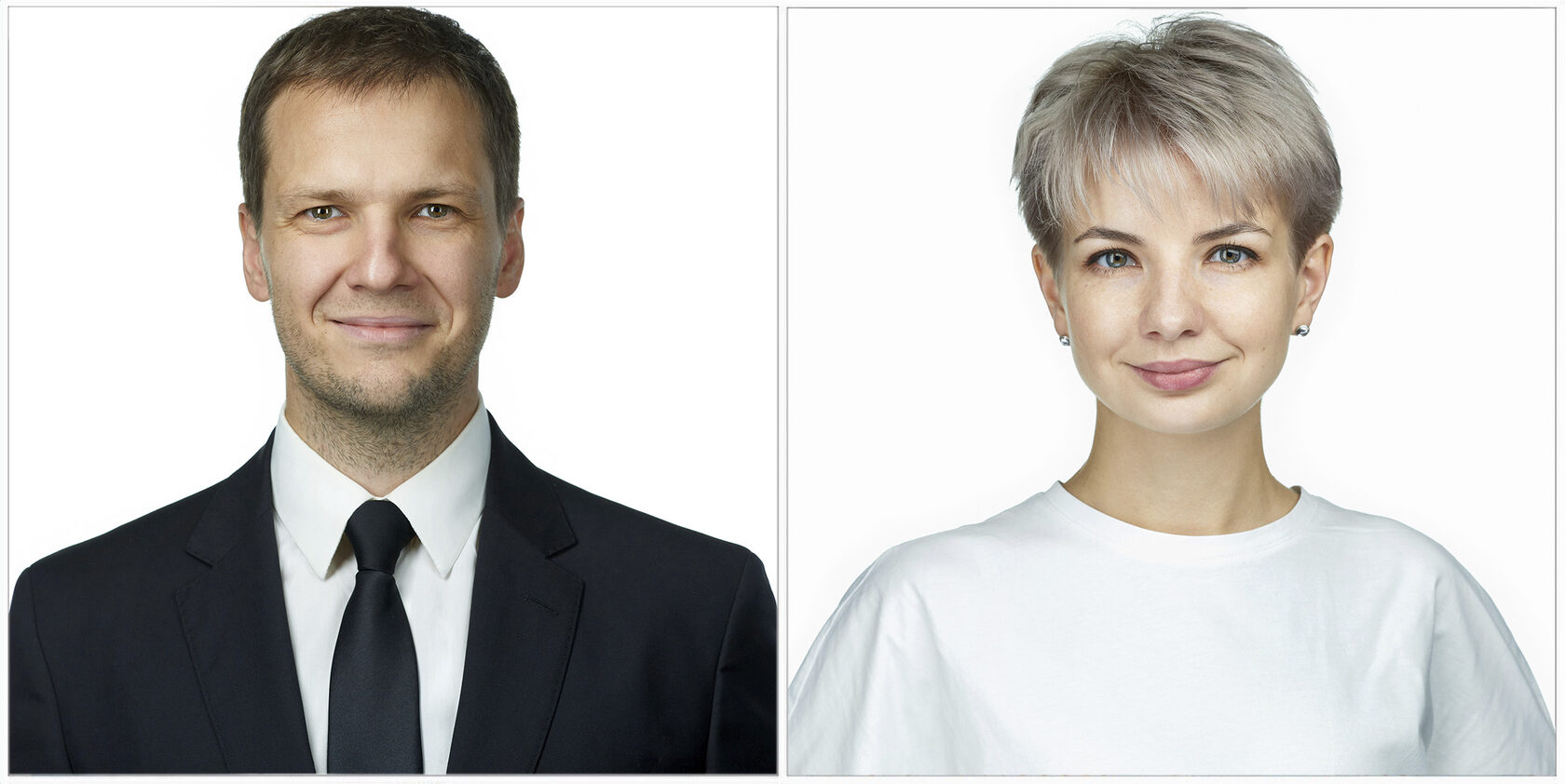 ШАГ #10
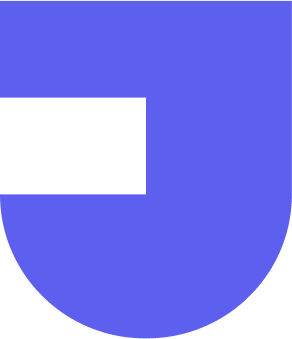 Начнем с фотки и проверим пожелания по работе
Здесь ты можешь загрузить свою фотографию
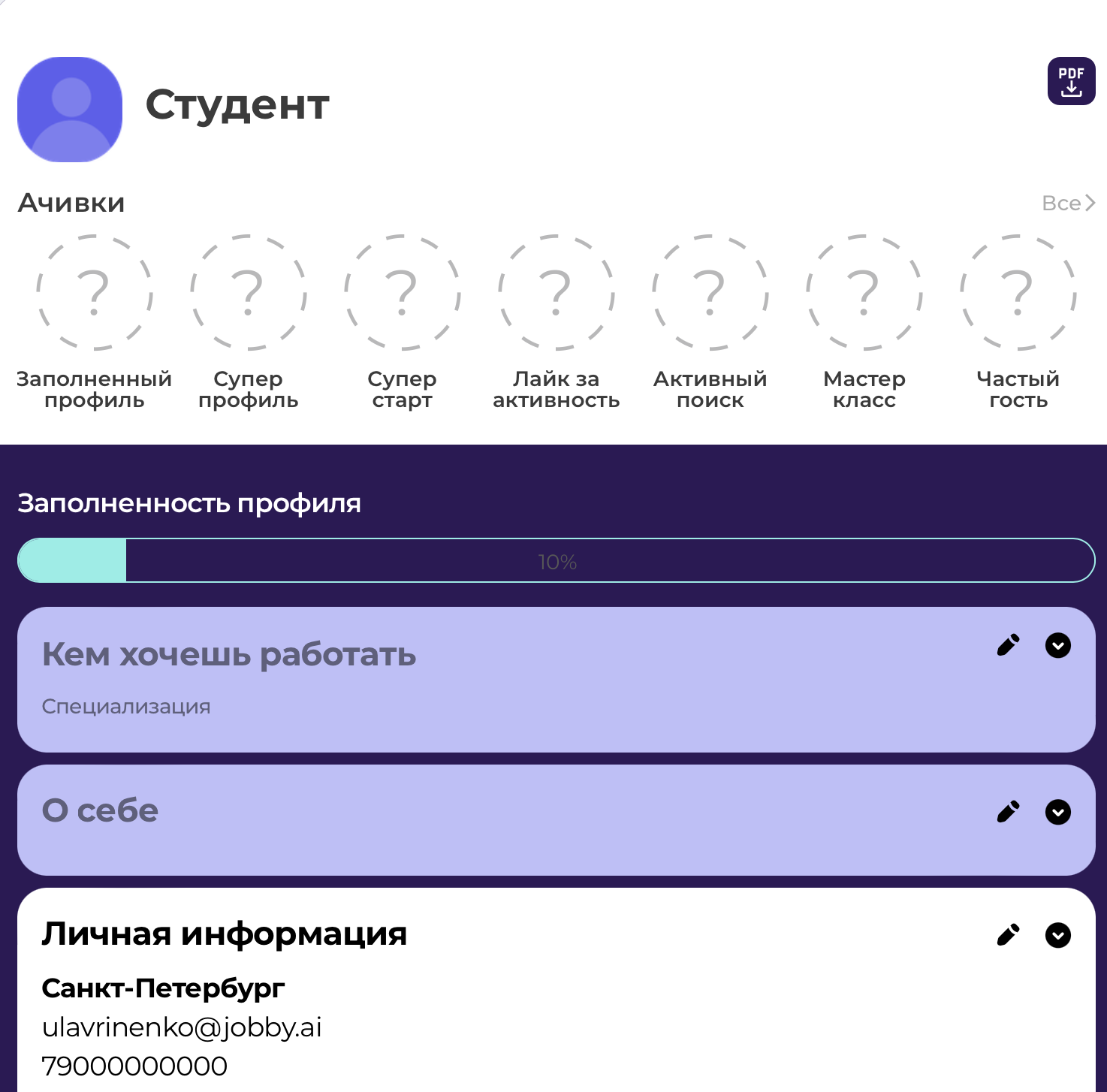 Тут ты можешь добавить/изменить, кем хочешь работать: нужно выбрать профобласть, специализацию и формат работы
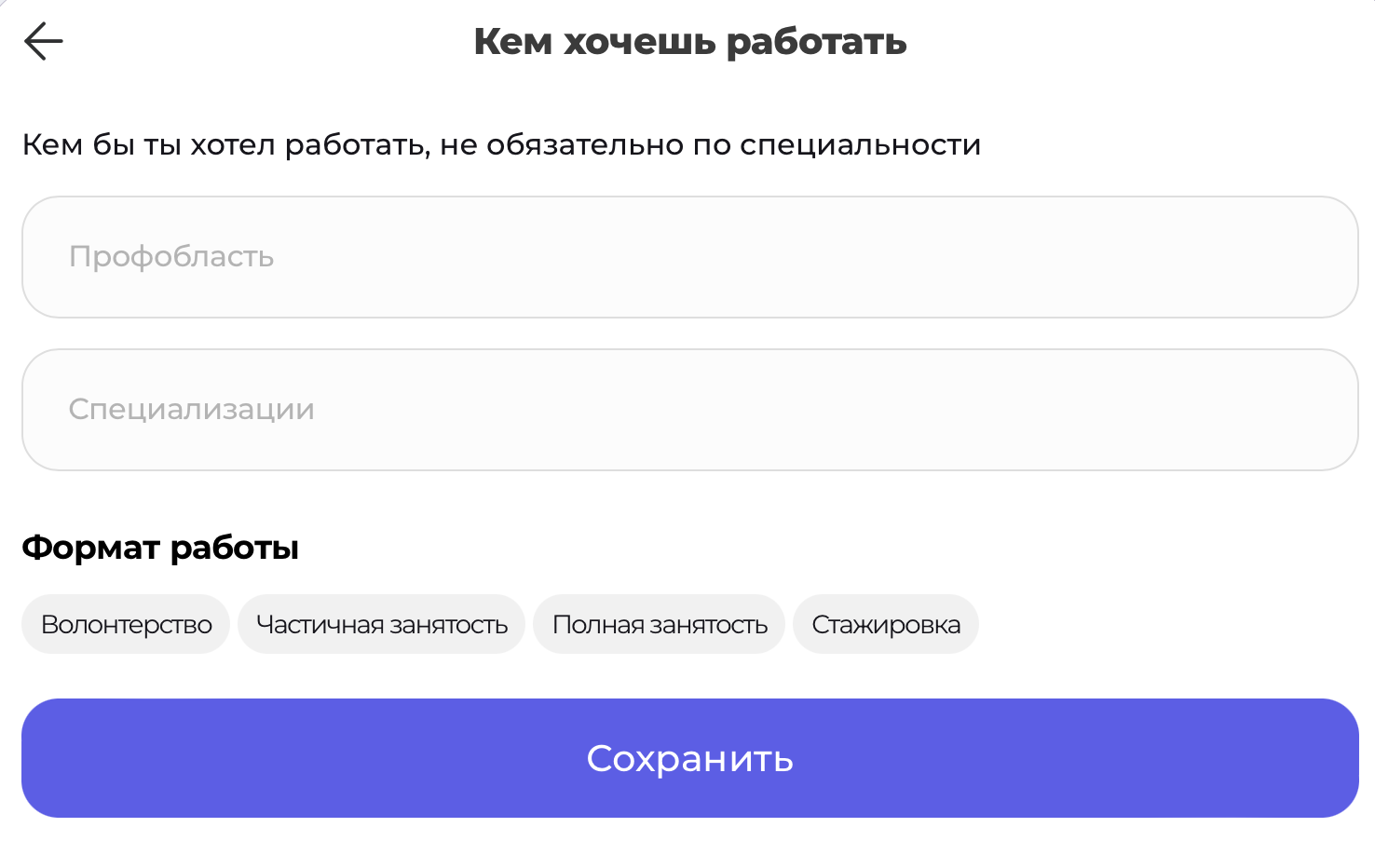 21
Что писать в разделе «о себе?»
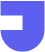 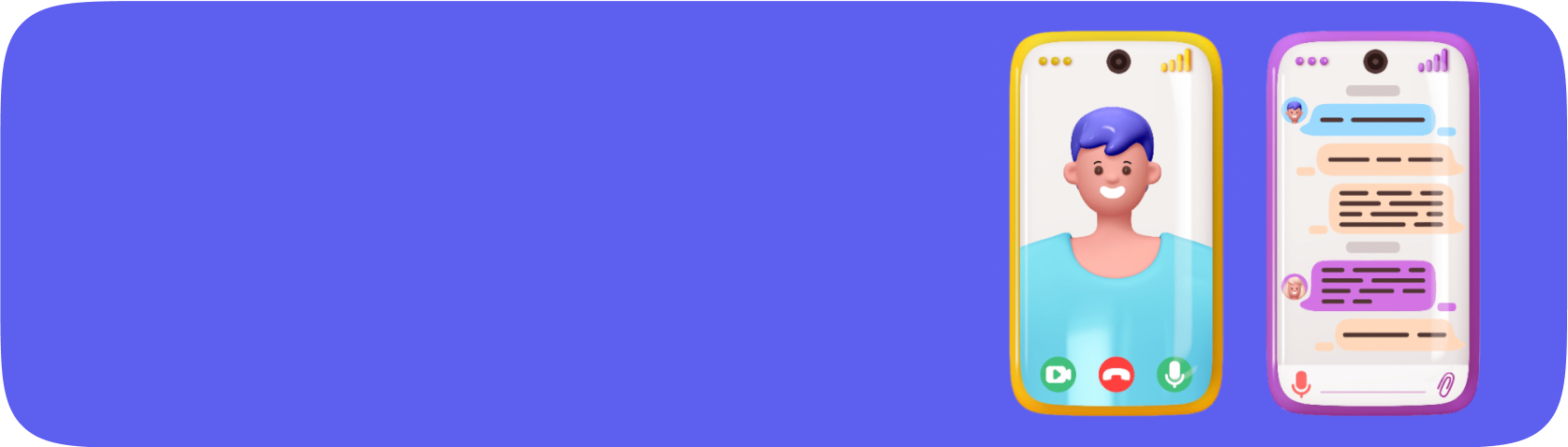 Выдержки из вашего профессионального опыта

Ваши самые сильные навыки, компетенции, имеющие отношение к желаемой должности

Чем вы будете полезны компании
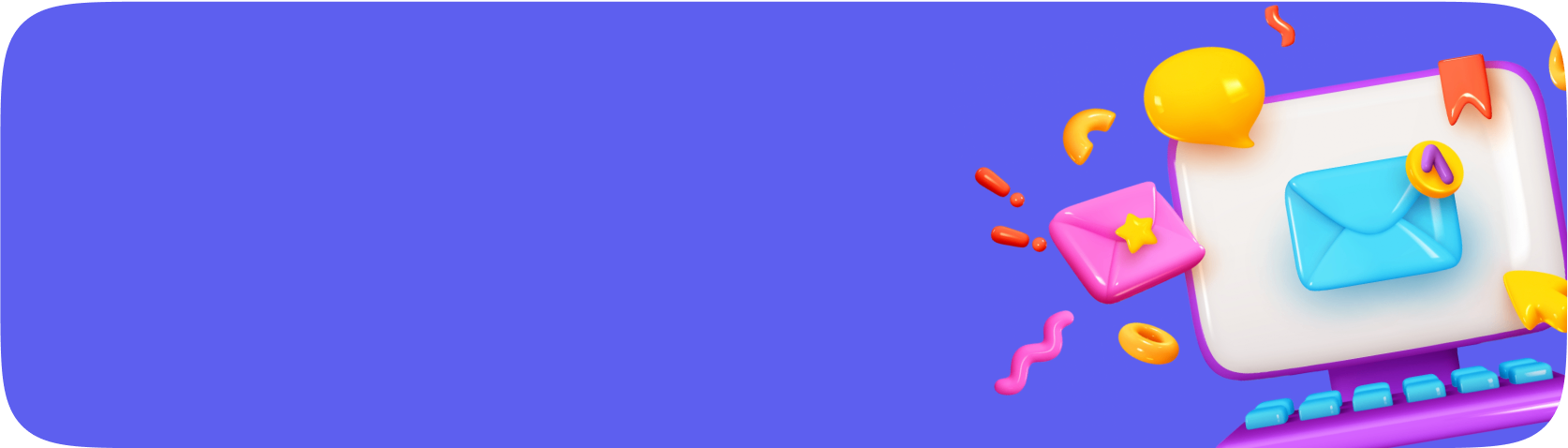 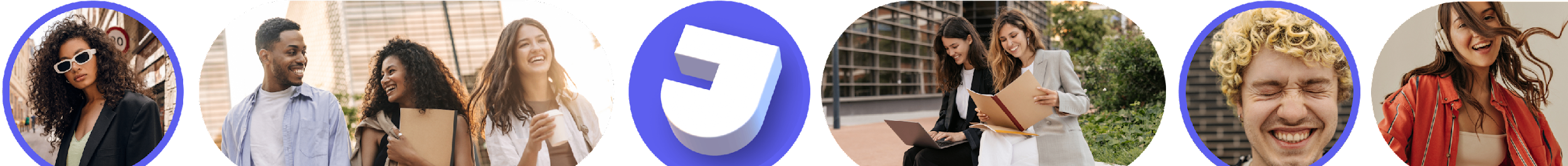 Что писать в разделе «о себе?»
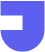 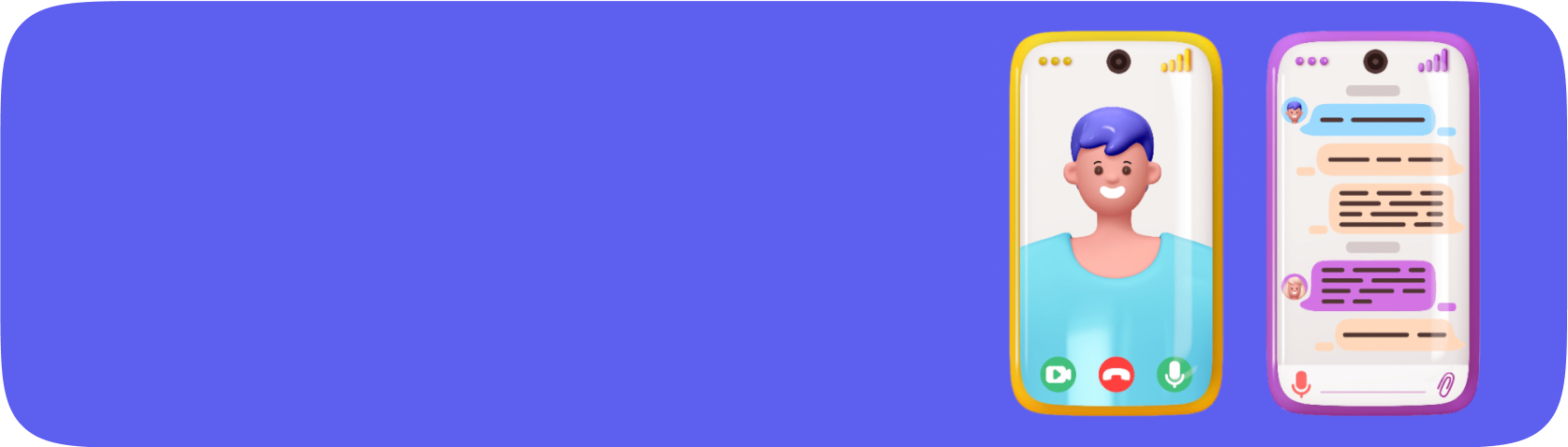 Хороший пример:
Работаю в продажах три года. Умею общаться с клиентами, выявлять их потребности, применять разные техники продаж, работать с возражениями, не боюсь отказов. В свободное время изучаю книги по психологии, чтобы улучшить навыки убеждения.

Неудачный пример:
Я настоящий профессионал своего дела. Коммуникабельная, позитивная, стрессоустойчивая, активная и ответственная. Мои хобби: люблю готовить и танцевать бачату. Семейное положение: есть муж и две дочери.
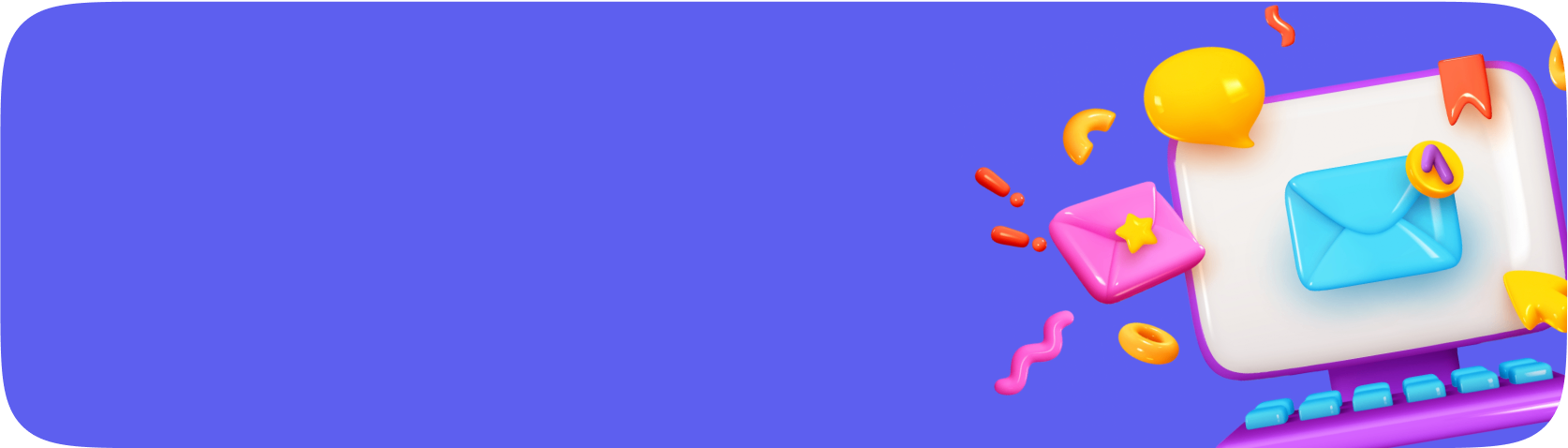 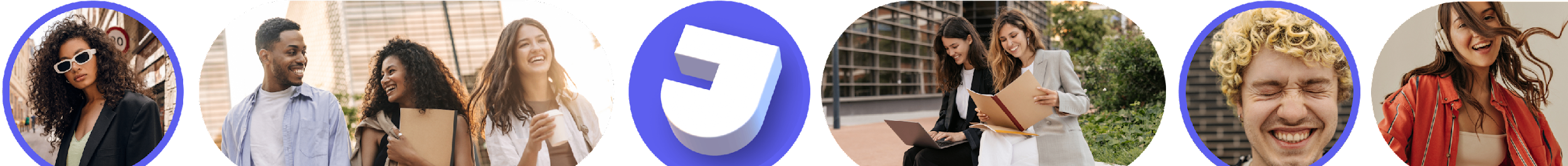 ШАГ #11
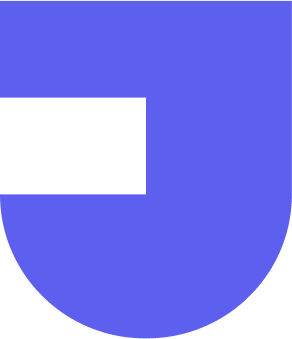 Расскажи кратко о себе
Здесь напиши 2-3 предложения о себе.           Пример ниже👇
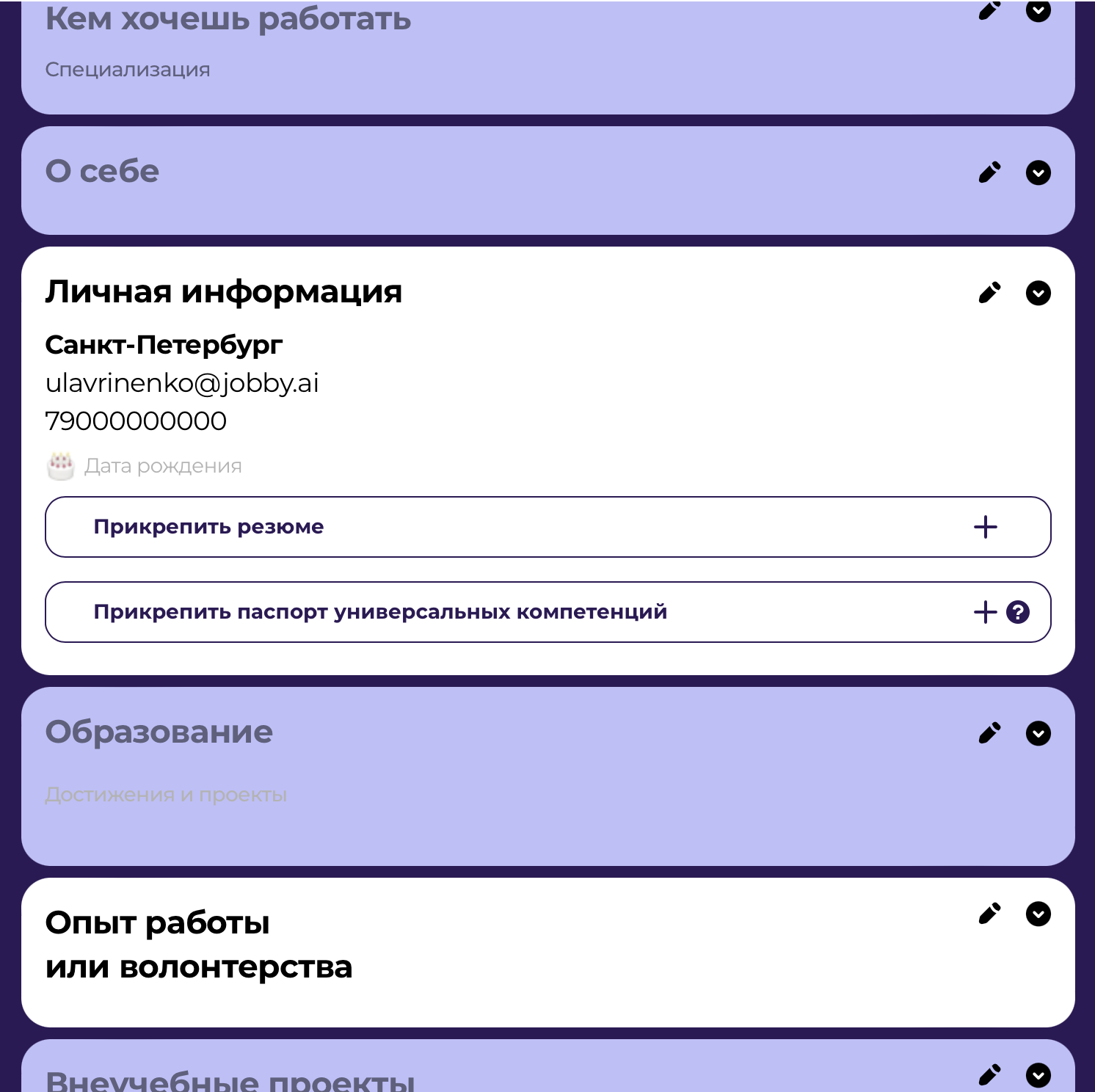 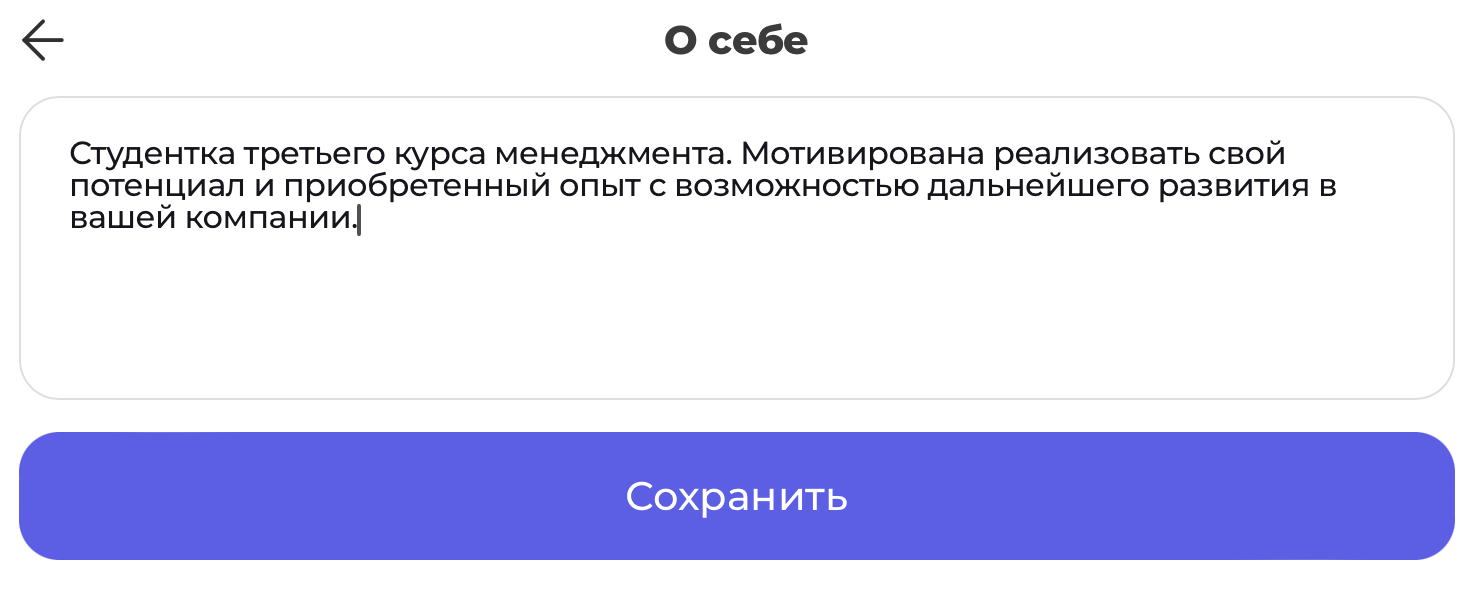 24
ШАГ #12
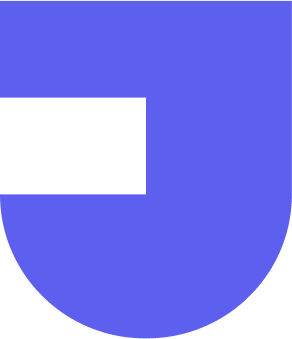 Добавь личную информацию о себе
Тут ты можешь добавить личную информацию:
- Имя, фамилия, город, дата рождения, телефон, email
- При желании добавь ссылки на соцсети + резюме и паспорт компетенций (можно в форматах DOC, DOCX, PDF, JPEG, JPG, PNG)
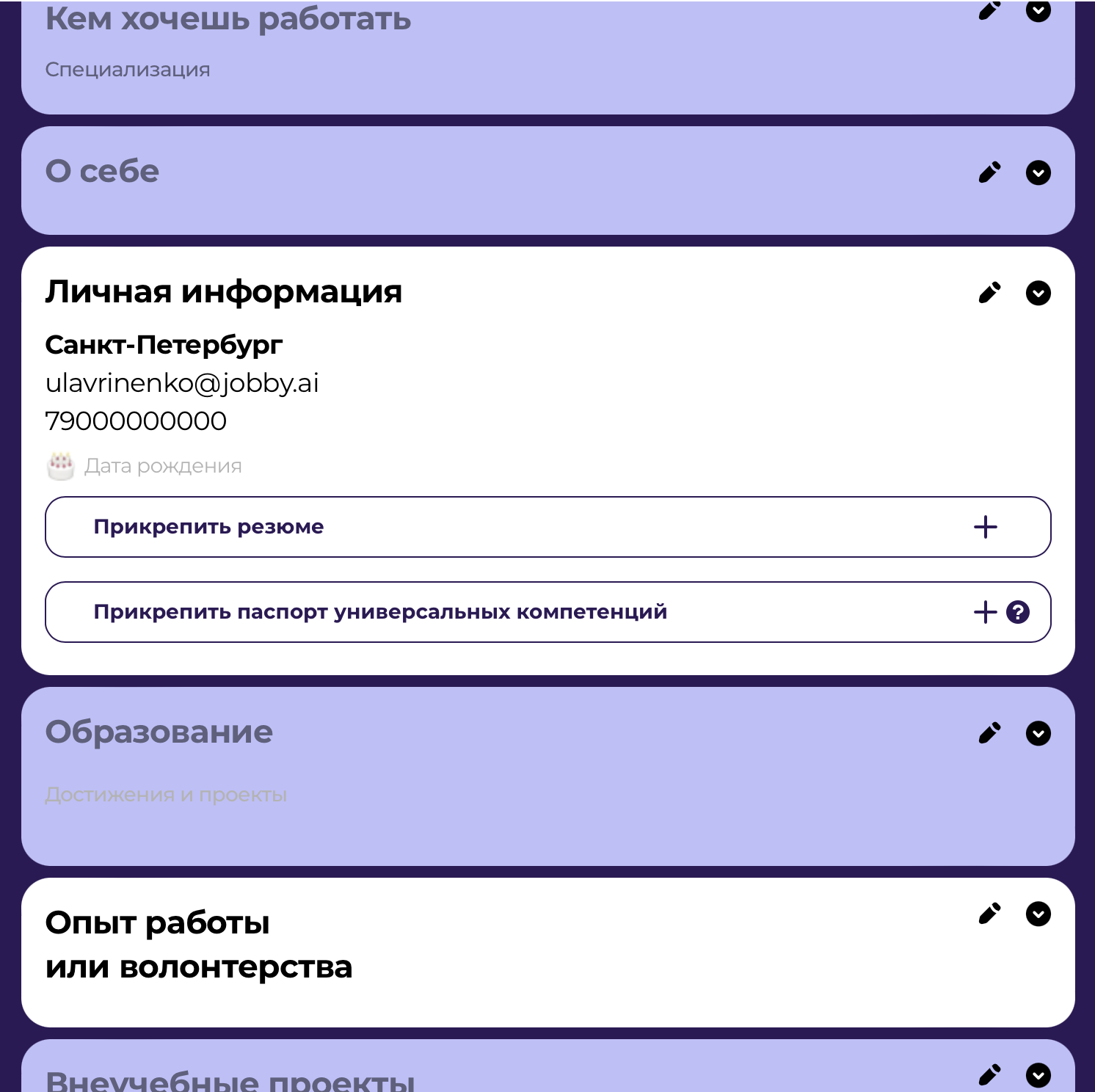 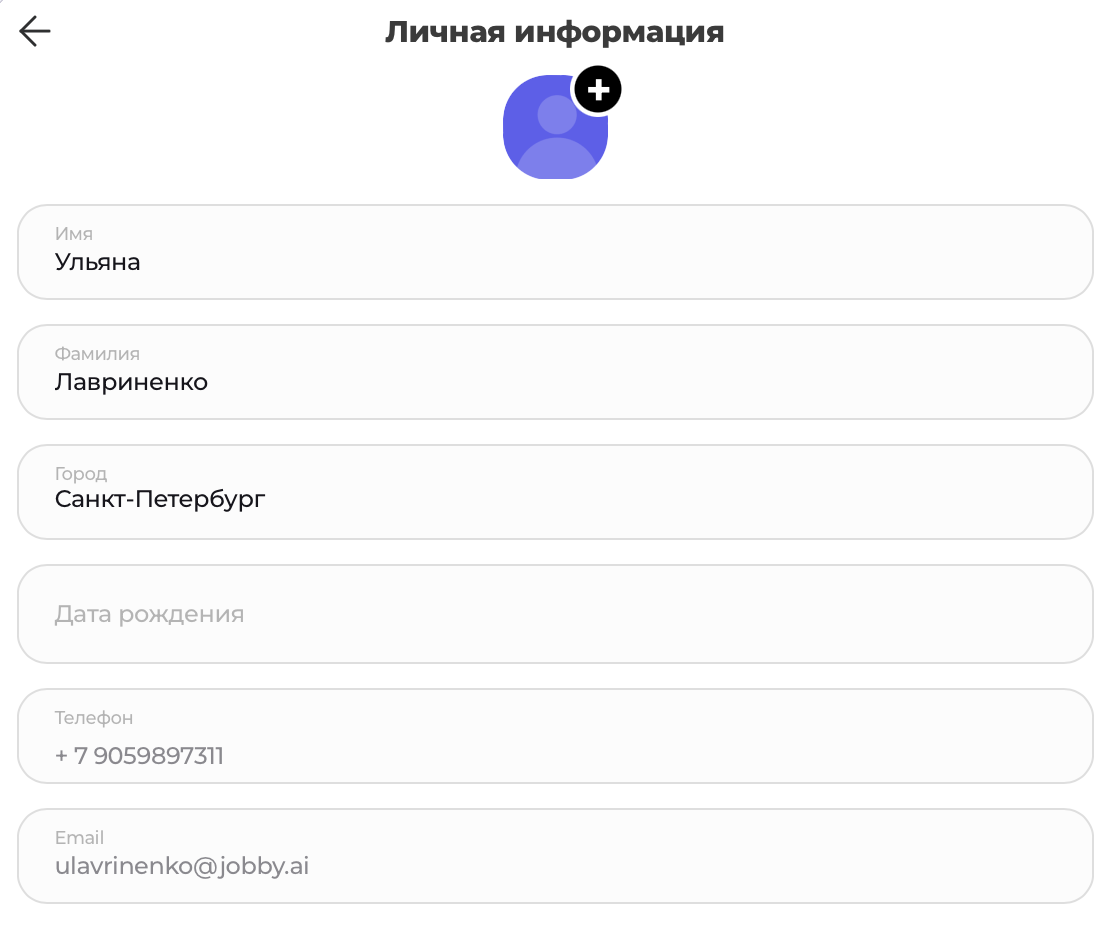 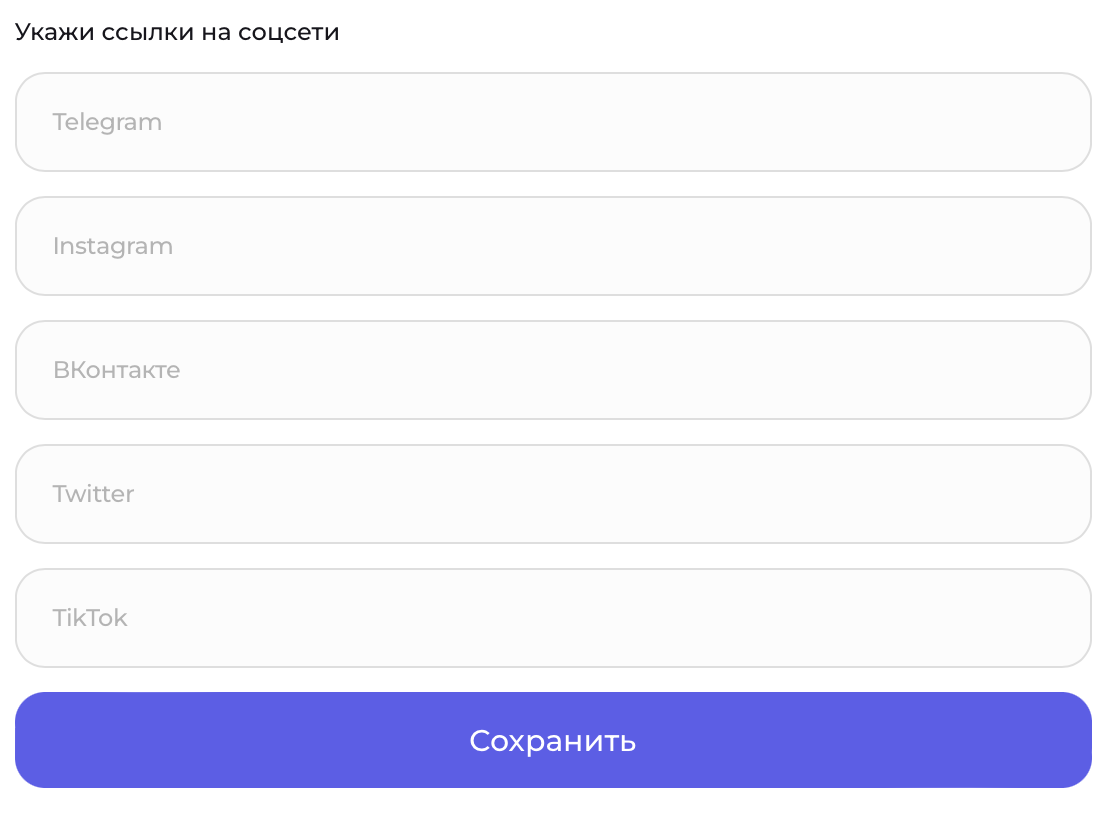 25
Структура резюме
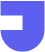 - опыт работы заполняется от последнего места работы к первому (если опыта нет, то Вы точно проходили практику/делали проекты/писали курсовые работы – пишите про них)

- образования – от высшей ступени образования к нижней 

- не описывай что делал, напиши что сделал!

- добавь навыки и пройденные курсы
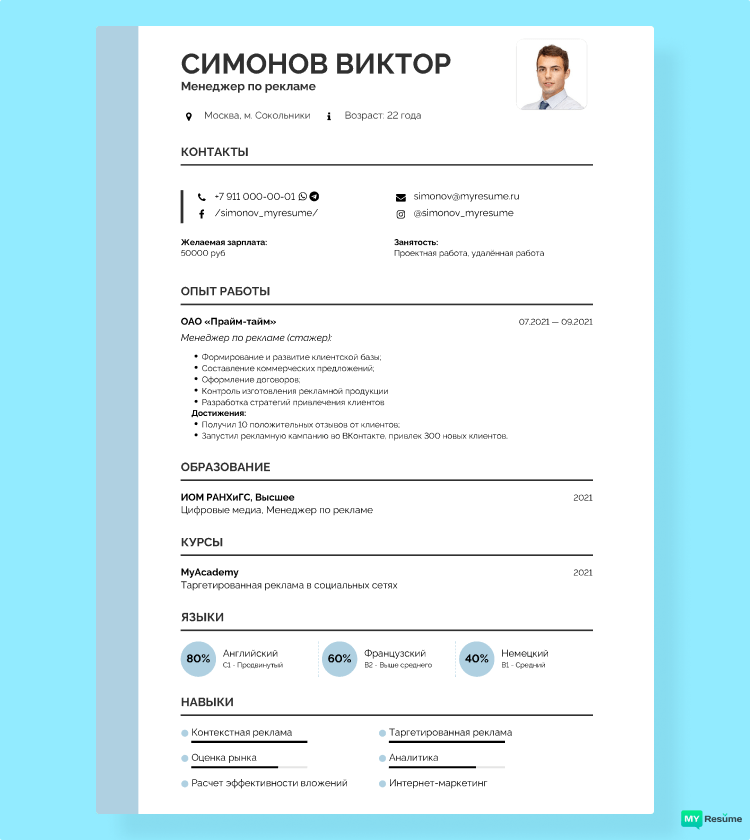 Что написать в резюме молодому специалисту
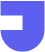 - обрати внимание HR-а на практику и стажировки

- если ты активно участвовал в жизни университета – это сыграет тебе на руку

- участие в кейс-чемпионатах, научных конференциях и пр.

- опиши область своих профессиональных интересов
Что категорически нельзя писать в резюме
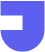 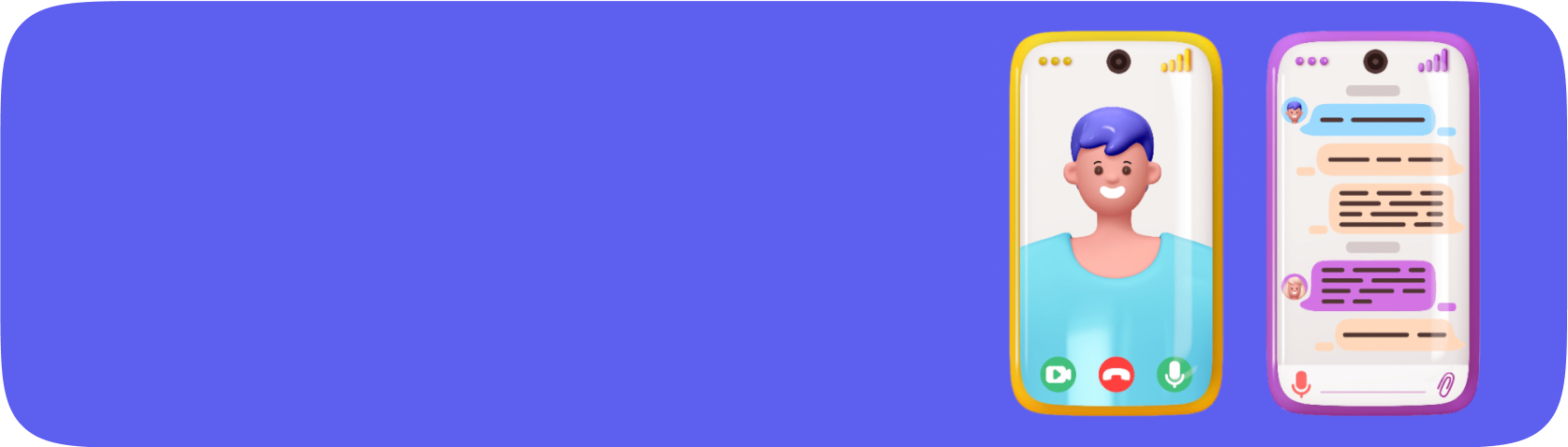 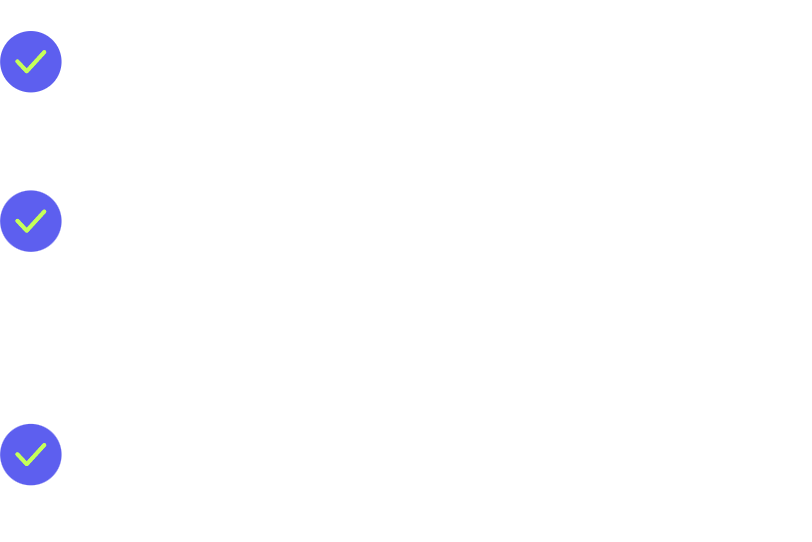 врать о своем опыте и своих навыках

свои школьные достижения

стандартные знания, которыми владеют все

использовать профессиональный слэнг
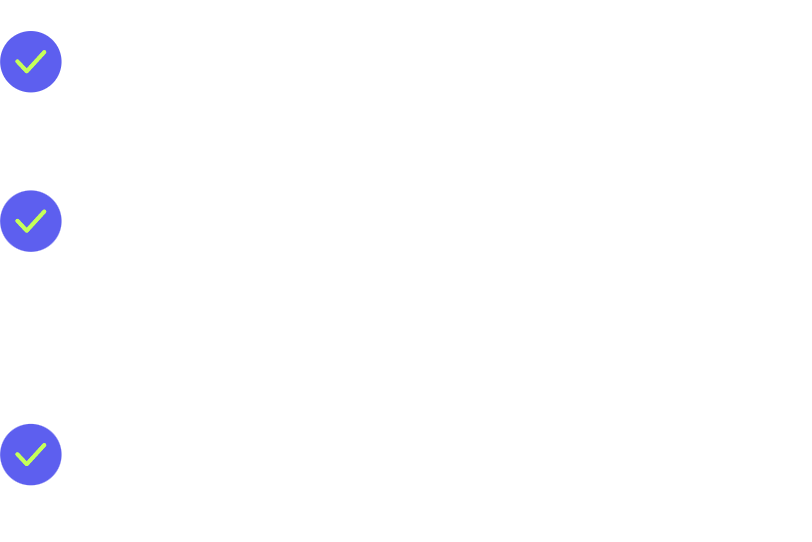 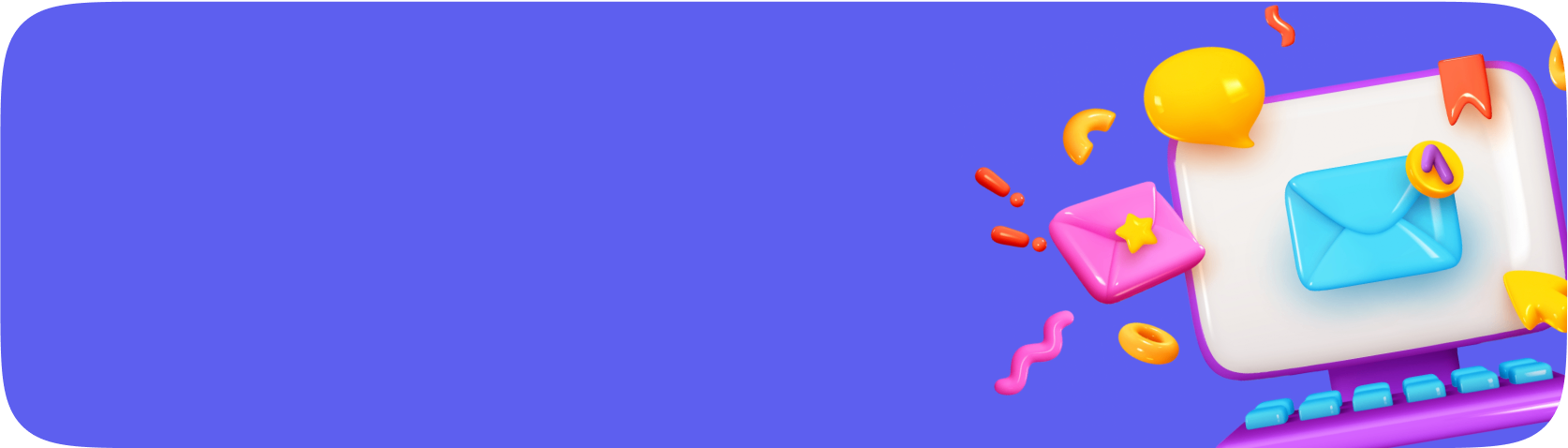 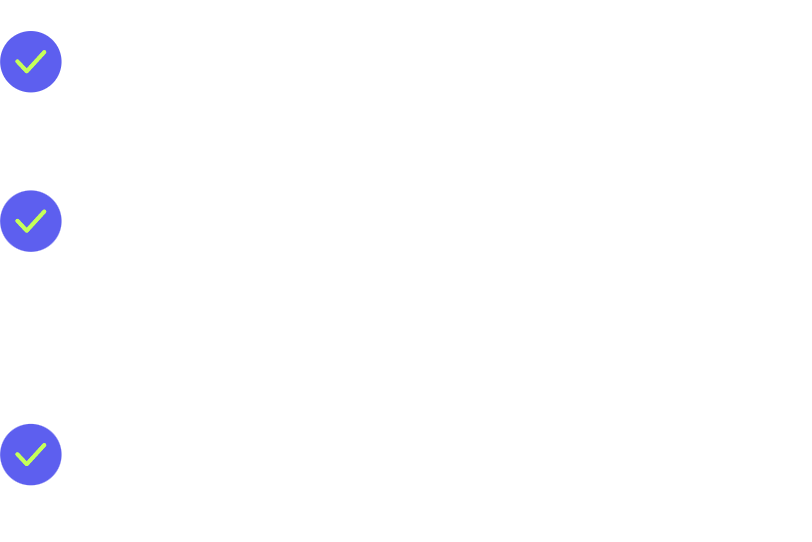 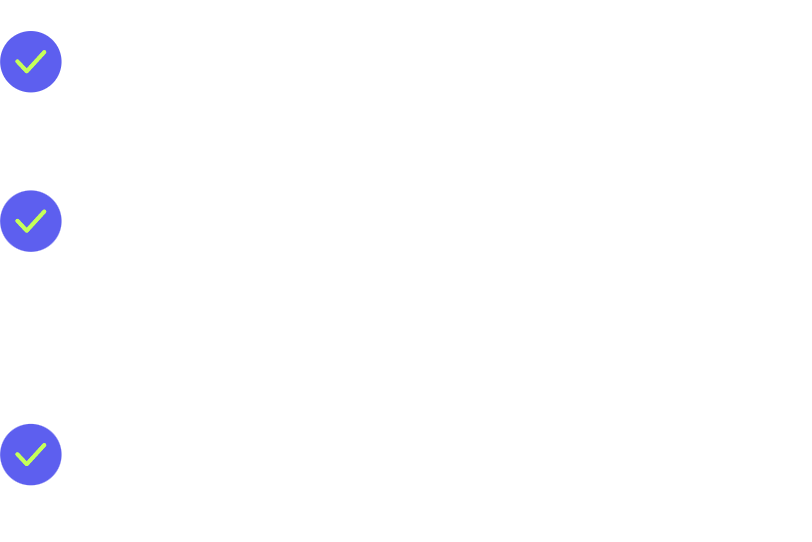 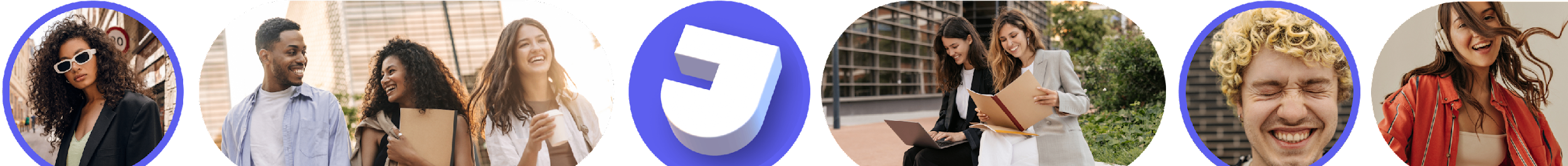 ШАГ #13
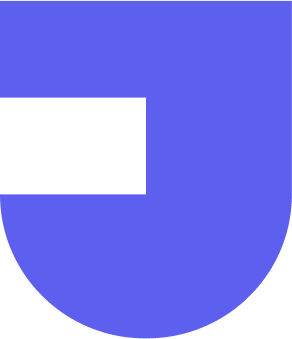 Укажи все свои образования
Добавь информацию о своих образованиях
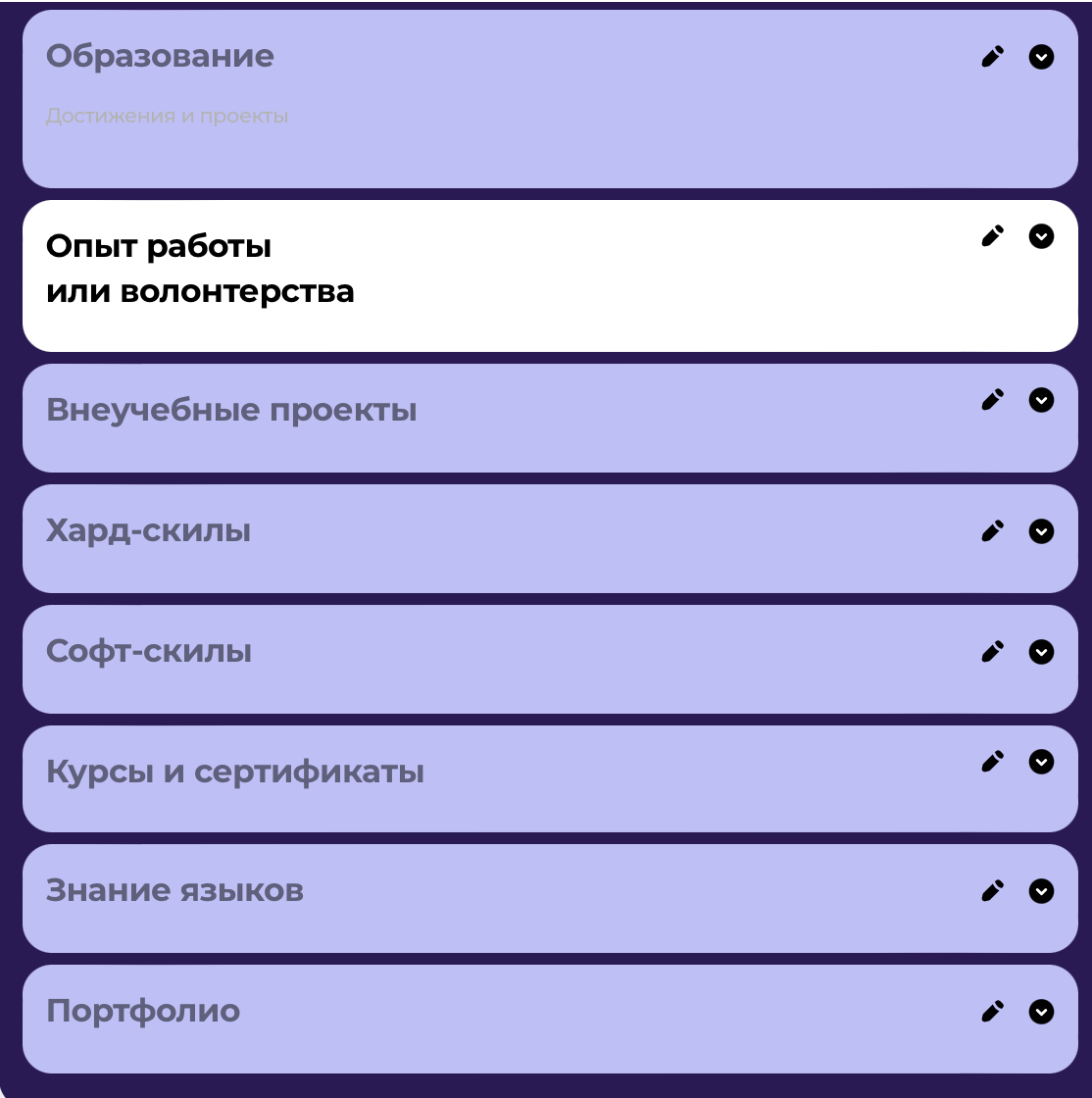 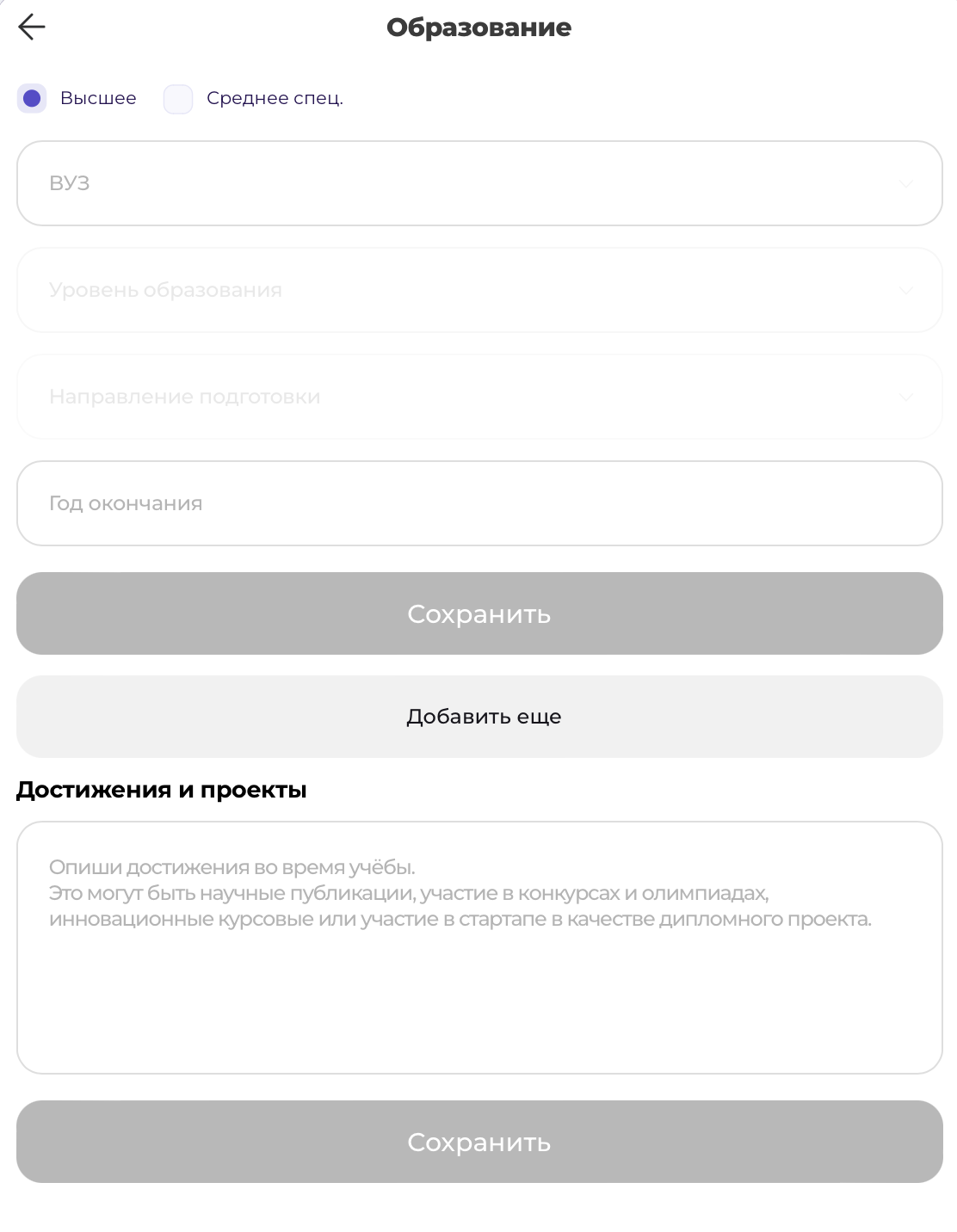 29
ШАГ #14
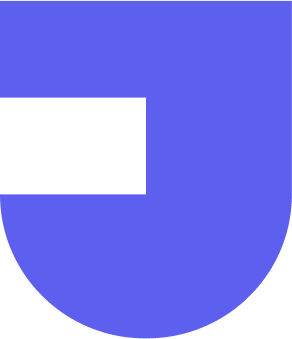 Отметь все опыты работы и волонтерства
Добавь всю информацию об опыте работе
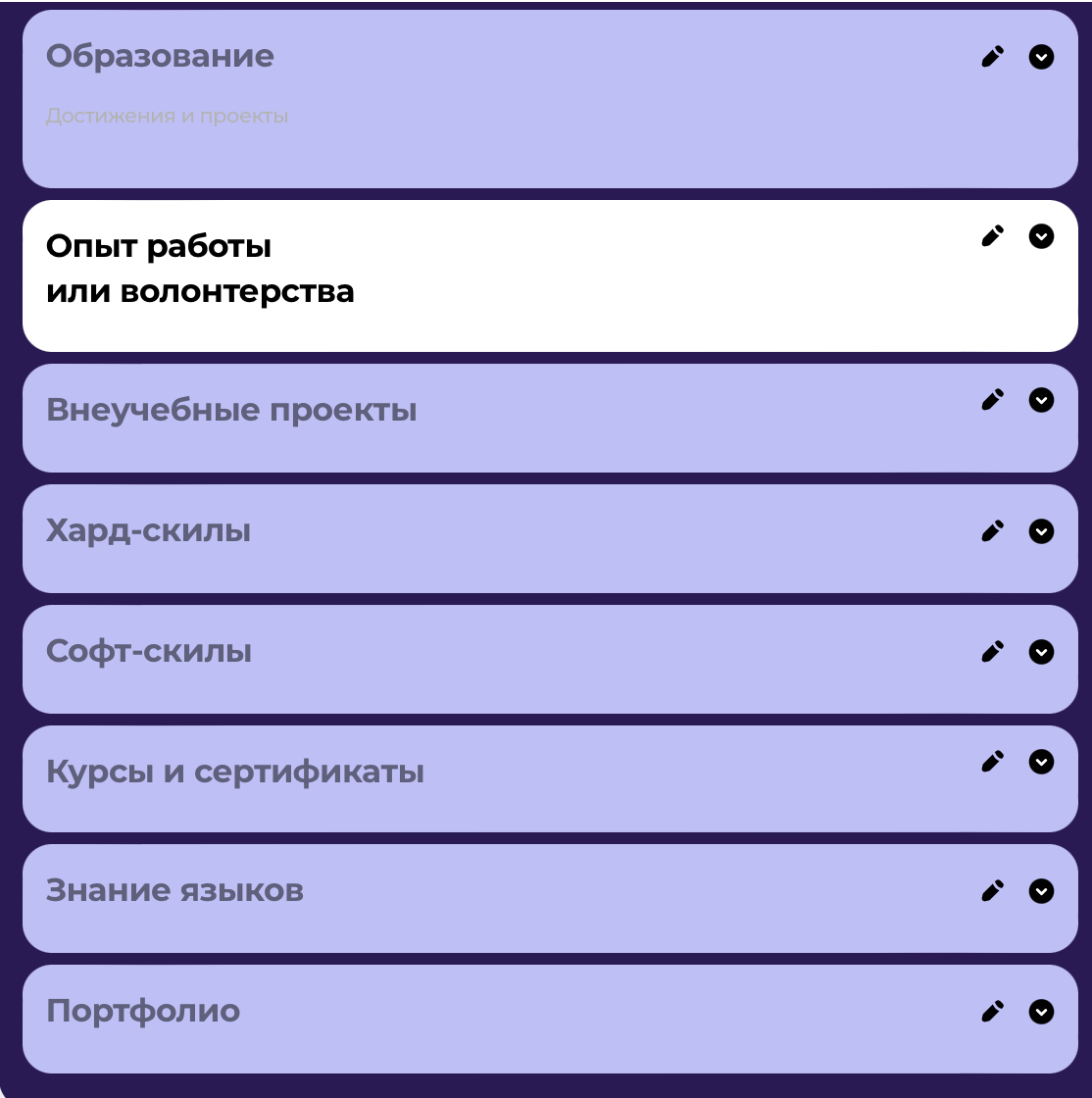 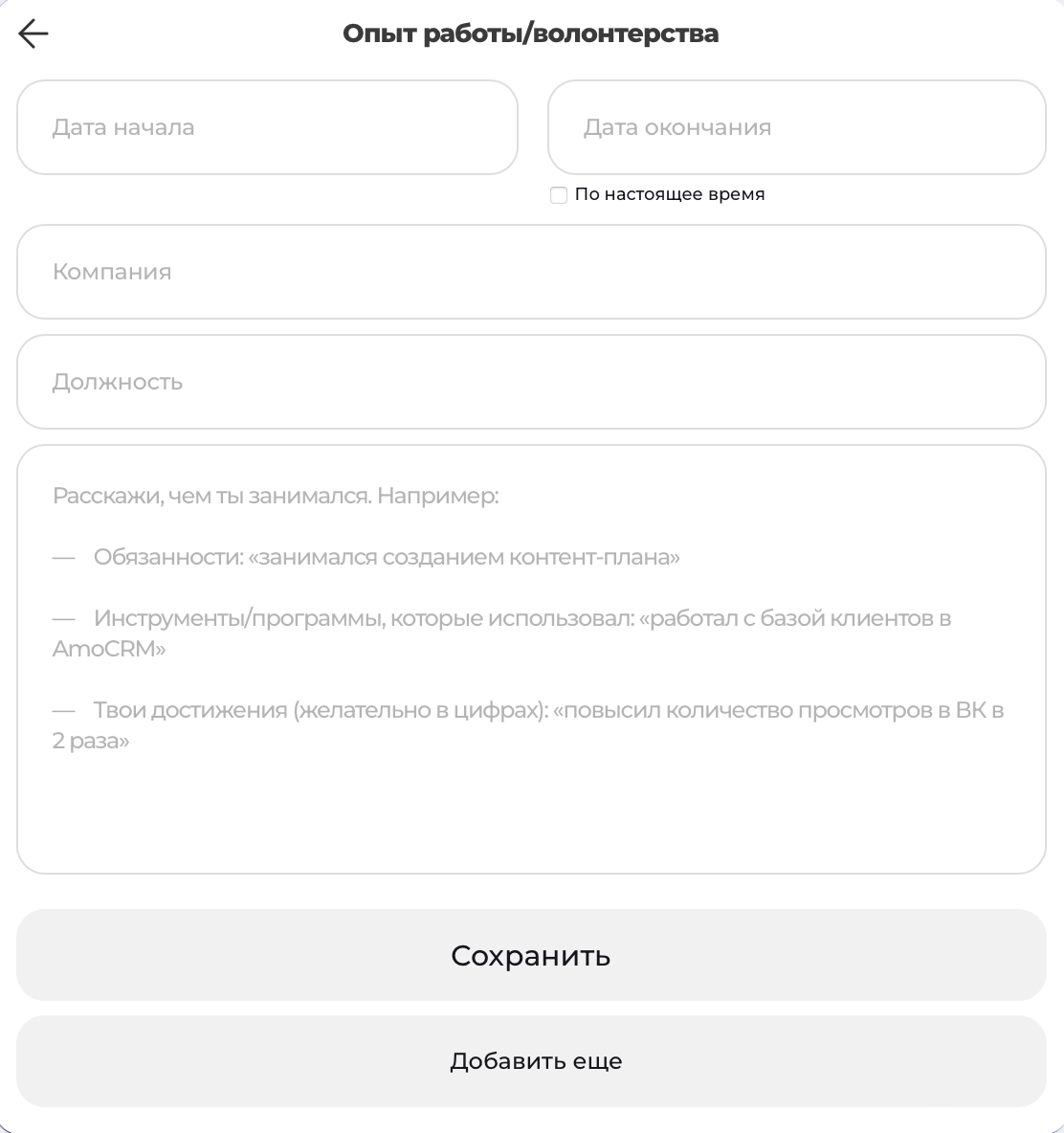 30
ШАГ #15
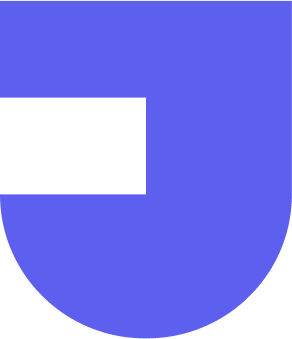 Расскажи о внеучебных проектах
Вот тут можешь добавить конференции, кейс-чемпионаты, олимпиады и тд
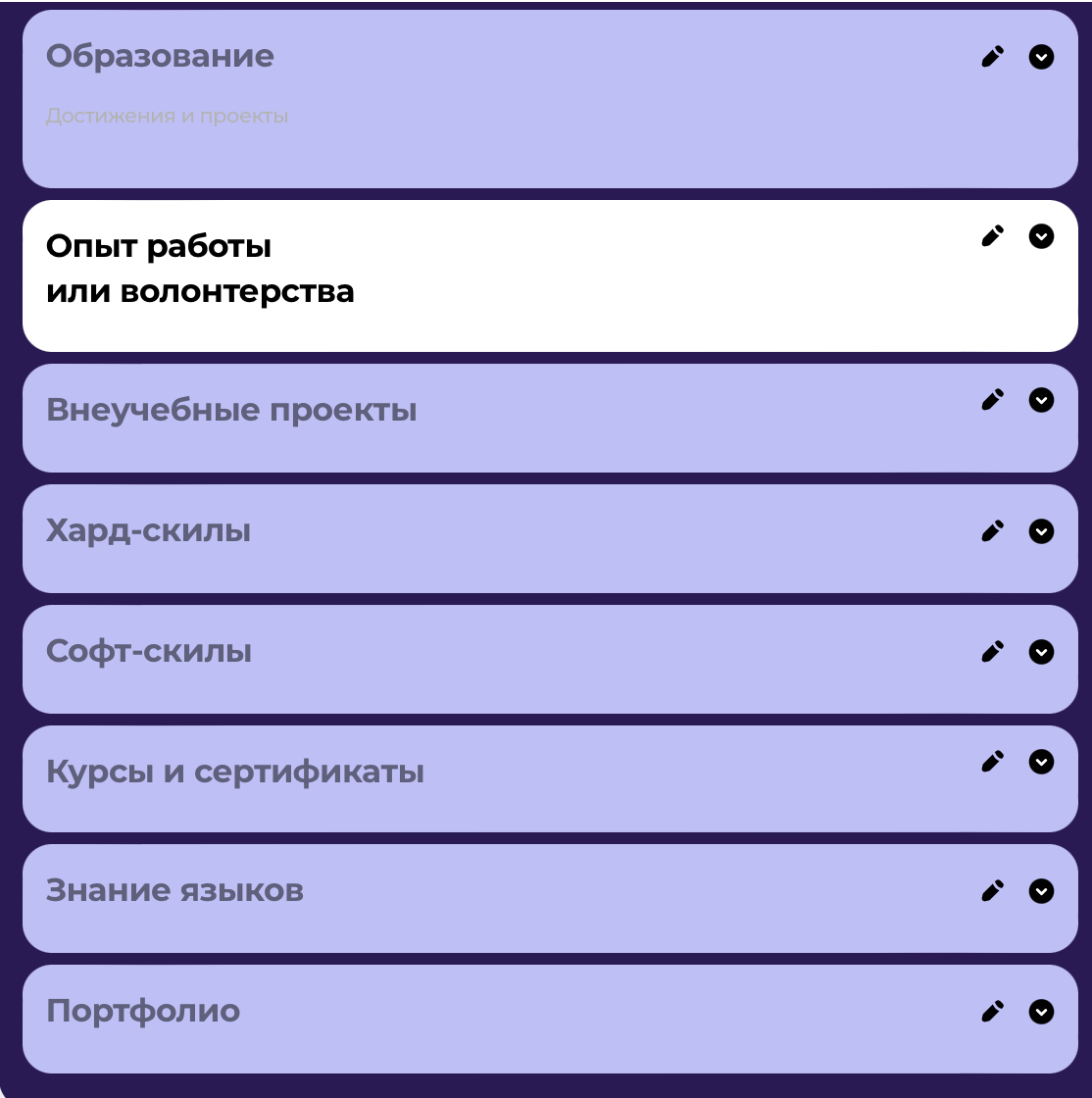 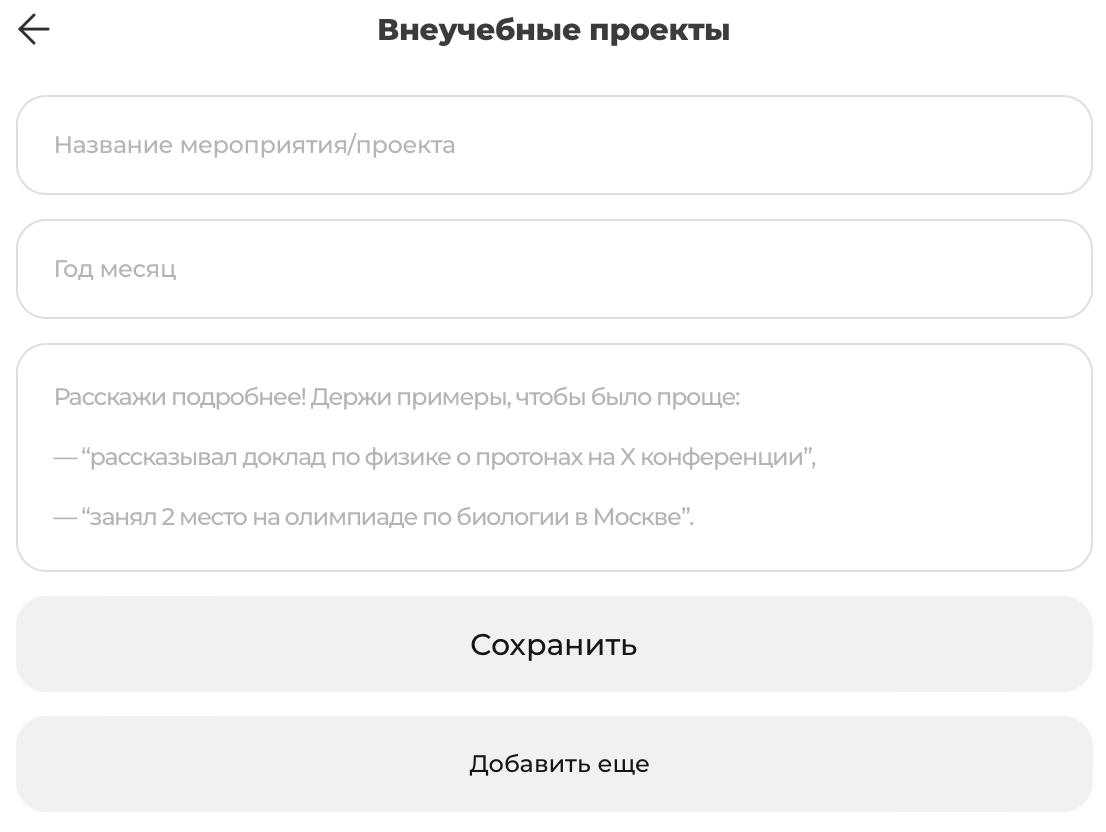 31
ШАГ #16
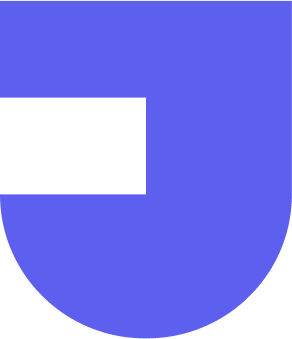 Добавь свои софт и хард скиллы
Если до этого ты не указал свои скиллы, укажи сейчас!
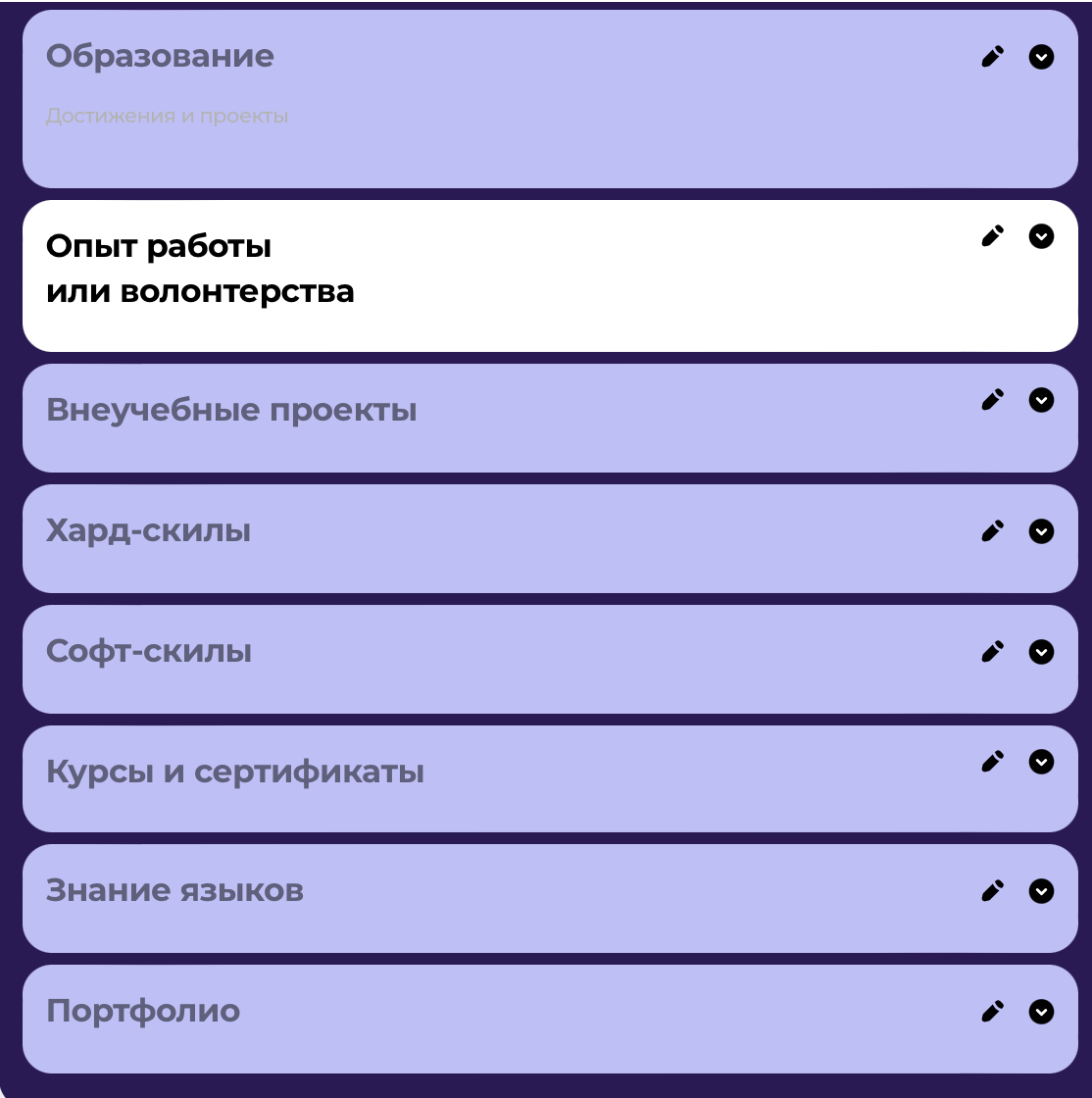 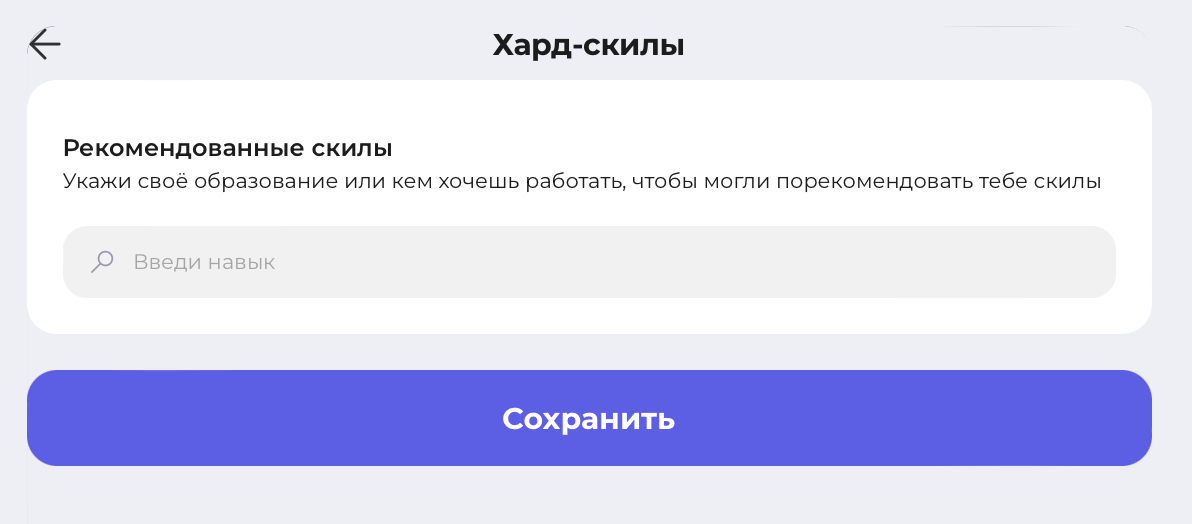 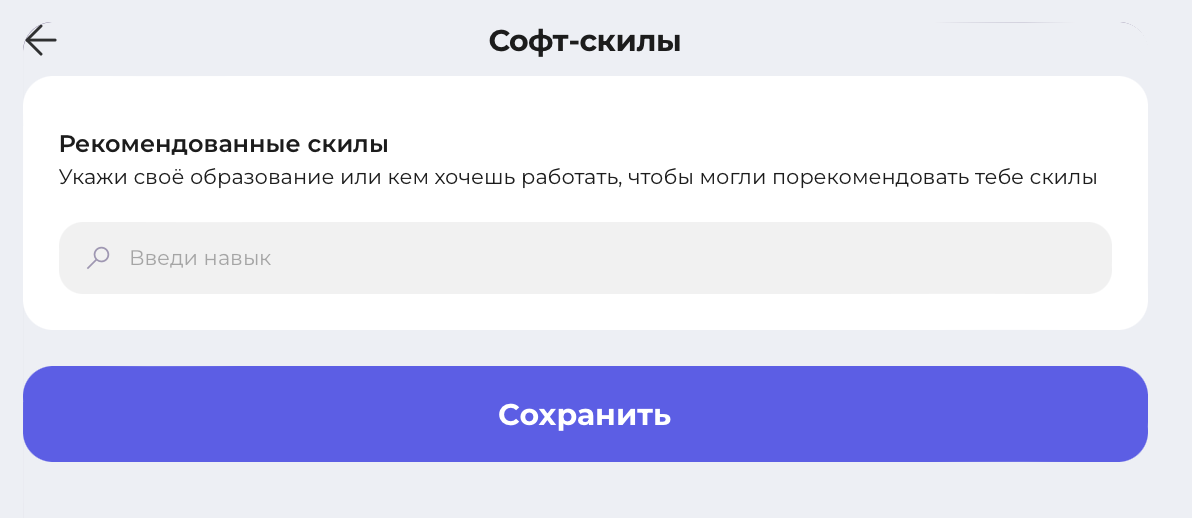 32
ШАГ #17
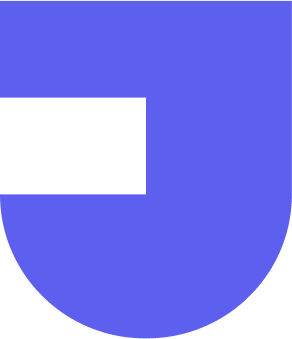 А курсы и сертификаты есть?
Если есть, то добавь их сюда!
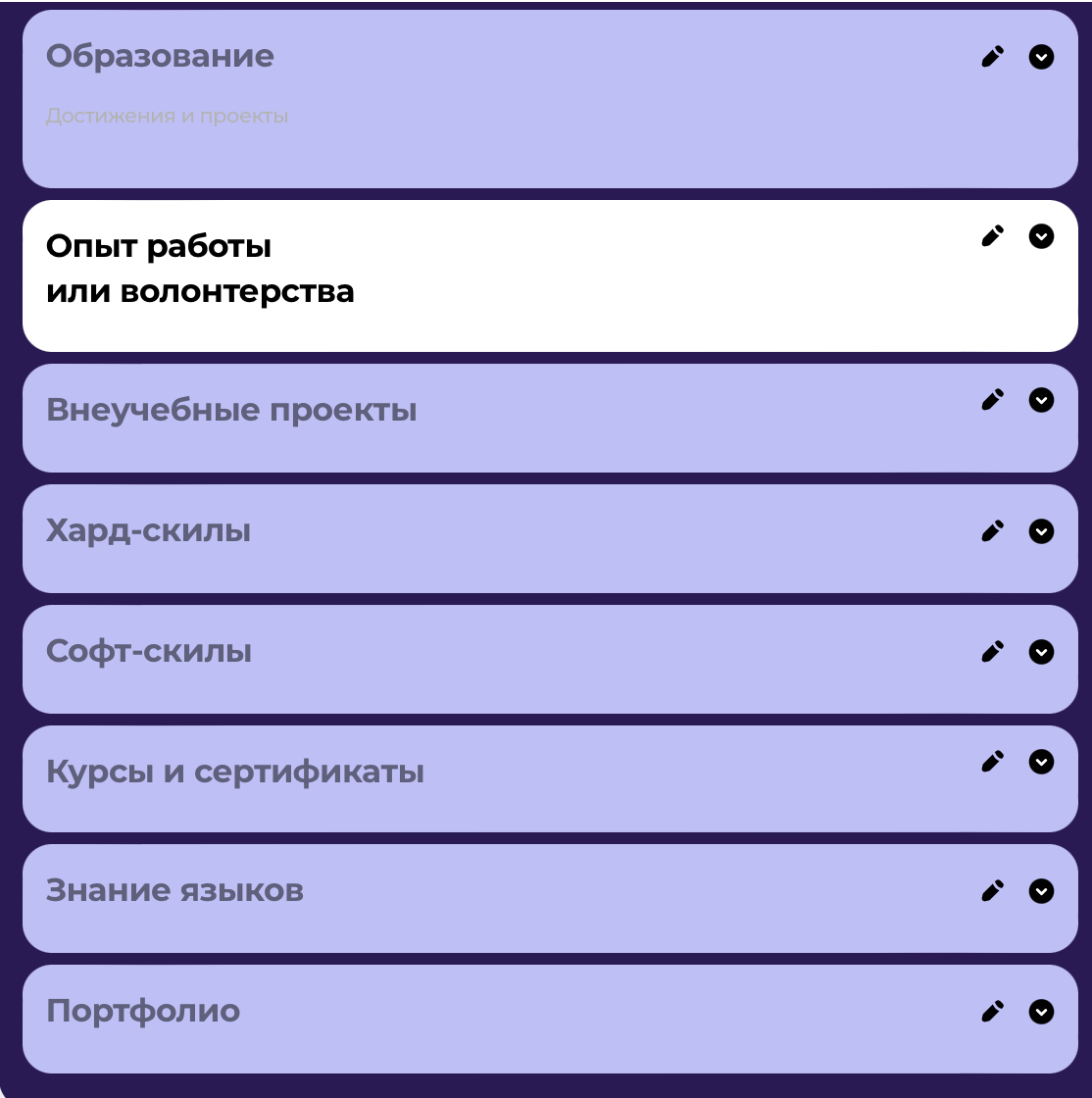 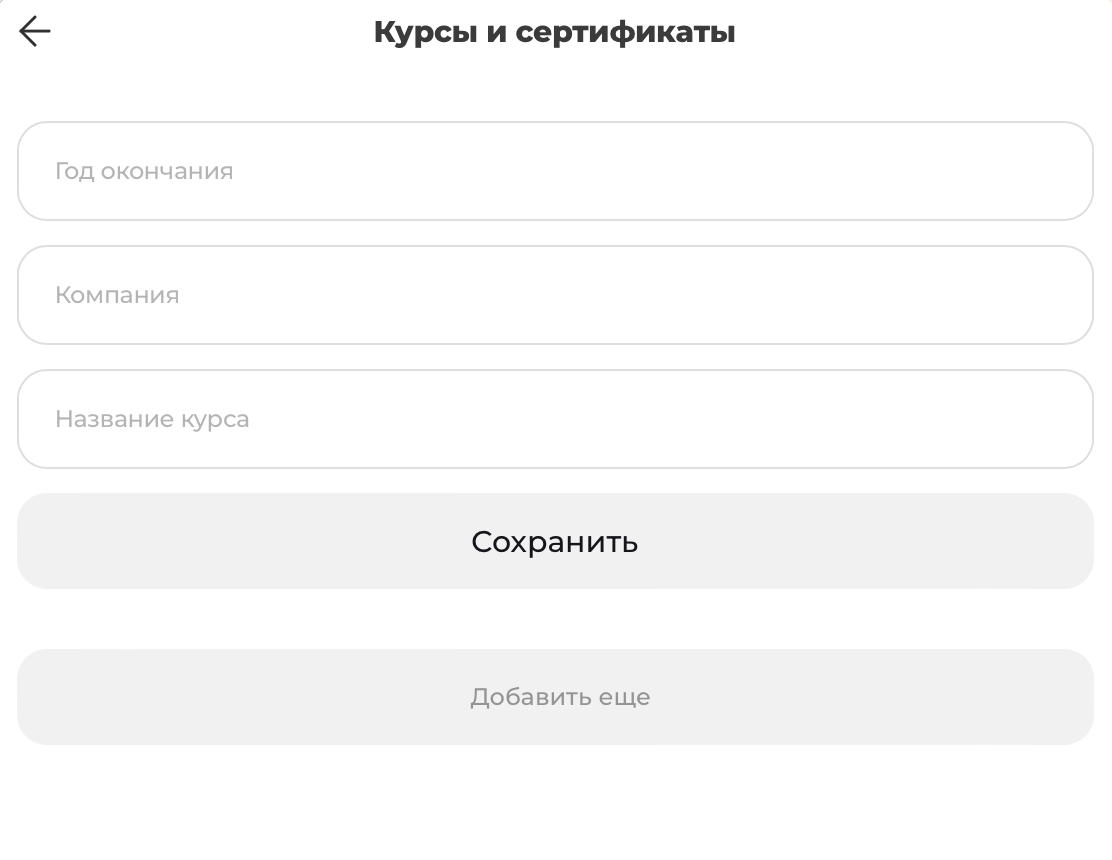 33
ШАГ #18
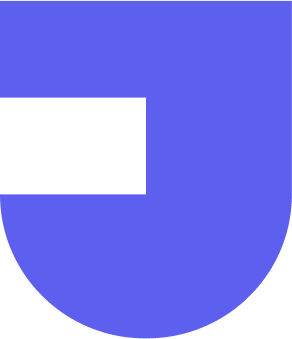 Ду ю спик инглиш?
Отметь свои знания иностранных языков
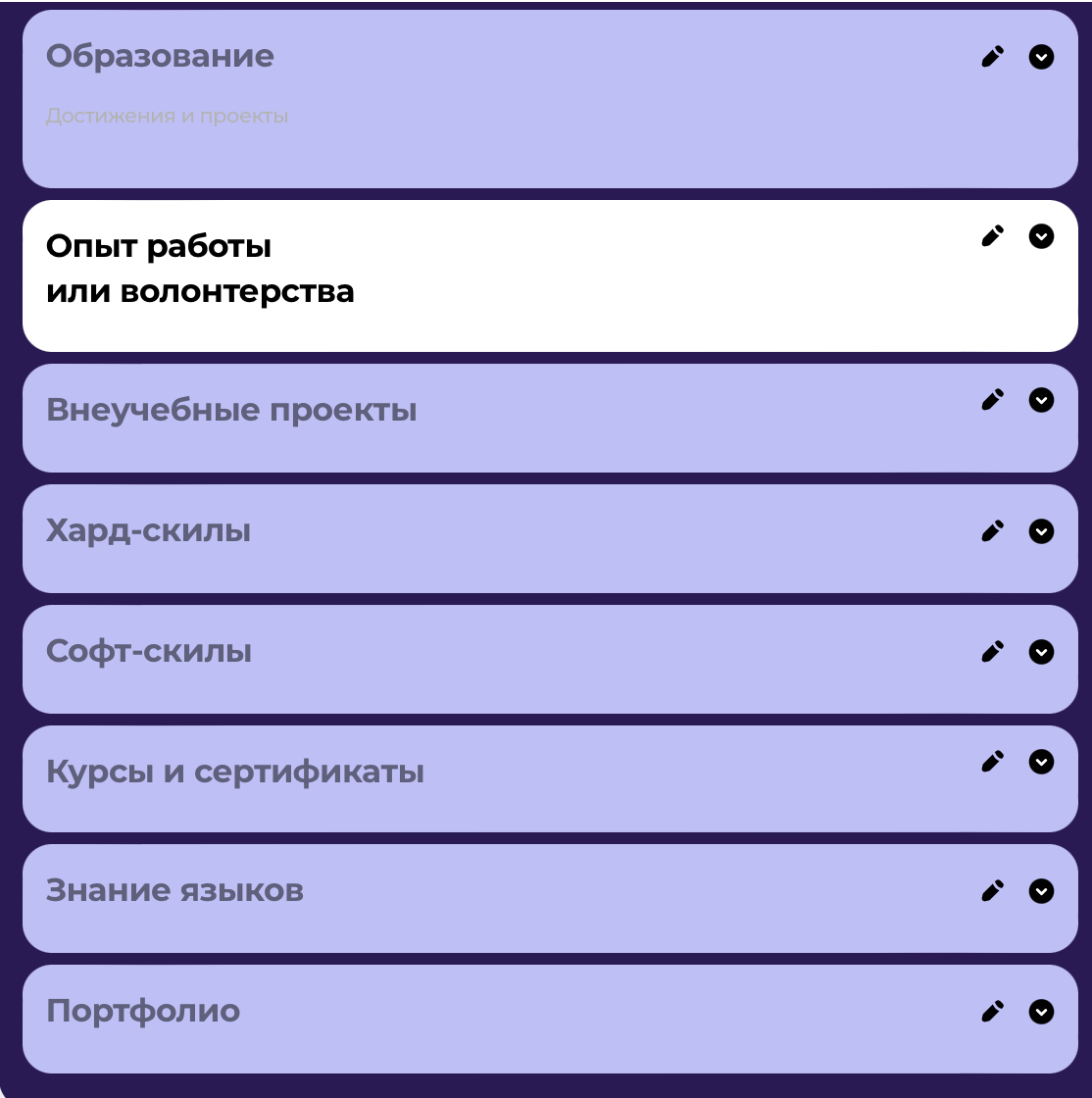 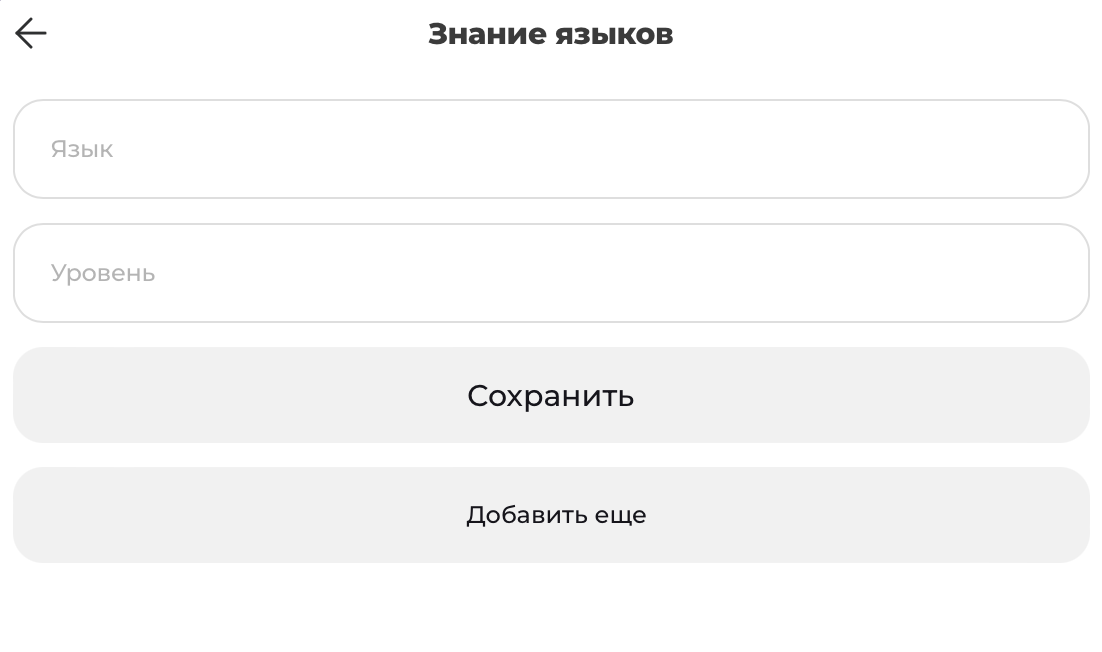 *а сюда можешь подгрузить портфолио (если есть) в форматах DOC, DOCX, PDF, JPEG, JPG, PNG или прикрепить ссылку на файл
34
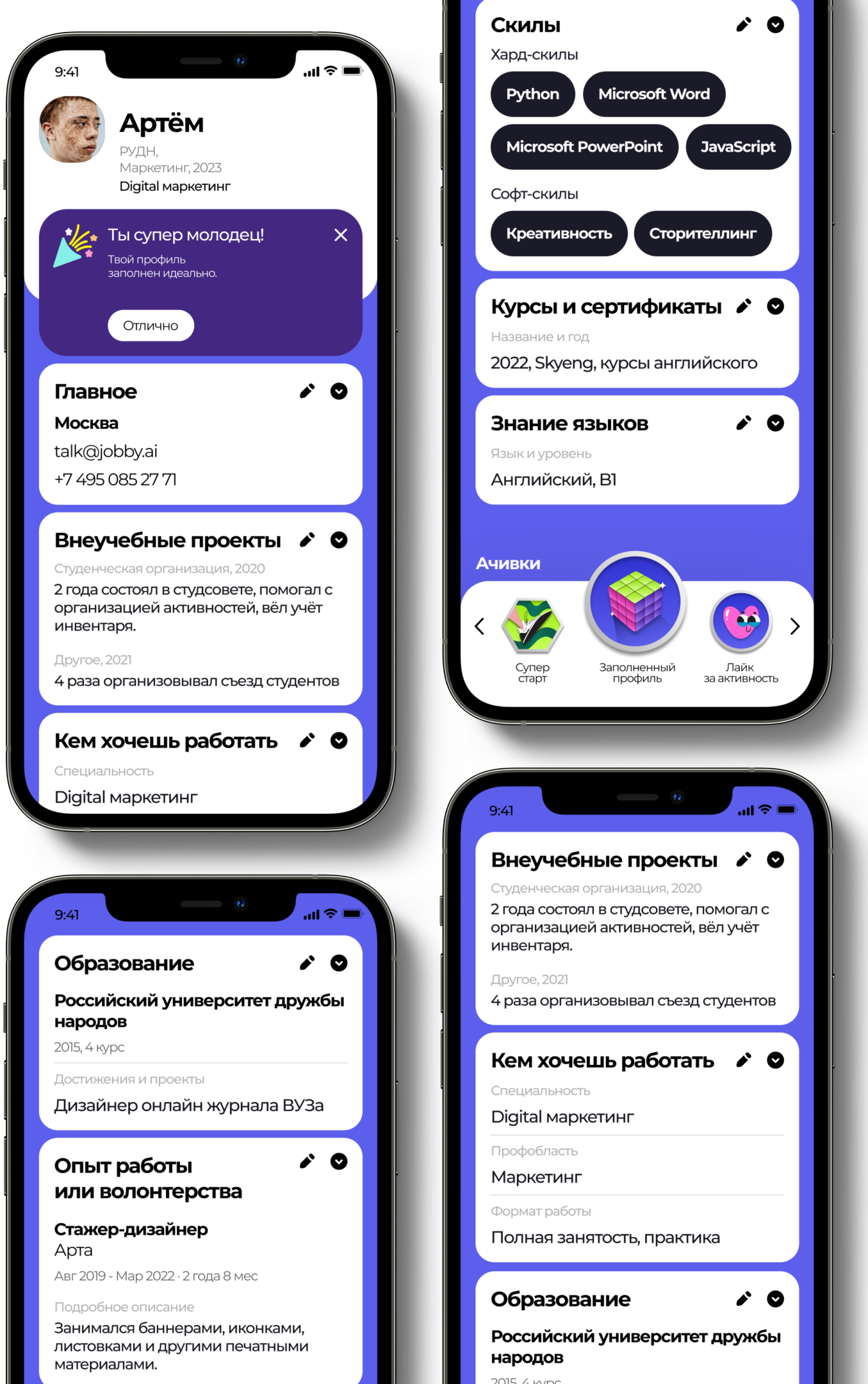 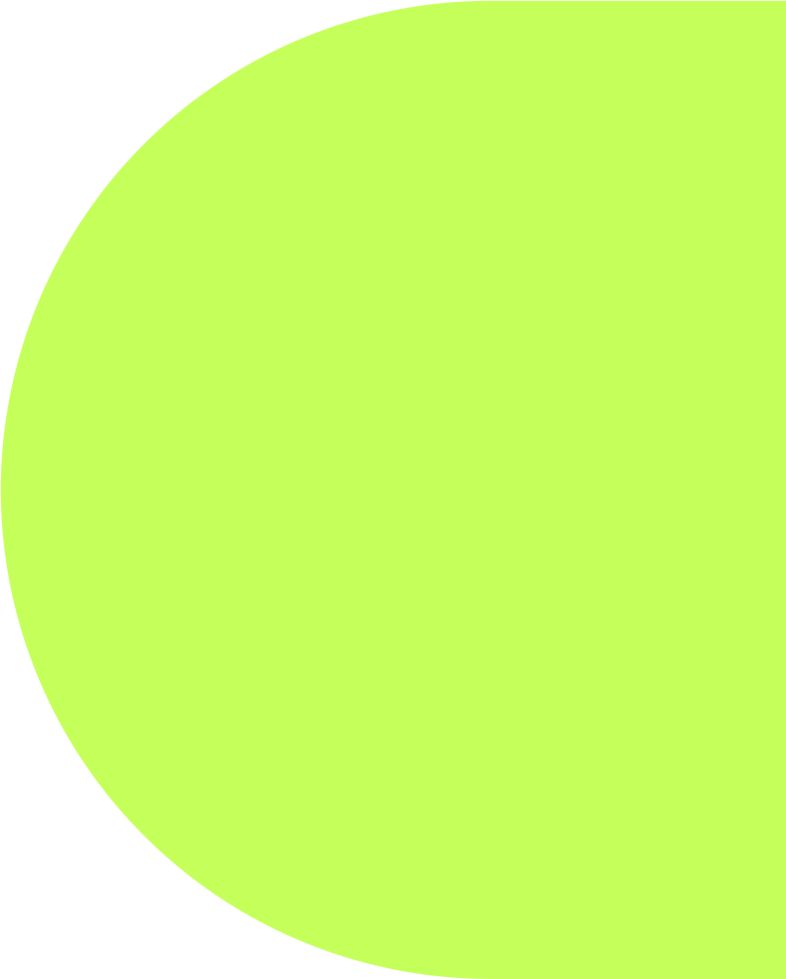 Зачем нужно сопроводительное письмо
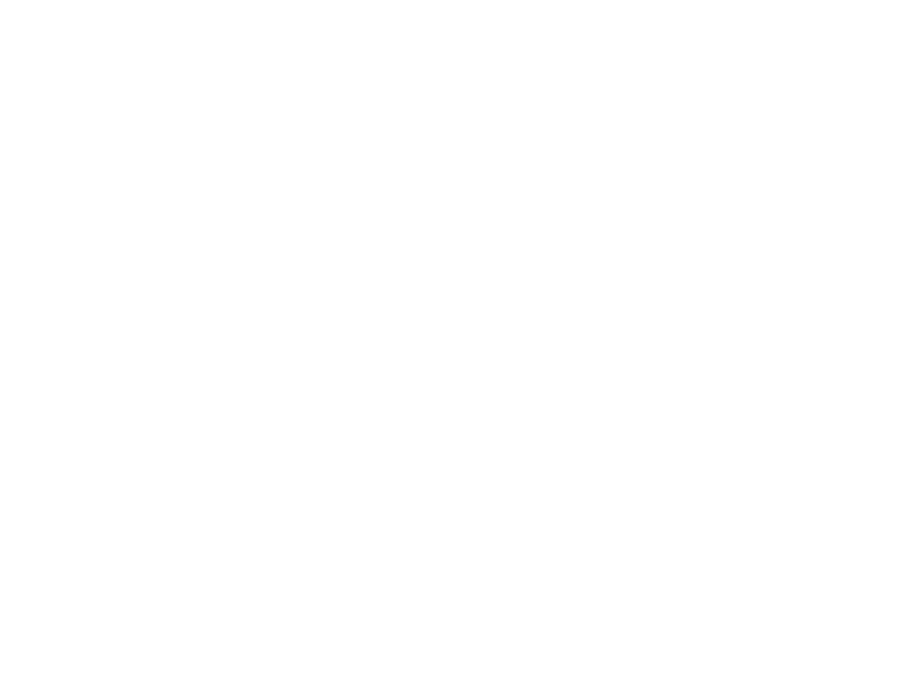 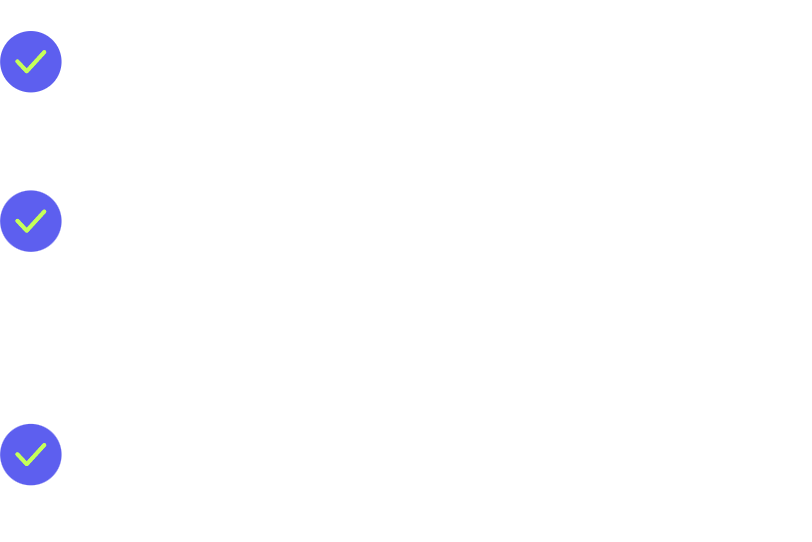 Привлечь внимание рекрутера

Продемонстрировать навыки письма и формулирования мыслей

При смене профессии или отсутствия подходящего опыта
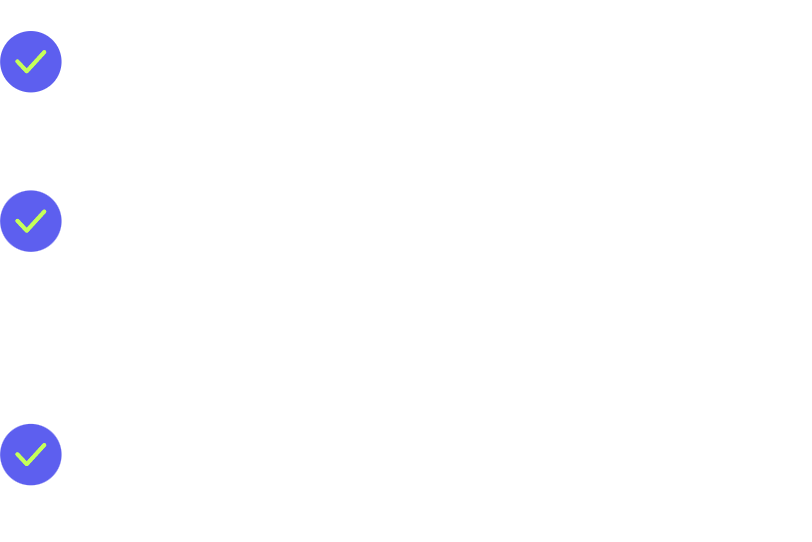 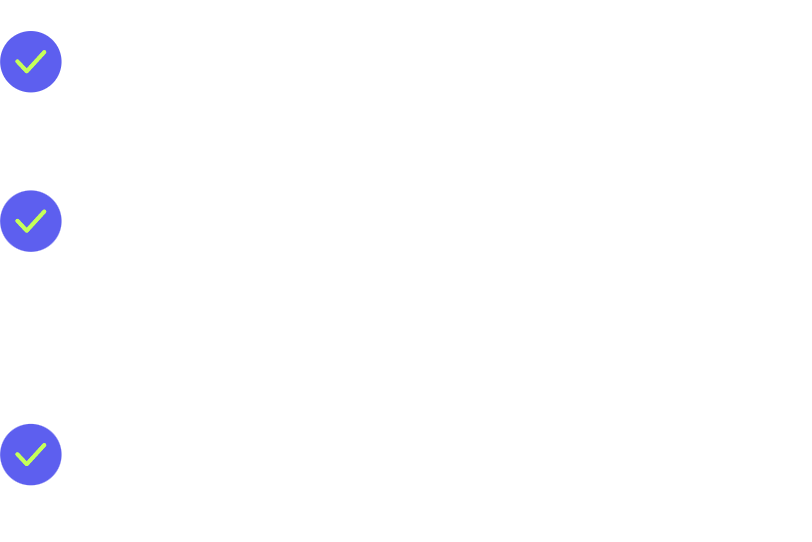 *Плюсы для резюме от сопроводительного письма в том, что таким образом вы показываете работодателю свою заинтересованность в вакансии и рассказываете о себе больше, чем позволяет это сделать резюме.
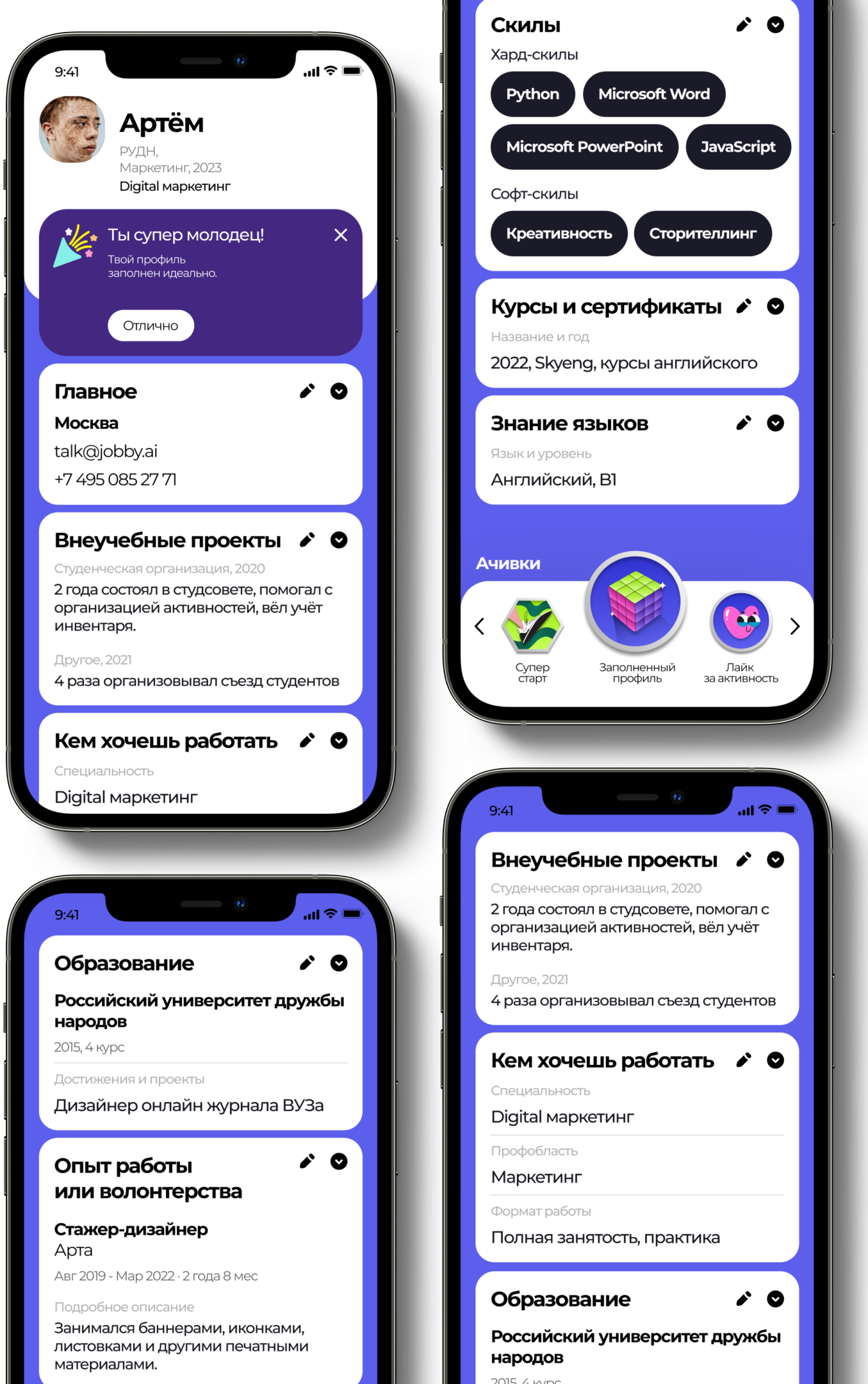 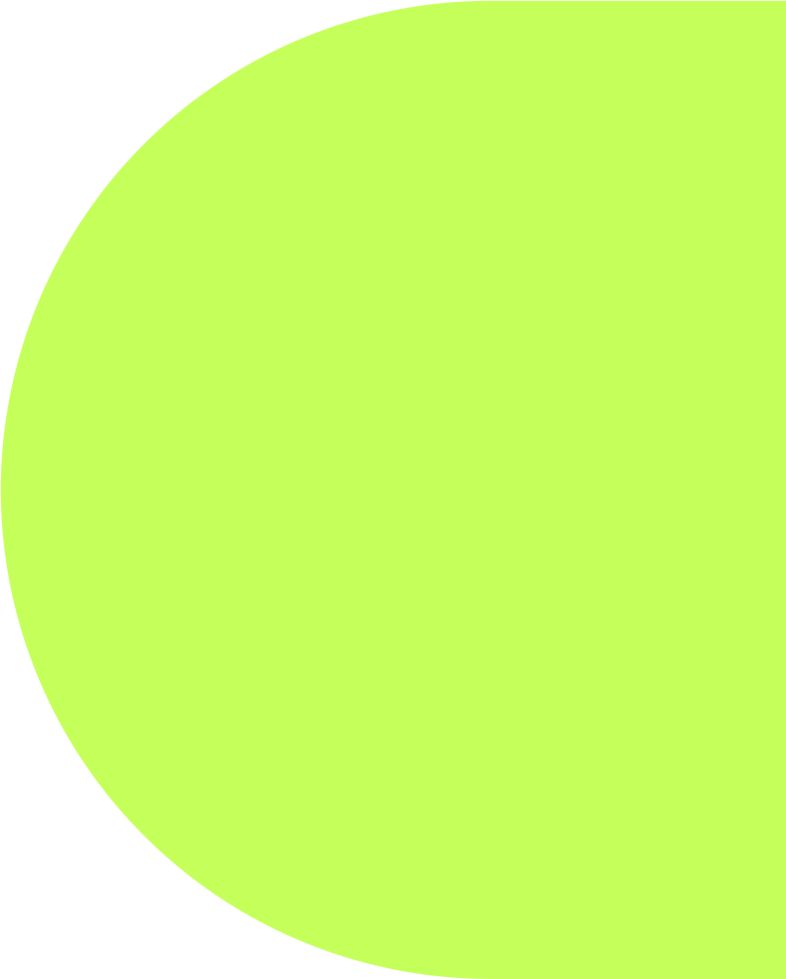 Требования к письму
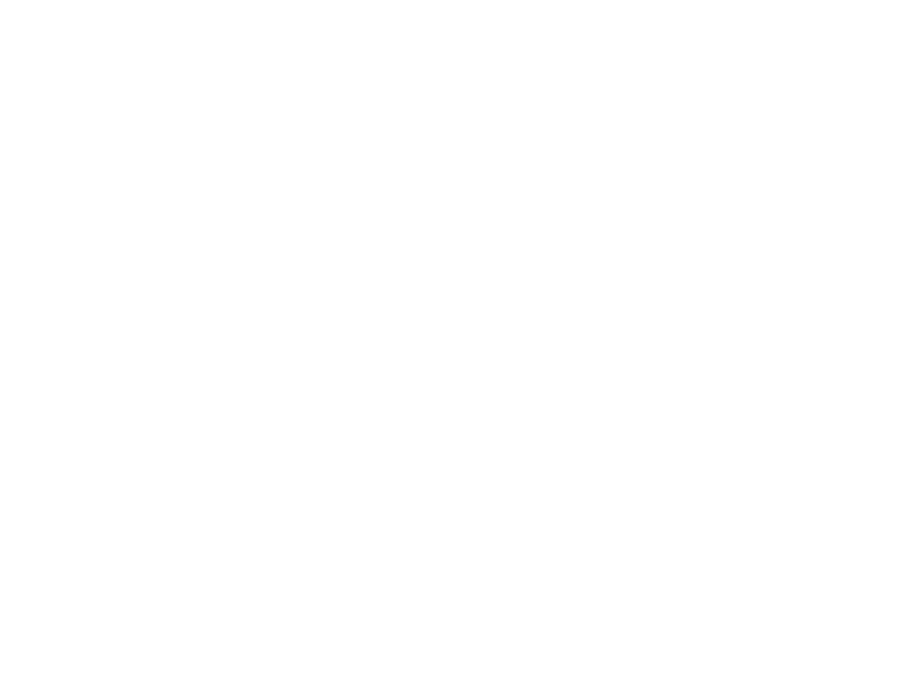 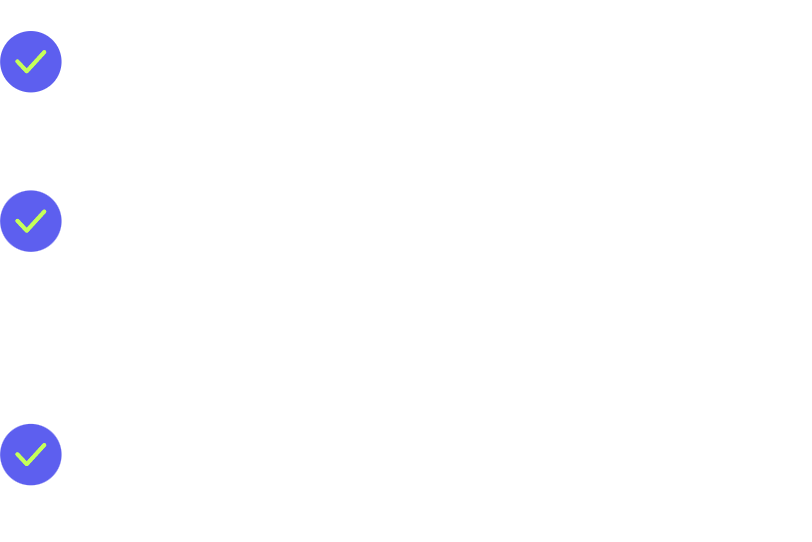 Не более 3-5 абзацев, письмо должно выглядеть цельным и лаконичным

Стиль должен быть деловым, но не слишком формальным
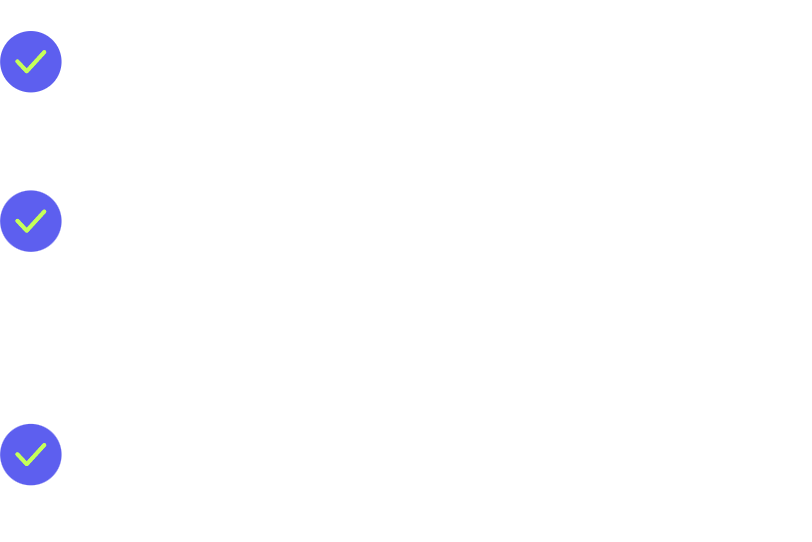 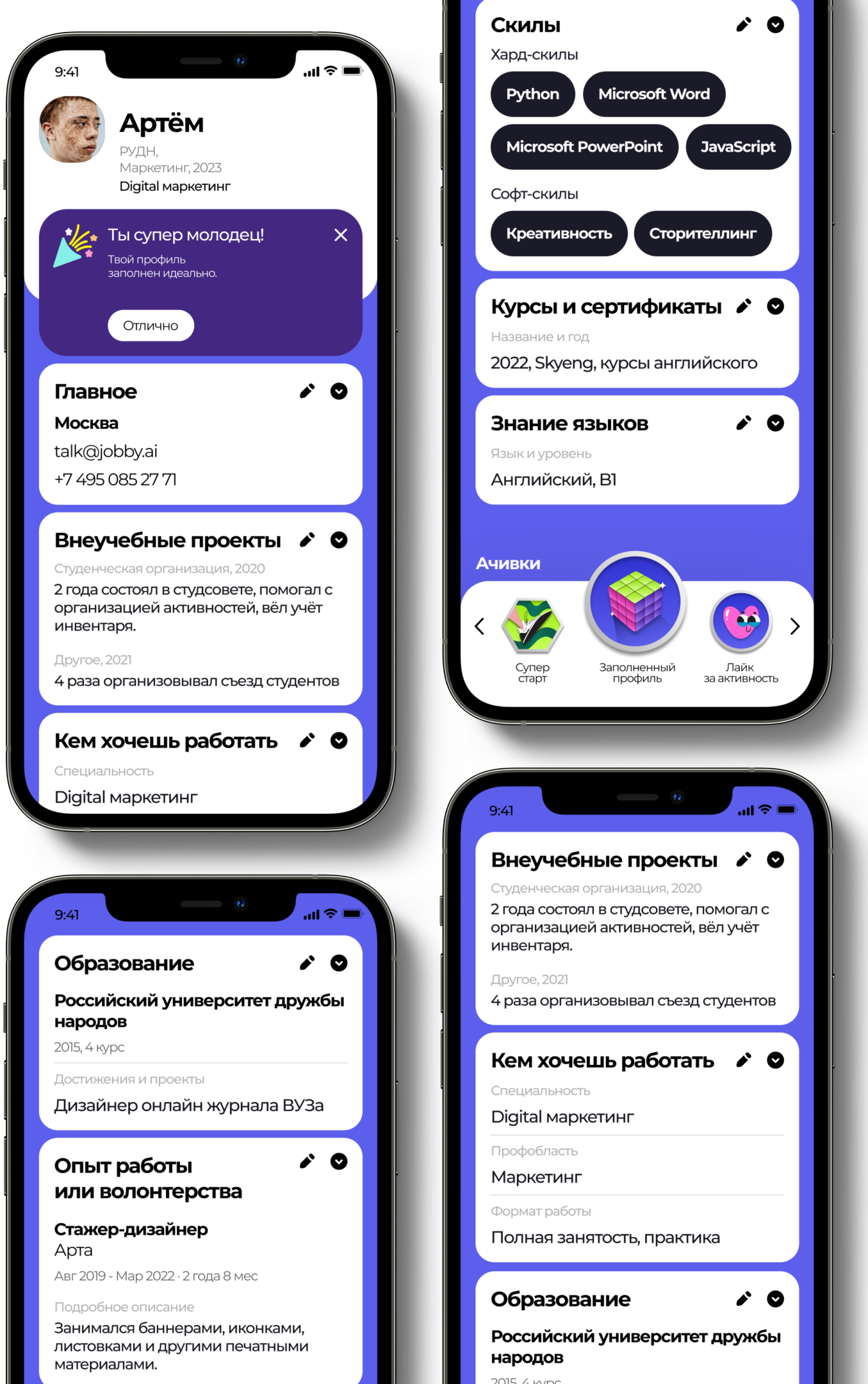 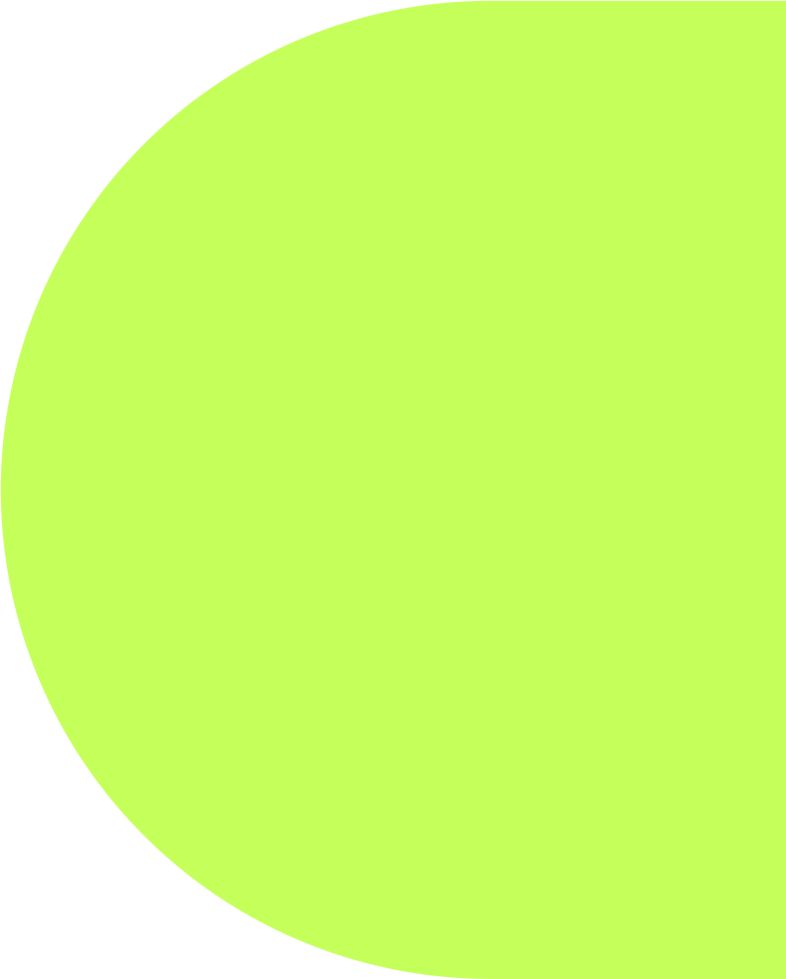 Содержание
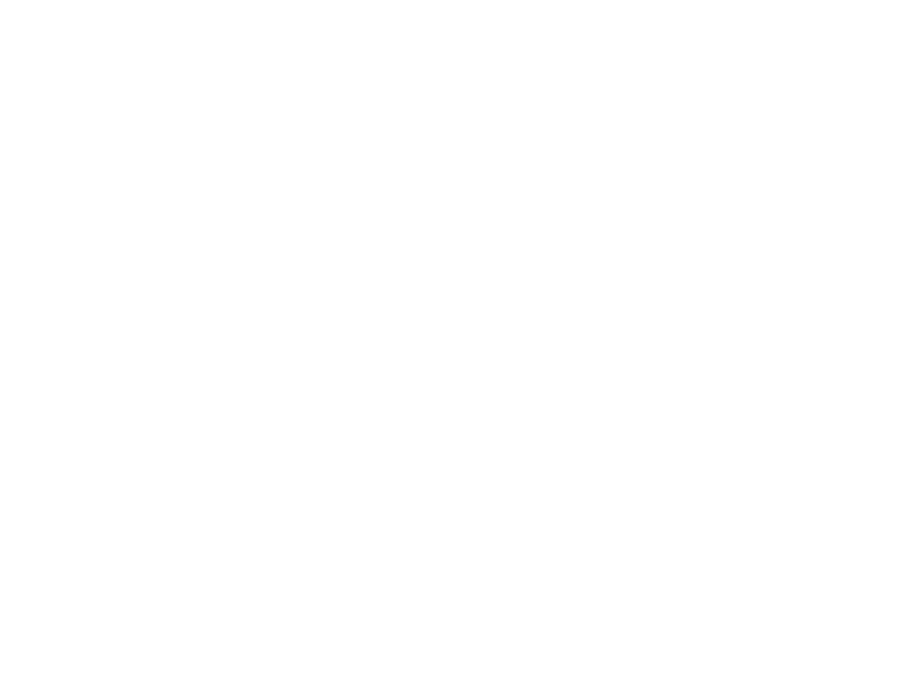 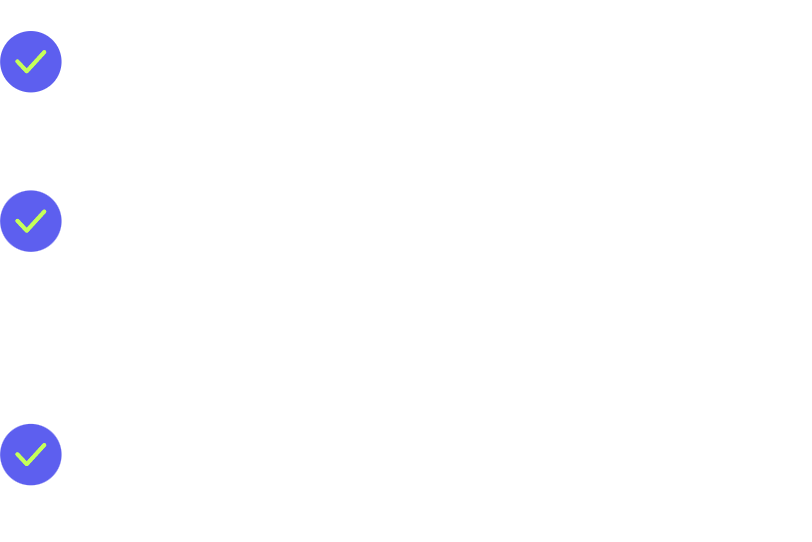 С чего начать. 
Поприветствуйте потенциального работодателя и представьтесь. Напишите, на какую вакансию откликаетесь и откуда о ней узнали. Укажите название компании и должность, на которую откликаетесь, так, как они написаны в вакансии.
Основная часть. 
Объясните, почему хотите работать в этой компании и что именно вас привлекает в вакансии. Далее расскажите о своих профессиональных качествах, которые будут полезны компании.
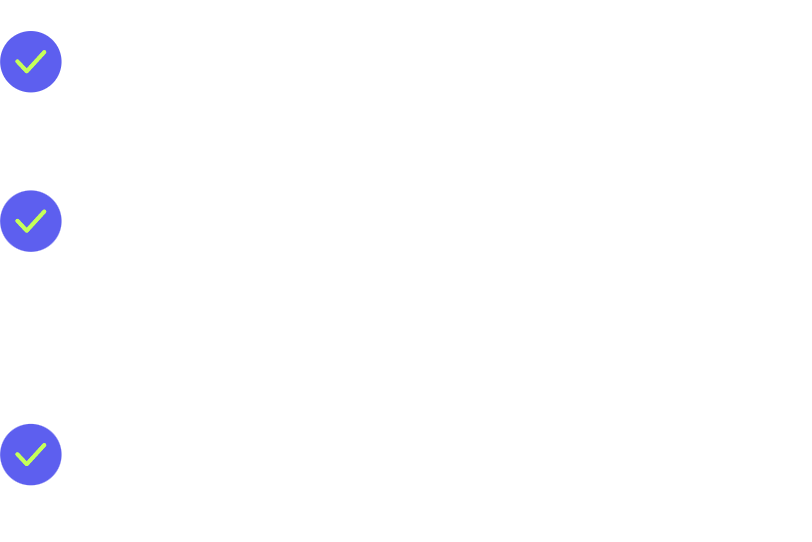 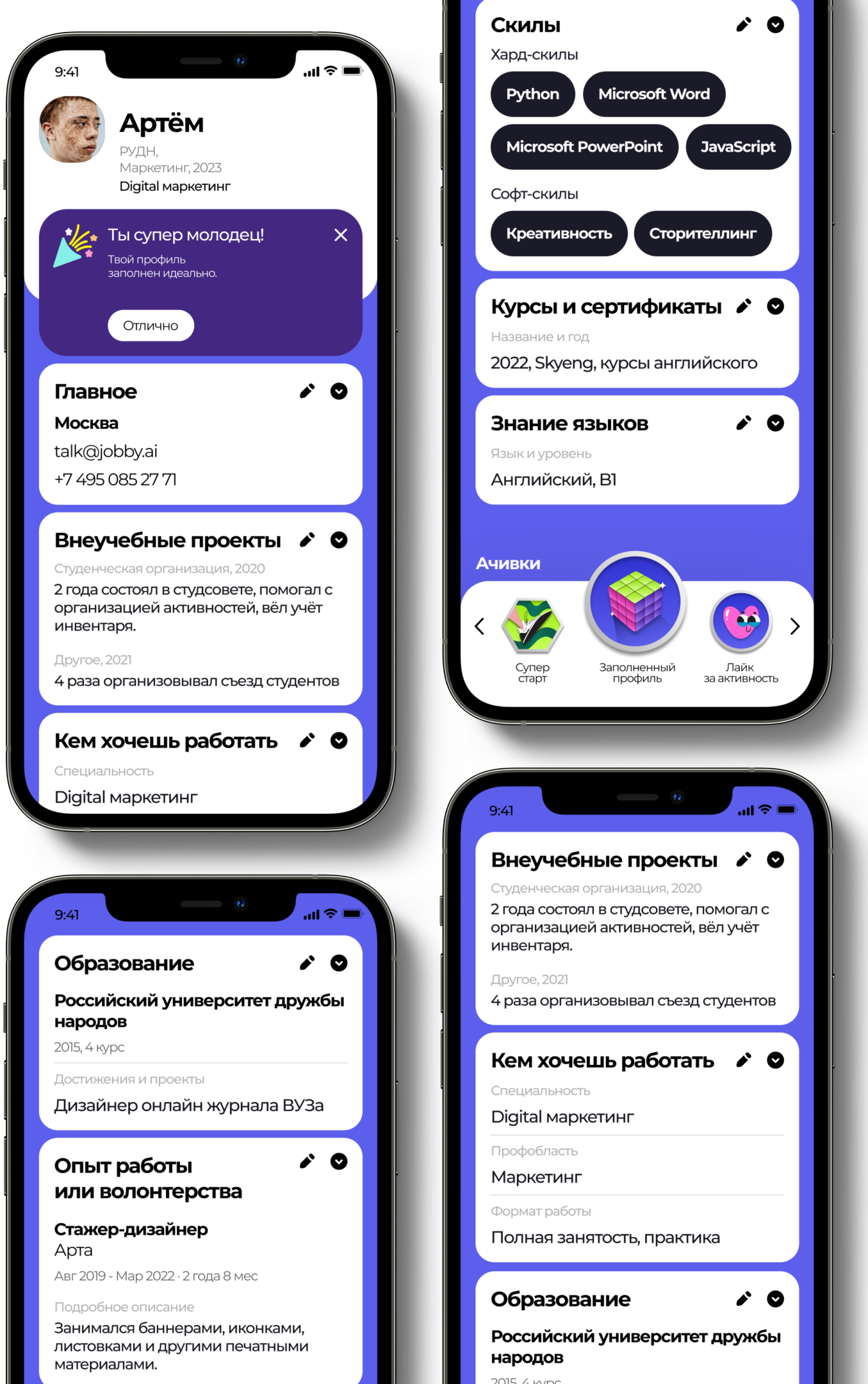 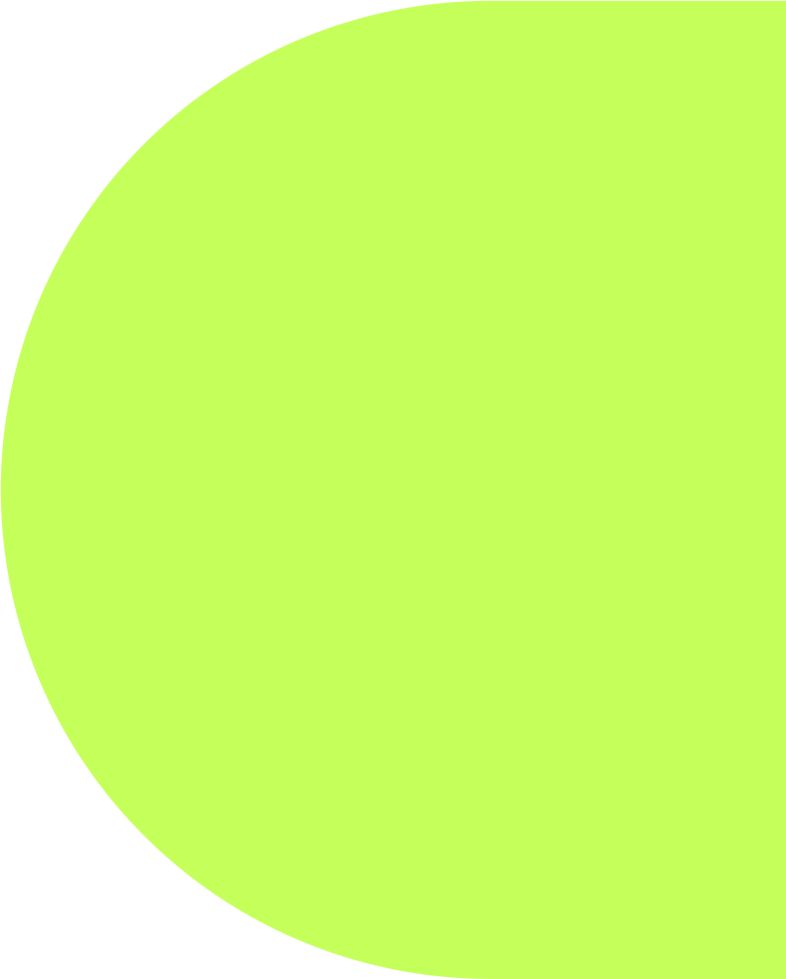 Как соотнести основные требования работодателя и ваш опыт или знания
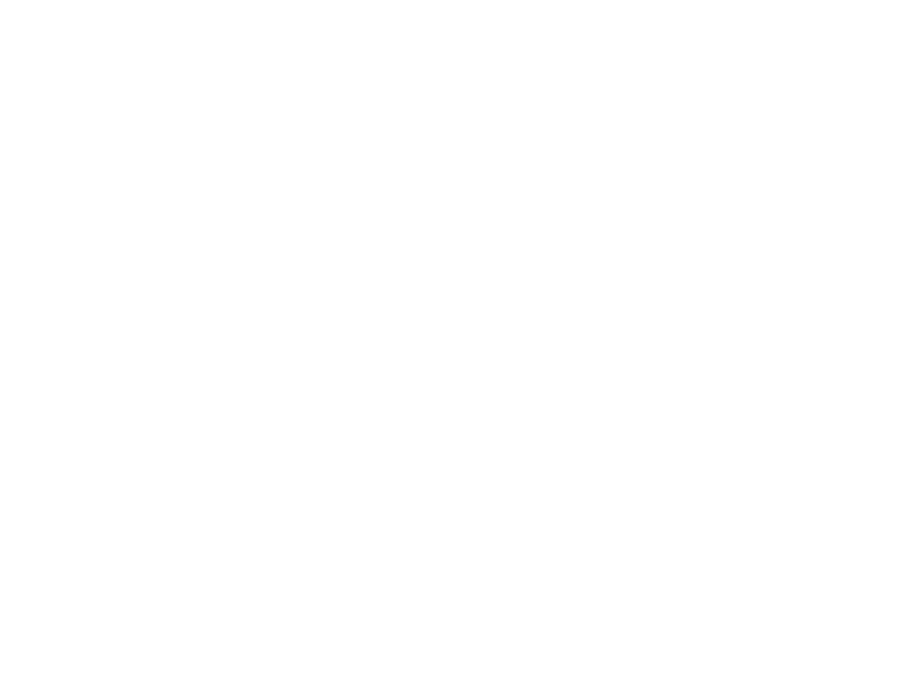 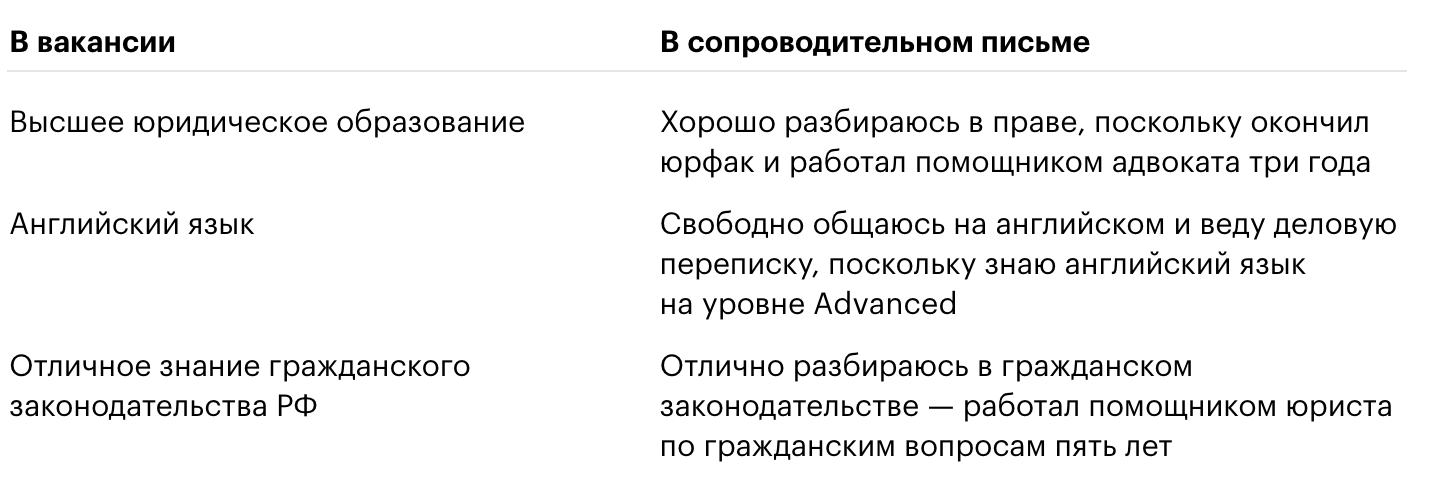 *Если соответствуете не всем требованиям вакансии, лучше написать об этом прямо и добавить, что планируете с этим делать.
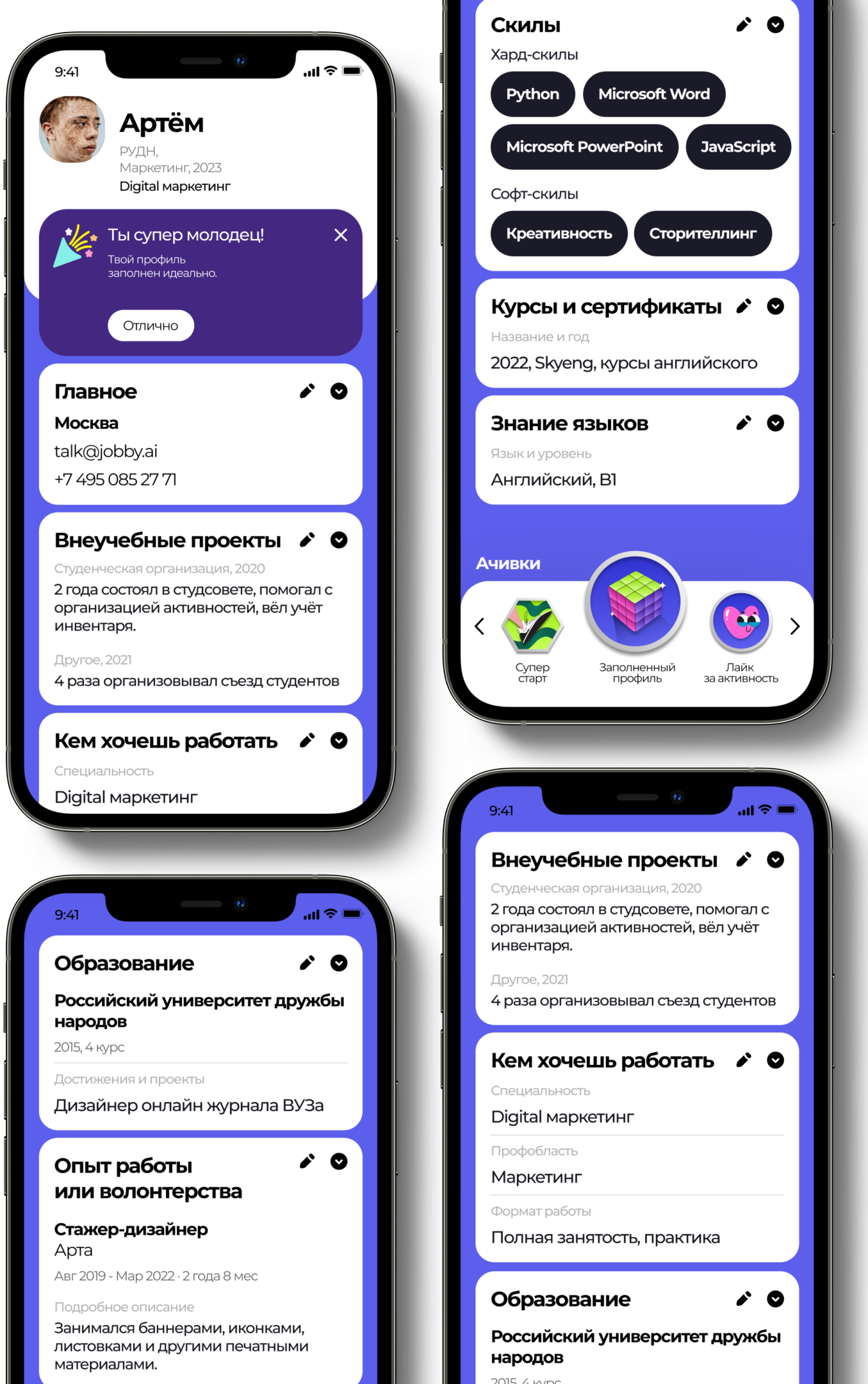 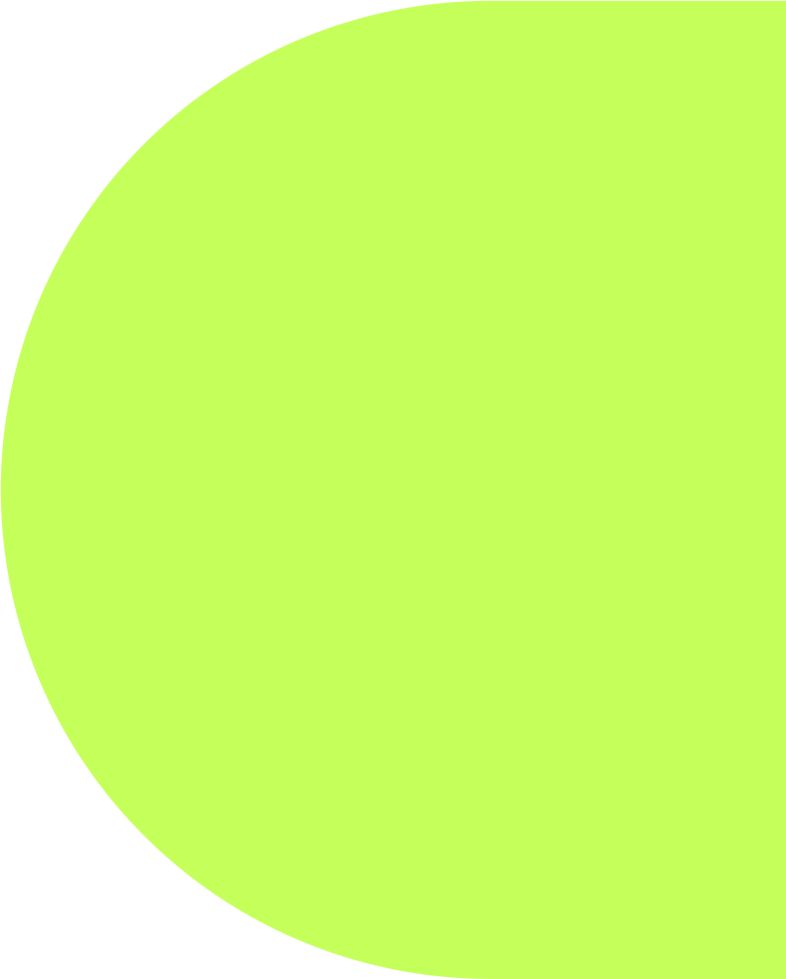 Если соответствуете не всем требованиям в вакансии
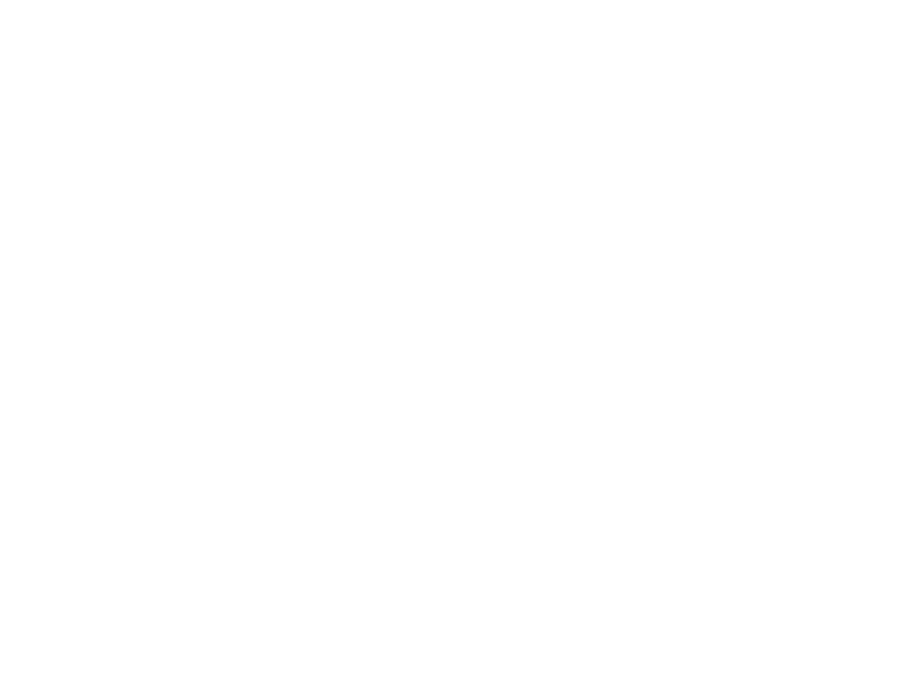 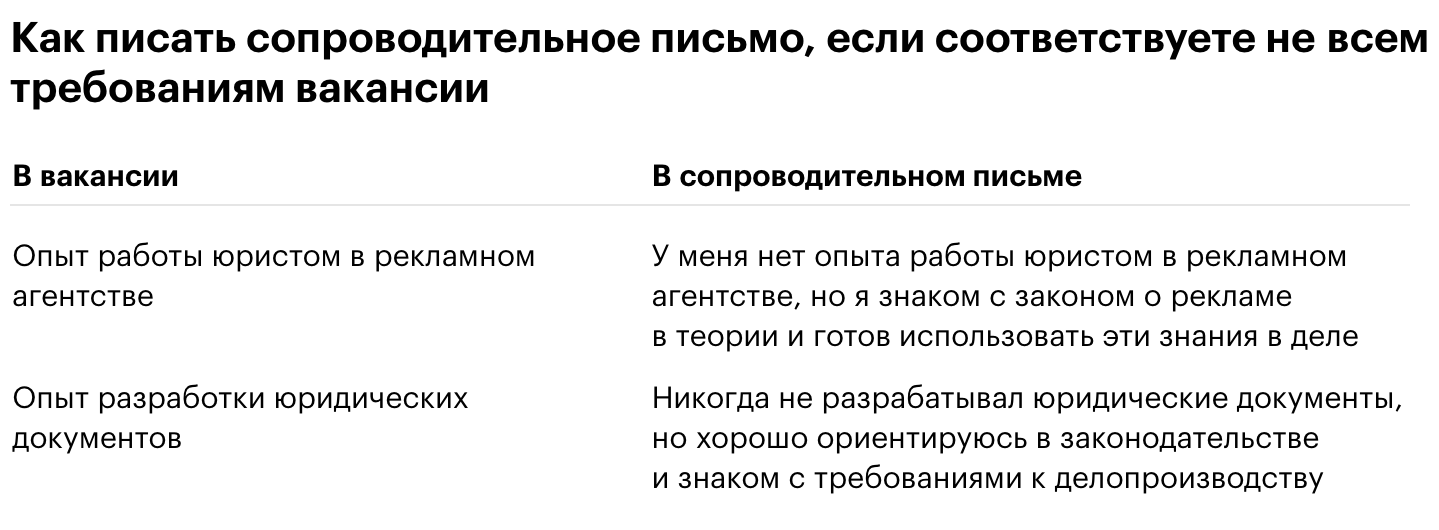 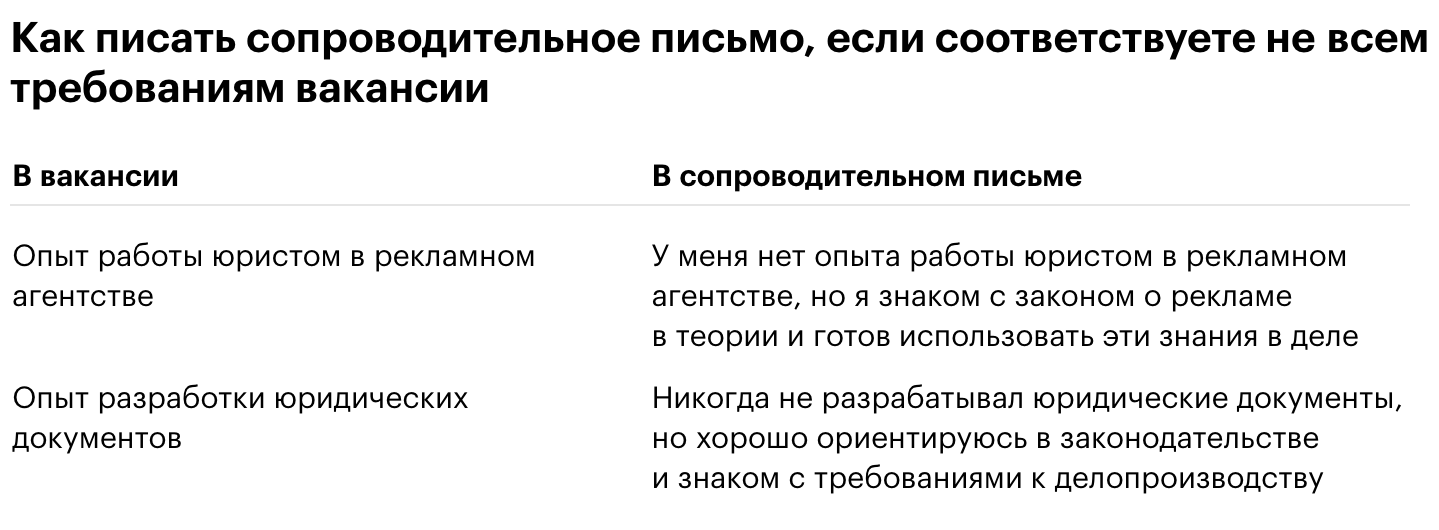 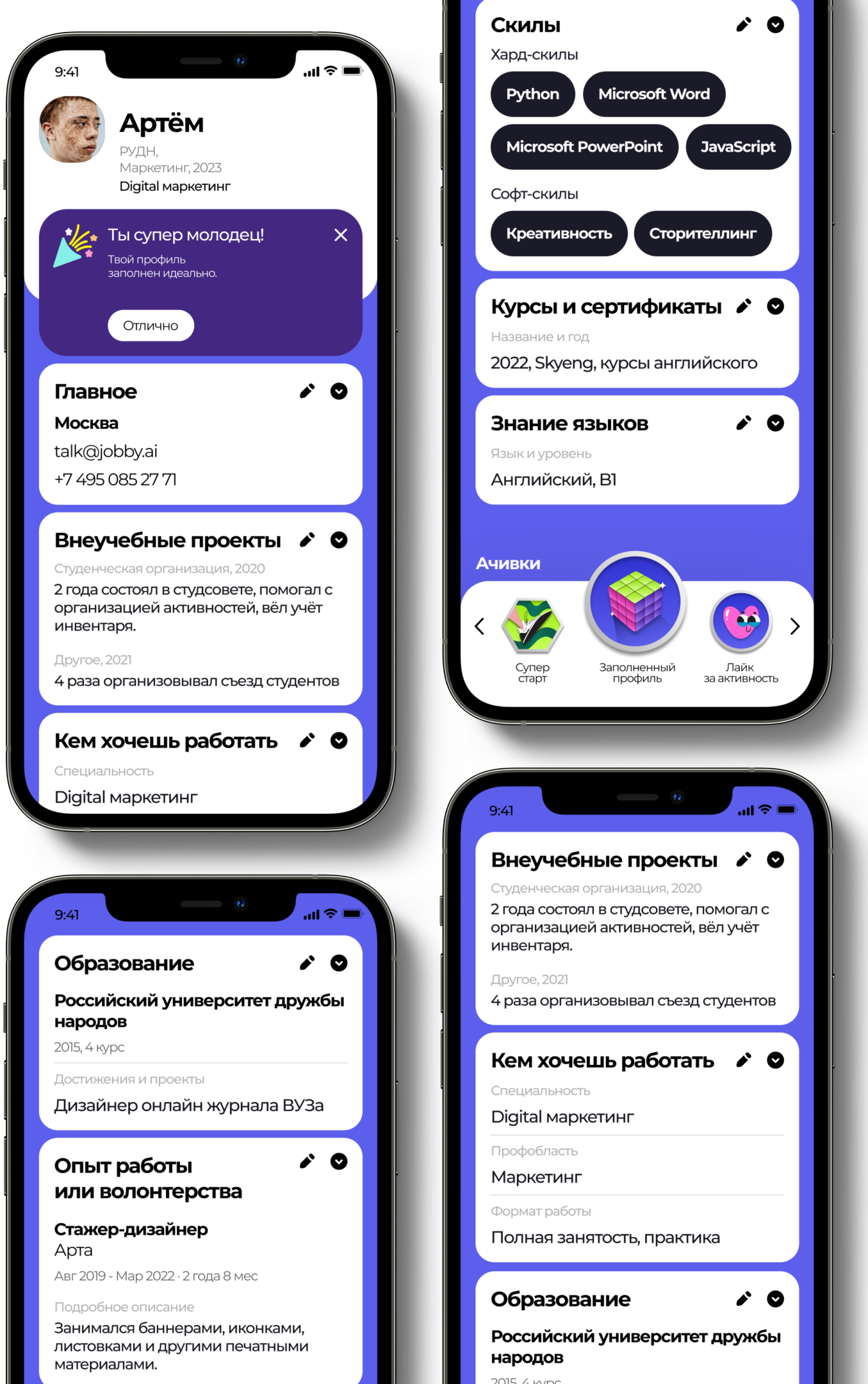 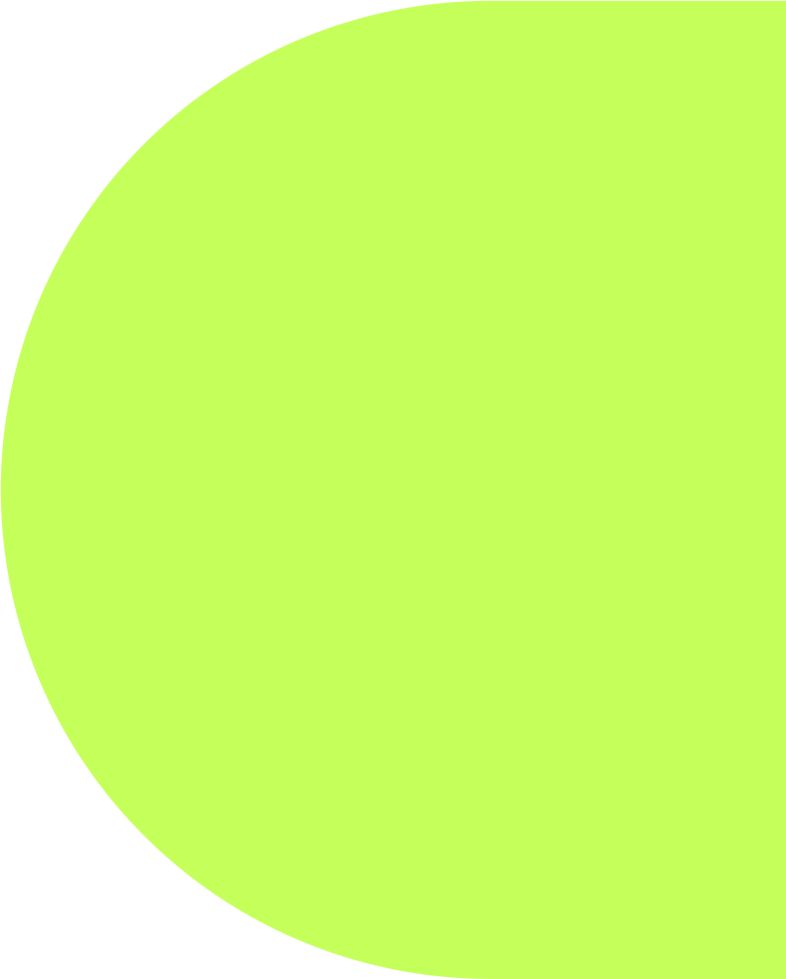 Содержание
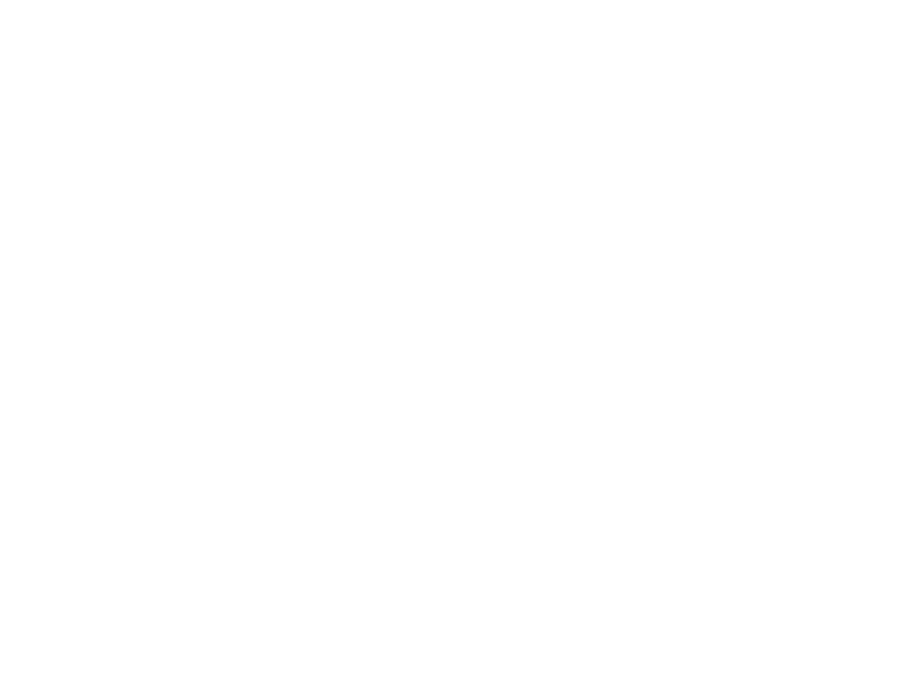 Заключительная часть. 
Поблагодарите потенциального работодателя за то, что прочитал ваше письмо до конца. Напишите, что готовы приехать на собеседование, если вы, как кандидат, понравитесь и можете подойти на должность. Призовите к действию, например: «Звоните – буду рад пообщаться по телефону или на личной встрече»
ШАГ #19
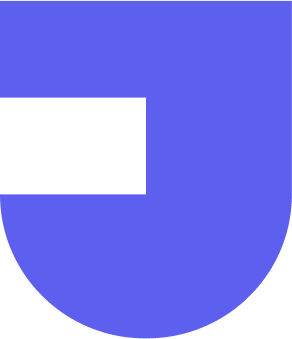 Финиш! Вперед искать вакансии!
Кликай на “Вакансии” в меню
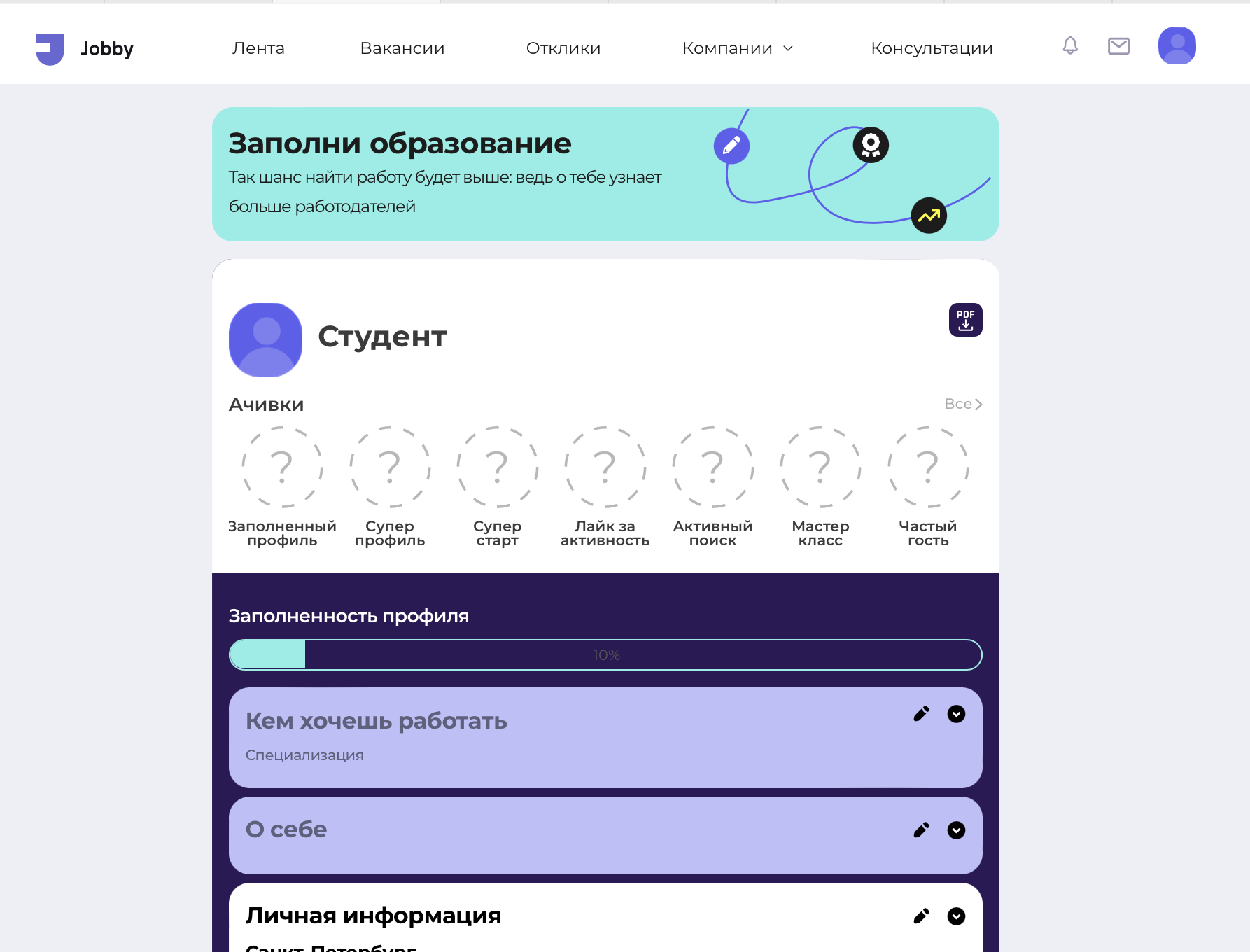 Это поиск, тут уже поди разберешься!👇
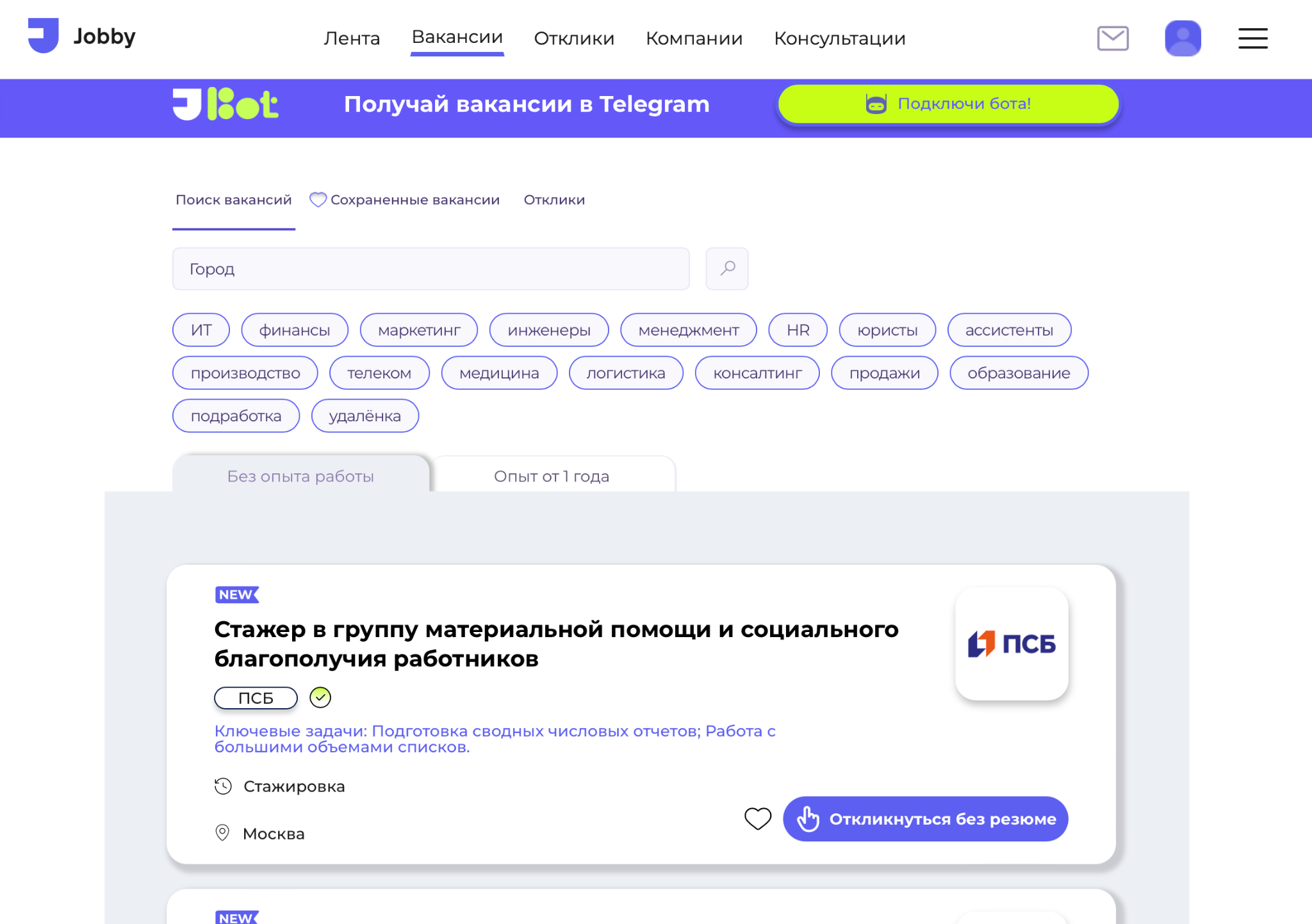 41
Чтобы  откликнуться
прямо сейчас на стажировку
Сканируй QR-код
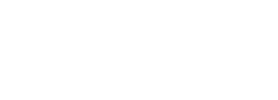 Стажёр по информационной безопасности
Школа разработки Pega
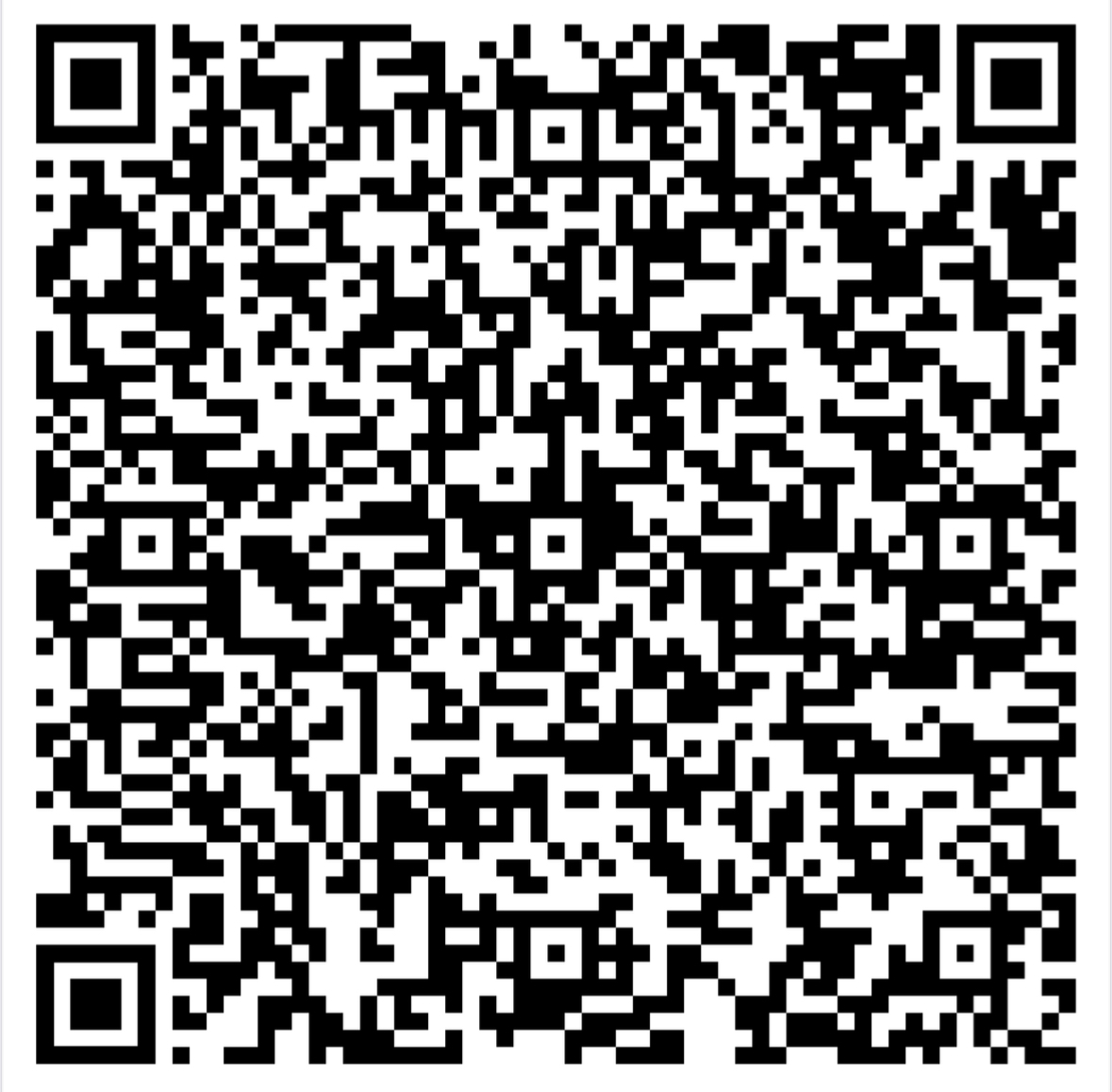 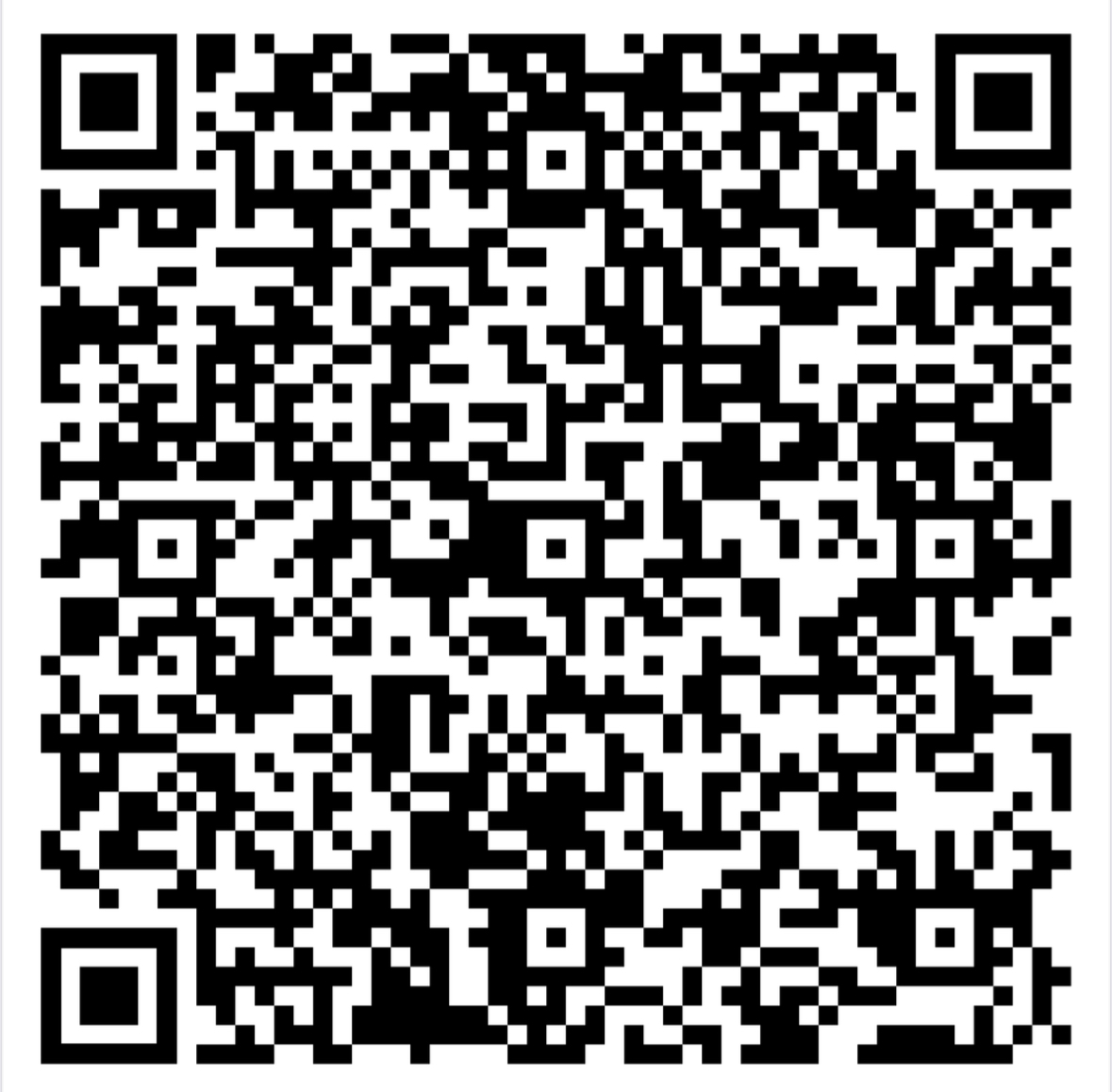 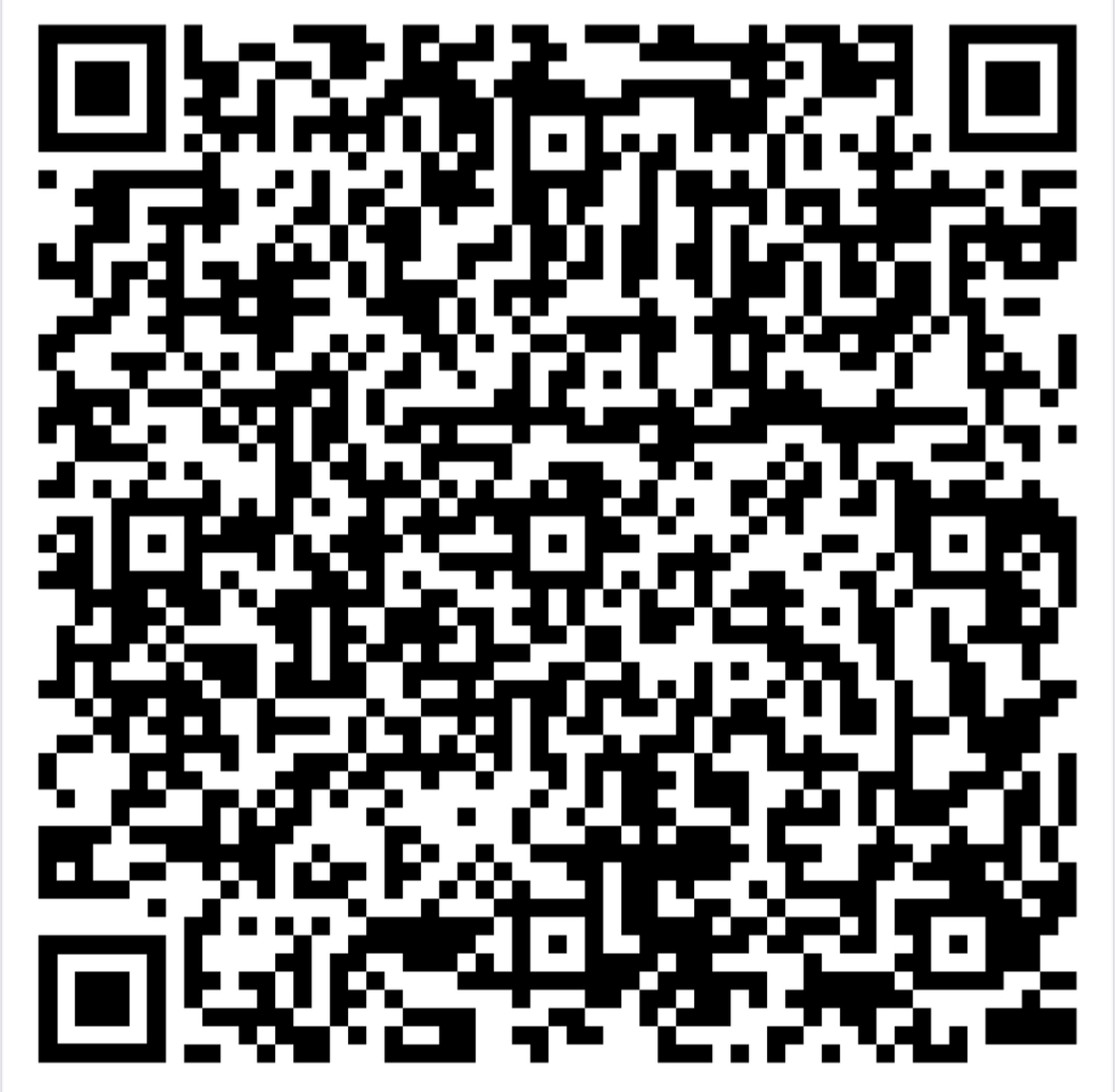 Менеджер по сохранению клиентов
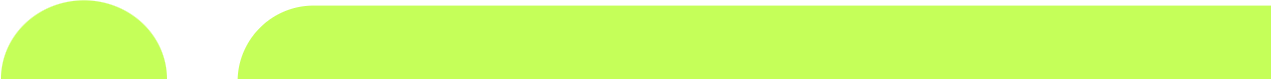